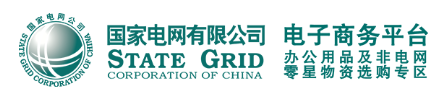 2025年直属单位联合采购
框架批次国网商城功能介绍
国网数科公司     2025年3月
前期功能准备—审批流配置
框架采购文件制定审批流
框架服务申请审批流
服务请购审批流
框架服务报价审批流
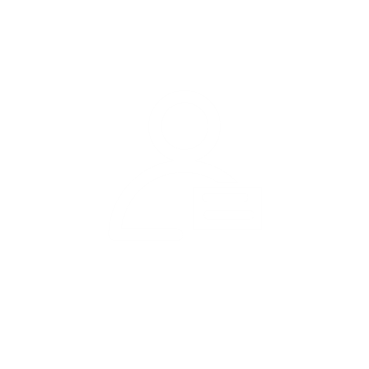 路径：框架服务类审批流管理（工厂）
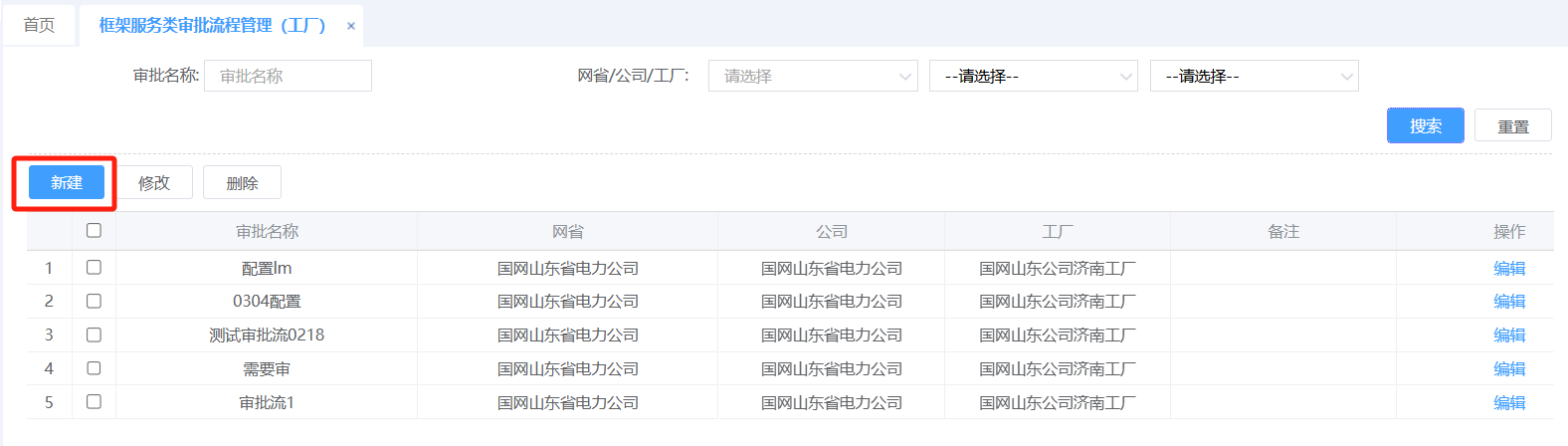 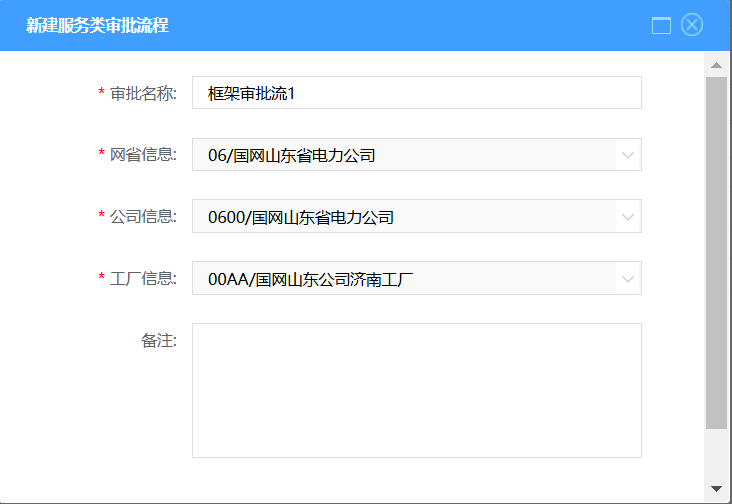 ①点击“新建”输入审批流相关信息
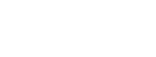 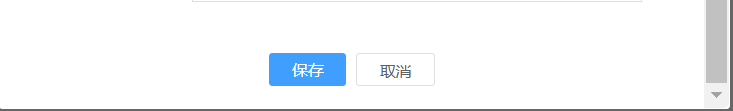 ②点击“保存”
前期功能准备—审批流配置
框架服务报价审批流
框架采购文件制定审批流
框架服务申请审批流
服务请购审批流
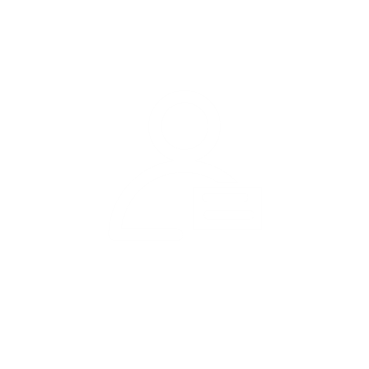 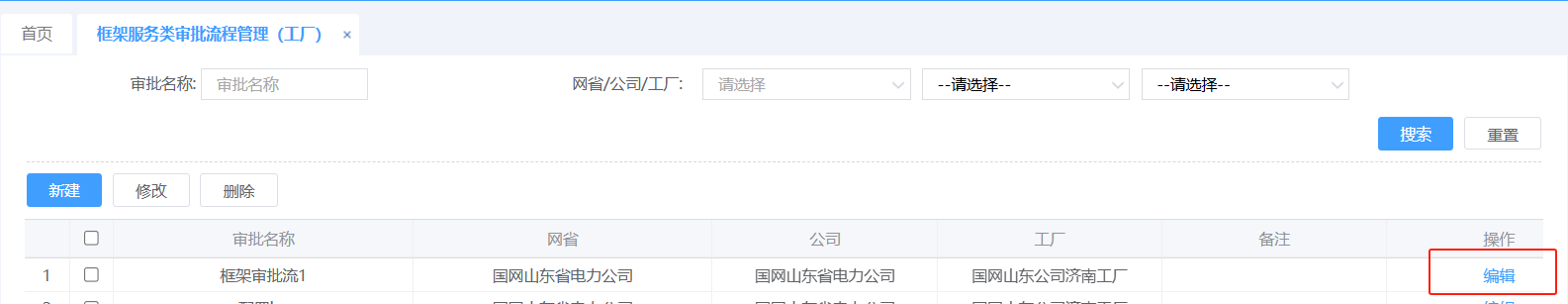 每个页签的内容需单独保存
③回到列表页点击“编辑”
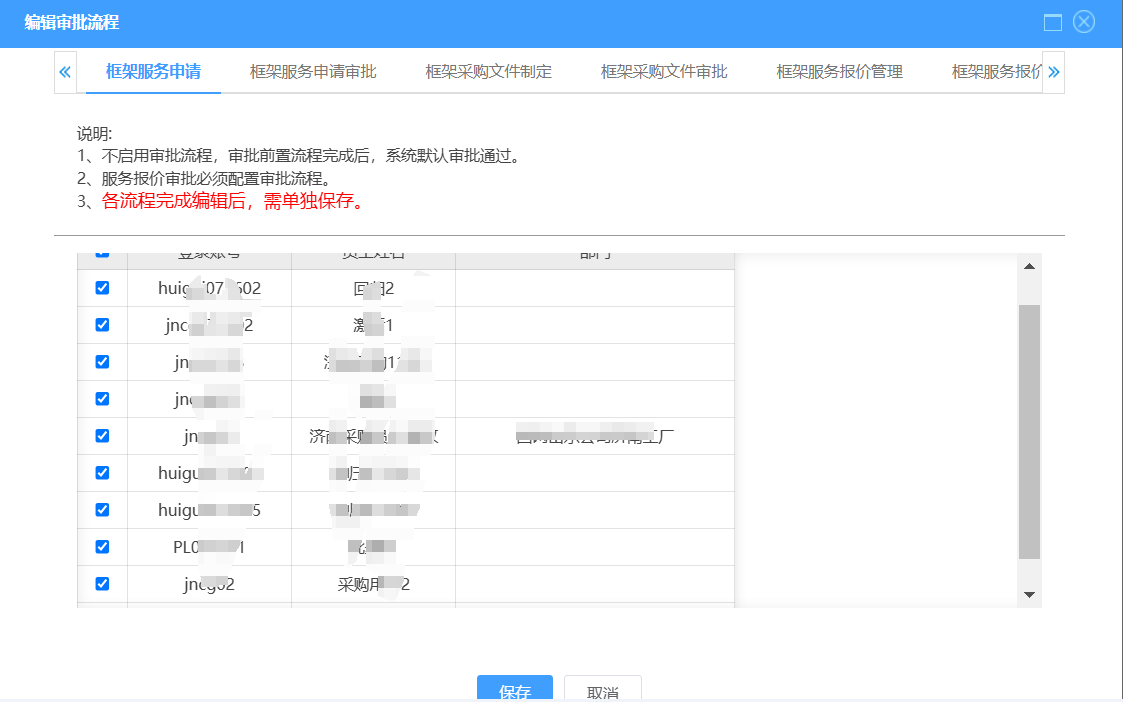 框架服务申请审批、框架采购文件审批、框架服务报价审批，存在“审批流”。
点击“添加节点”可增加一个节点。增加节点时，需选择执行人策略。
根据策略范围不同，可添加的执行人范围不同。
前期功能准备—审批流配置
框架服务报价审批流
框架采购文件制定审批流
框架服务申请审批流
服务请购审批流
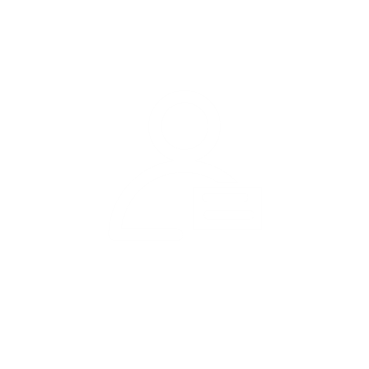 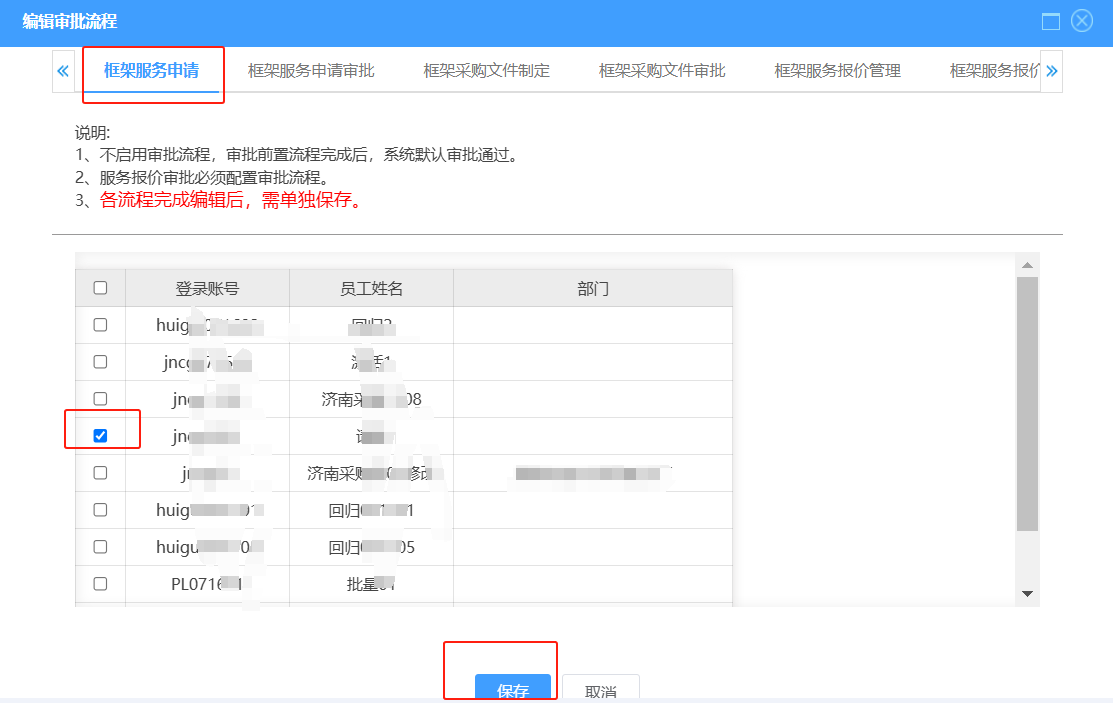 ④在“框架服务申请”中勾选需要进行服务申请的账号，点击“保存”
前期功能准备—审批流配置
框架服务报价审批流
框架采购文件制定审批流
框架服务申请审批流
服务请购审批流
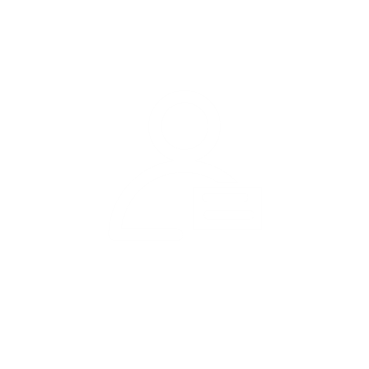 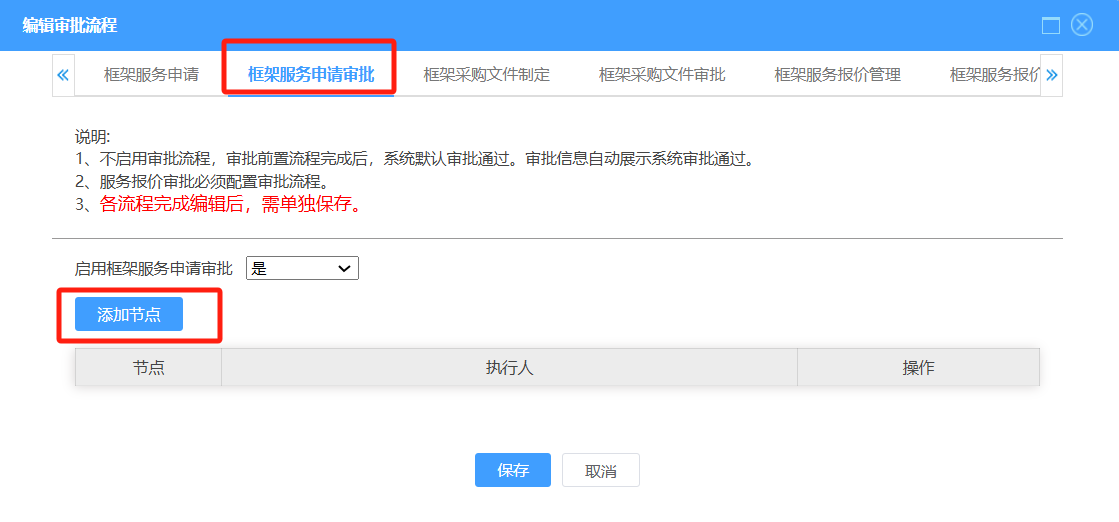 ⑤点击“框架服务申请审批”页面
a)同工厂：当前审批流所属工厂相同工厂的拥有对应审批权限的业务账号。
b)跨工厂：当前审批流程所属公司下，不同工厂的拥有对应审批权限的业务账号。
c)跨公司：当前审批流程所属单位下，不同公司的拥有对应审批权限的业务账号。
⑥点击“添加节点”按钮
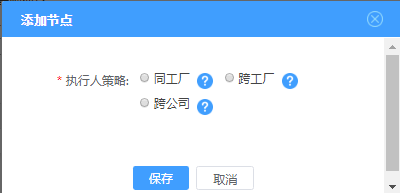 ⑦选择执行人策略，点击“保存”
前期功能准备—审批流配置
框架服务报价审批流
框架采购文件制定审批流
框架服务申请审批流
服务请购审批流
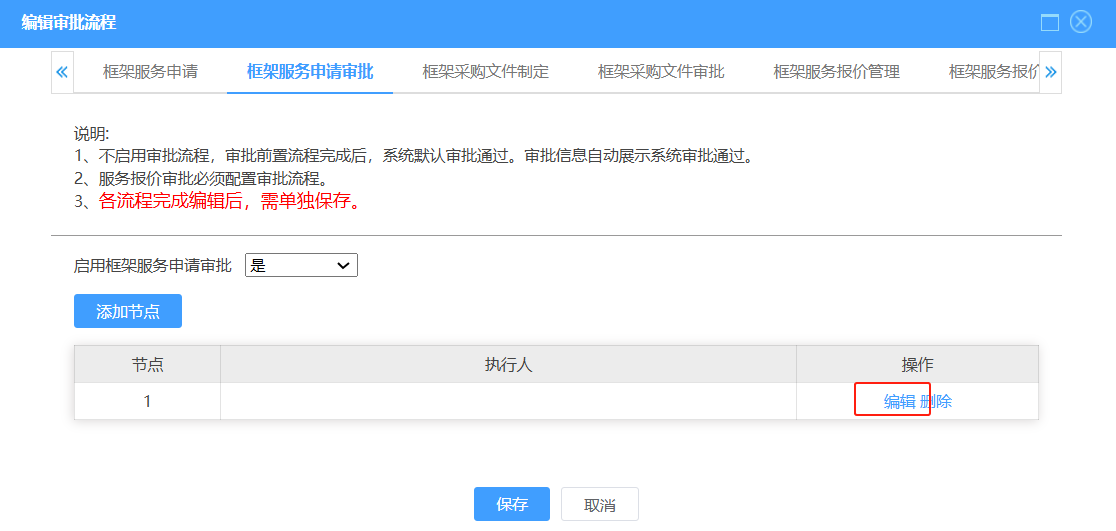 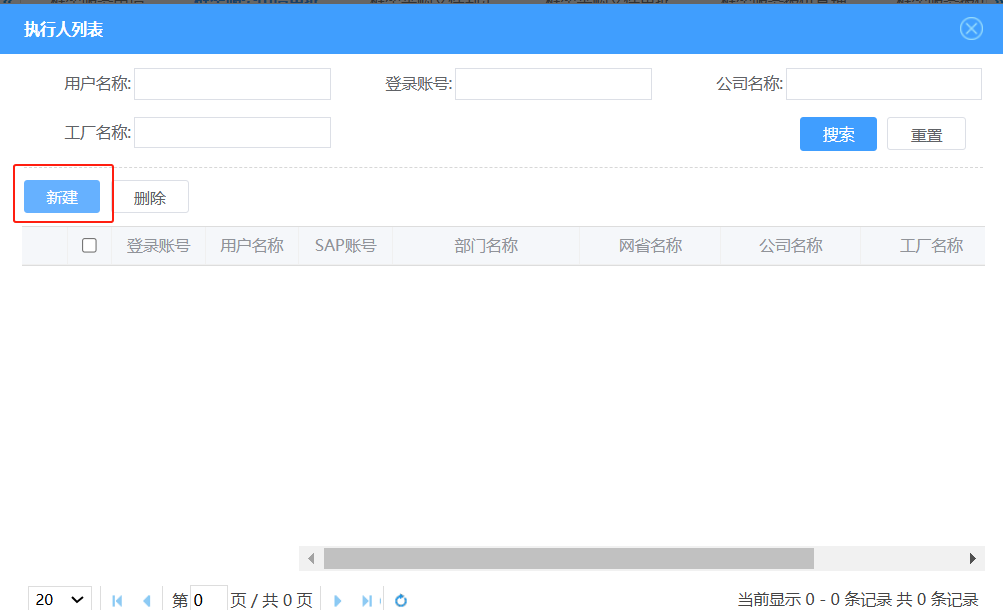 ⑧选择执行人策略后，点击“编辑”，开始编辑框架服务审批审批人员。跳出执行人列表。
⑨在“执行人列表”中点击“新建”选择用户。
前期功能准备—审批流配置
框架服务报价审批流
框架采购文件制定审批流
框架服务申请审批流
服务请购审批流
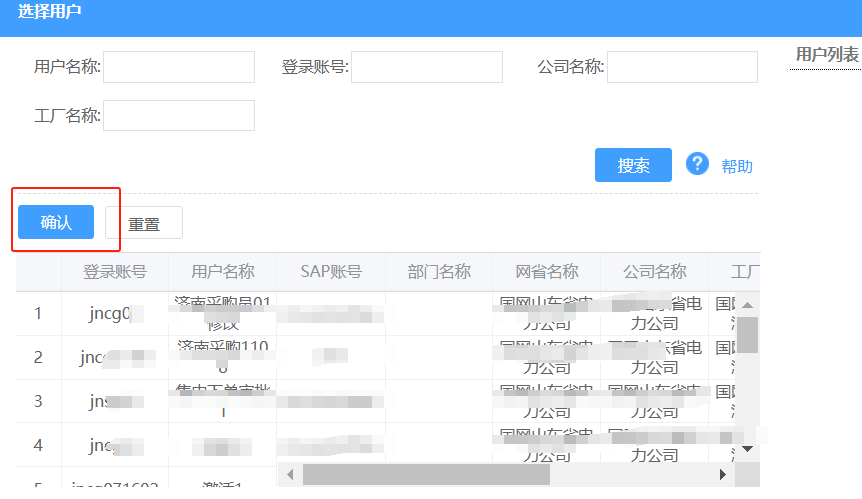 ⑩双击要添加的执行人，会出现在右侧“用户列表”中，确定后，完成添加。节点可删除，但至少需保留一个。最多可添加20个节点。点击“确认”，保存用户信息。然后关闭对话框。
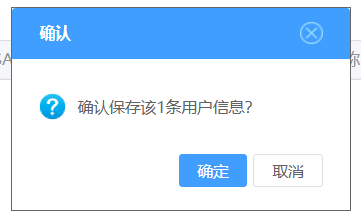 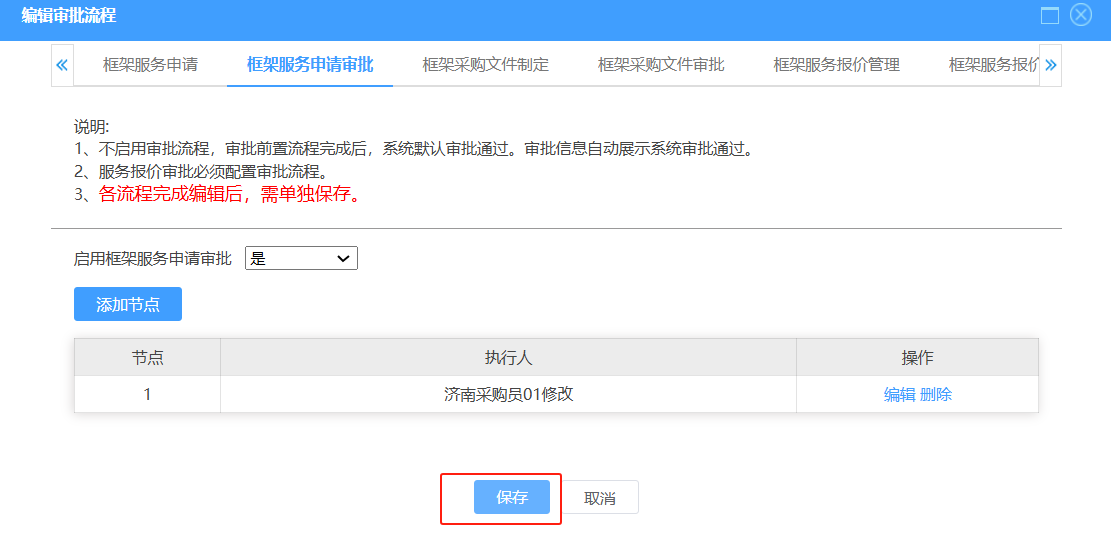 ⑪在框架服务申请审批页面点击“保存”后出现该审批流的执行人。
前期功能准备—审批流配置
框架服务报价审批流
框架采购文件制定审批流
框架服务申请审批流
服务请购审批流
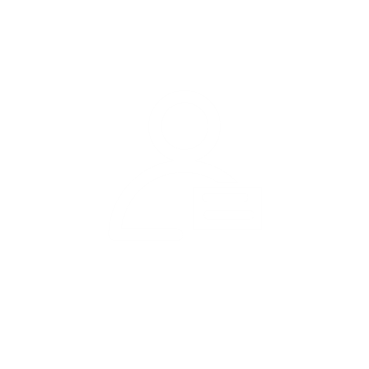 “框架采购文件制定审批流”、“框架服务报价审批流”与“框架服务申请审批流”配置流程相同。
         区别：框架服务申请审批流和框架采购文件审批流，可切换相关审批为“否”。切换后，相关申请单进入审批环节时，视为由系统自动审批通过，自动流转至下一环节。服务报价审批不能免除人工审批，必须配置相关审批流并进行审批。
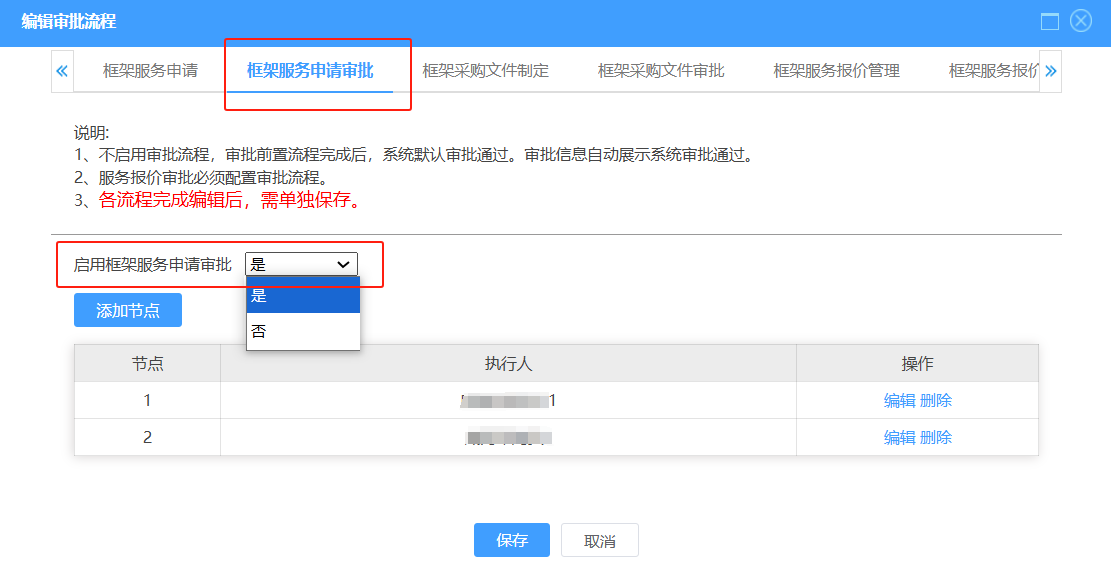 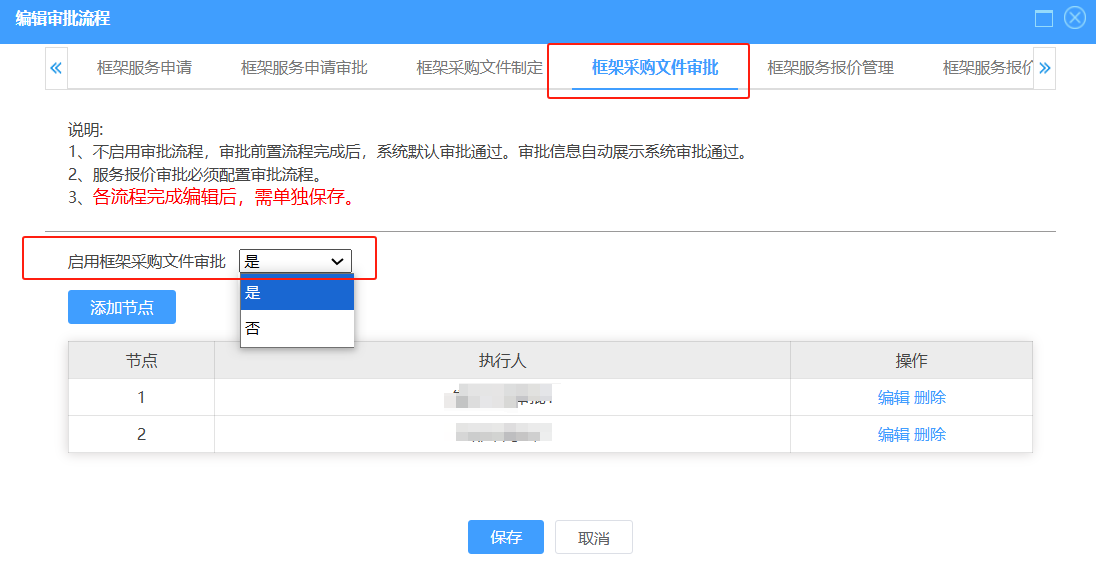 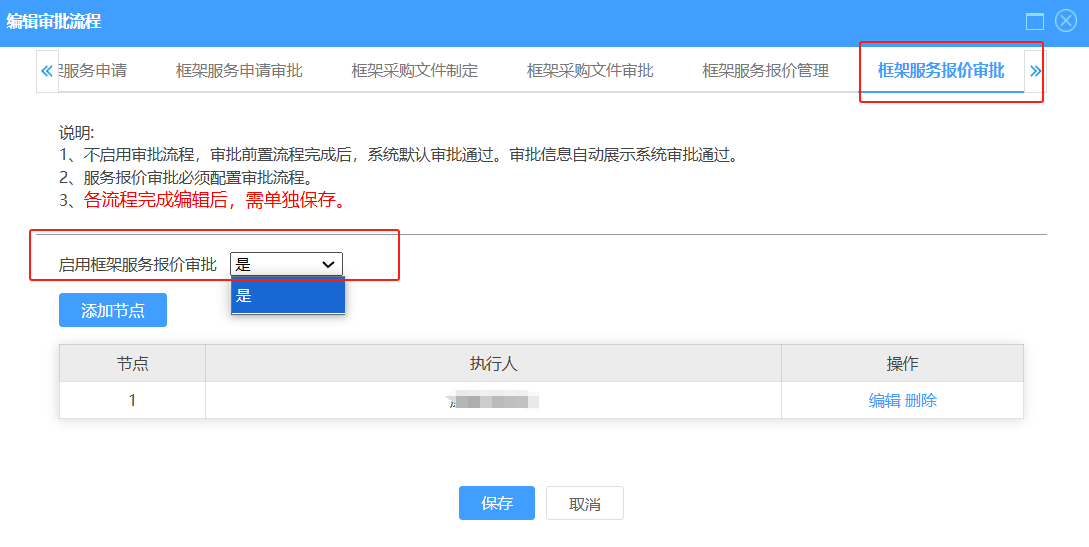 前期功能准备—审批流配置
框架服务申请审批流
服务请购审批流
框架服务报价审批流
框架采购文件制定审批流
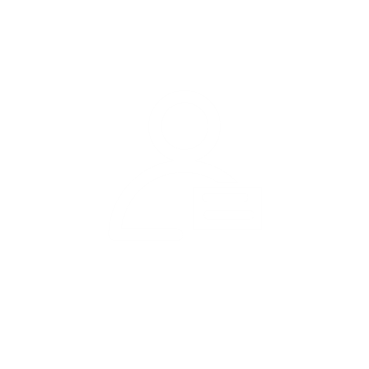 注意：框架服务类与定点服务类的服务请购审批流配置流程相同。
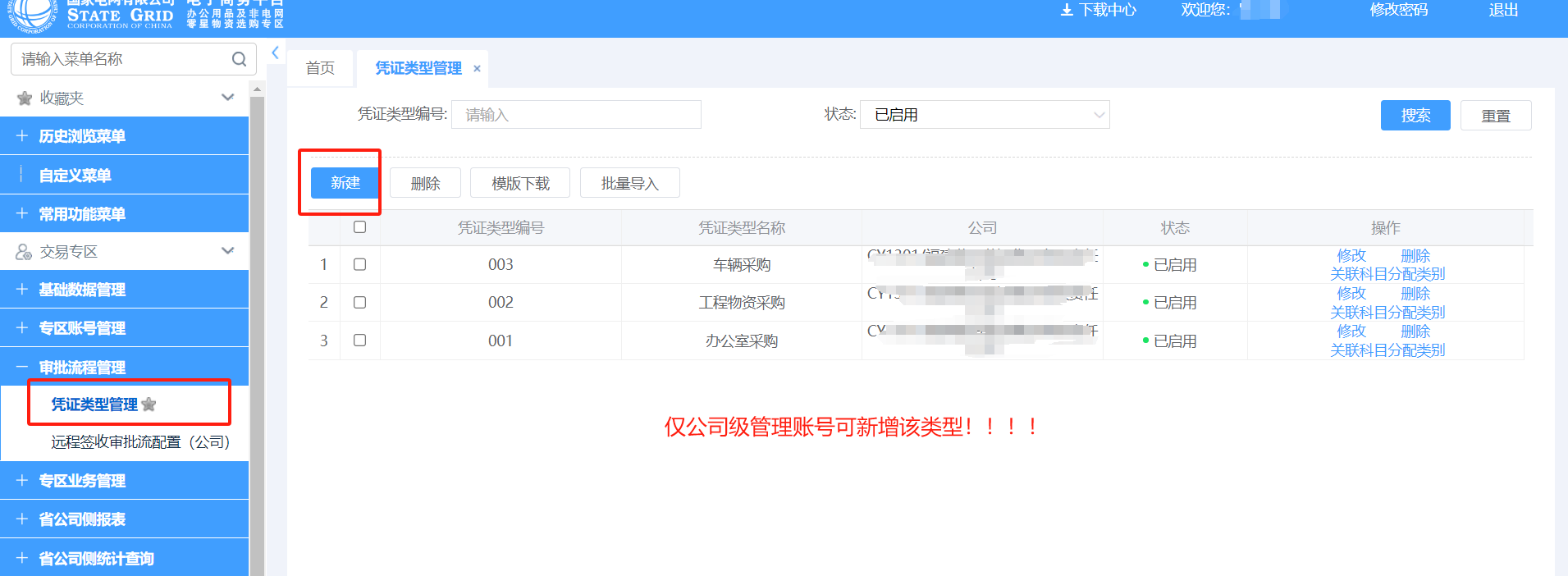 ①公司级管理员在“凭证类型管理”菜单中新增凭证类型。点击“新建”。
前期功能准备—审批流配置
框架服务申请审批流
服务请购审批流
框架服务报价审批流
框架采购文件制定审批流
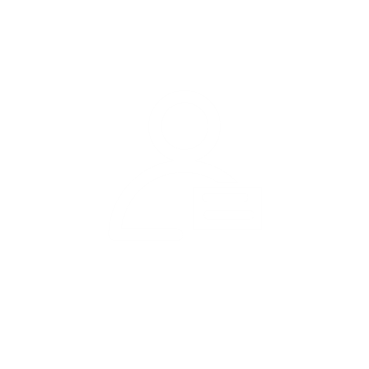 注意：框架服务类与定点服务类的服务请购审批流配置流程相同。
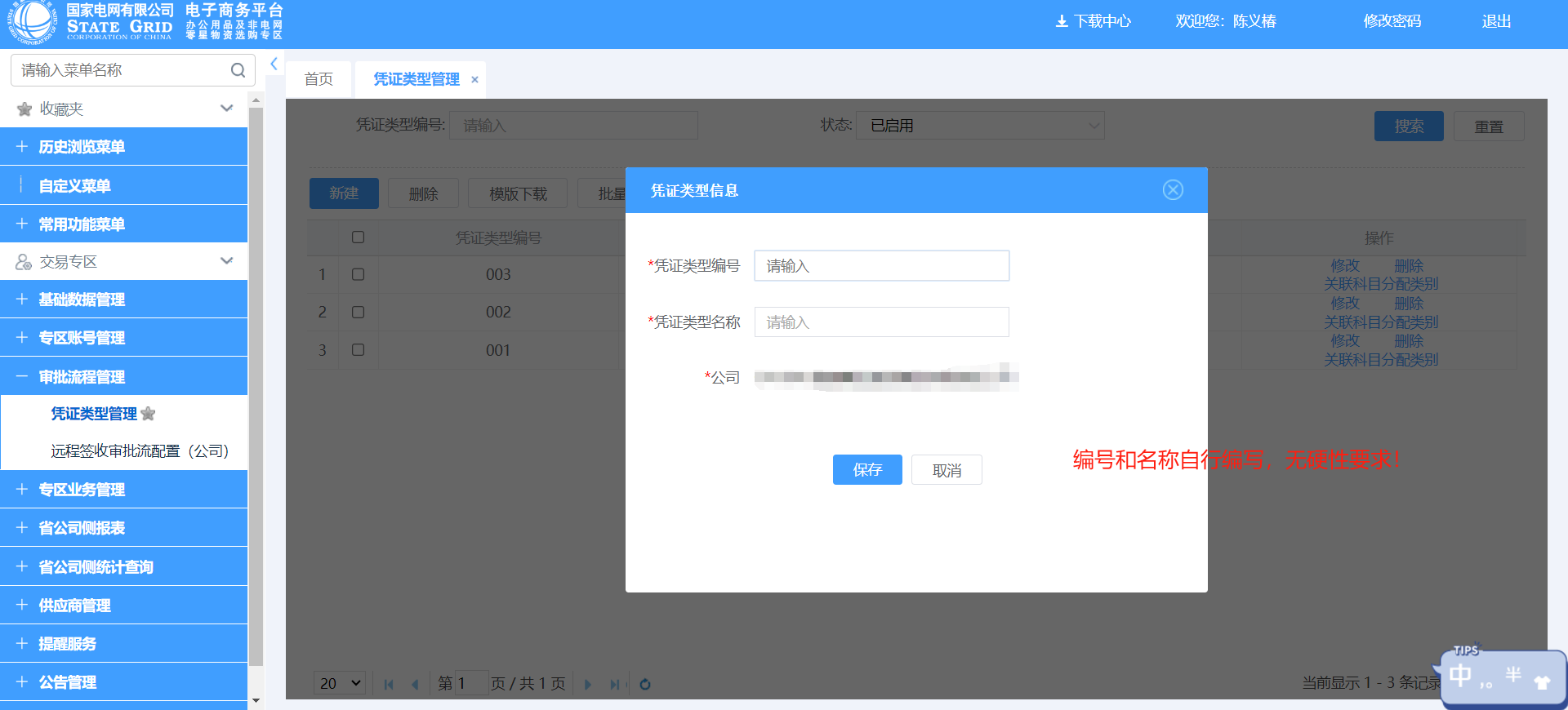 ②公司级管理员按照公司凭证类型编辑，创建对应凭证。
前期功能准备—审批流配置
框架服务申请审批流
服务请购审批流
框架服务报价审批流
框架采购文件制定审批流
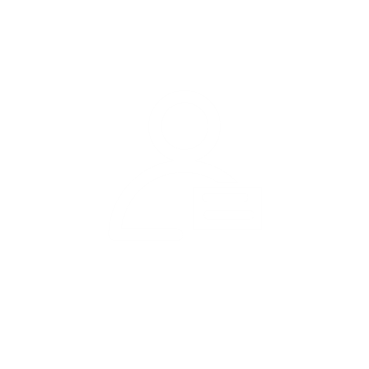 注意：框架服务类与定点服务类的服务请购审批流配置流程相同。
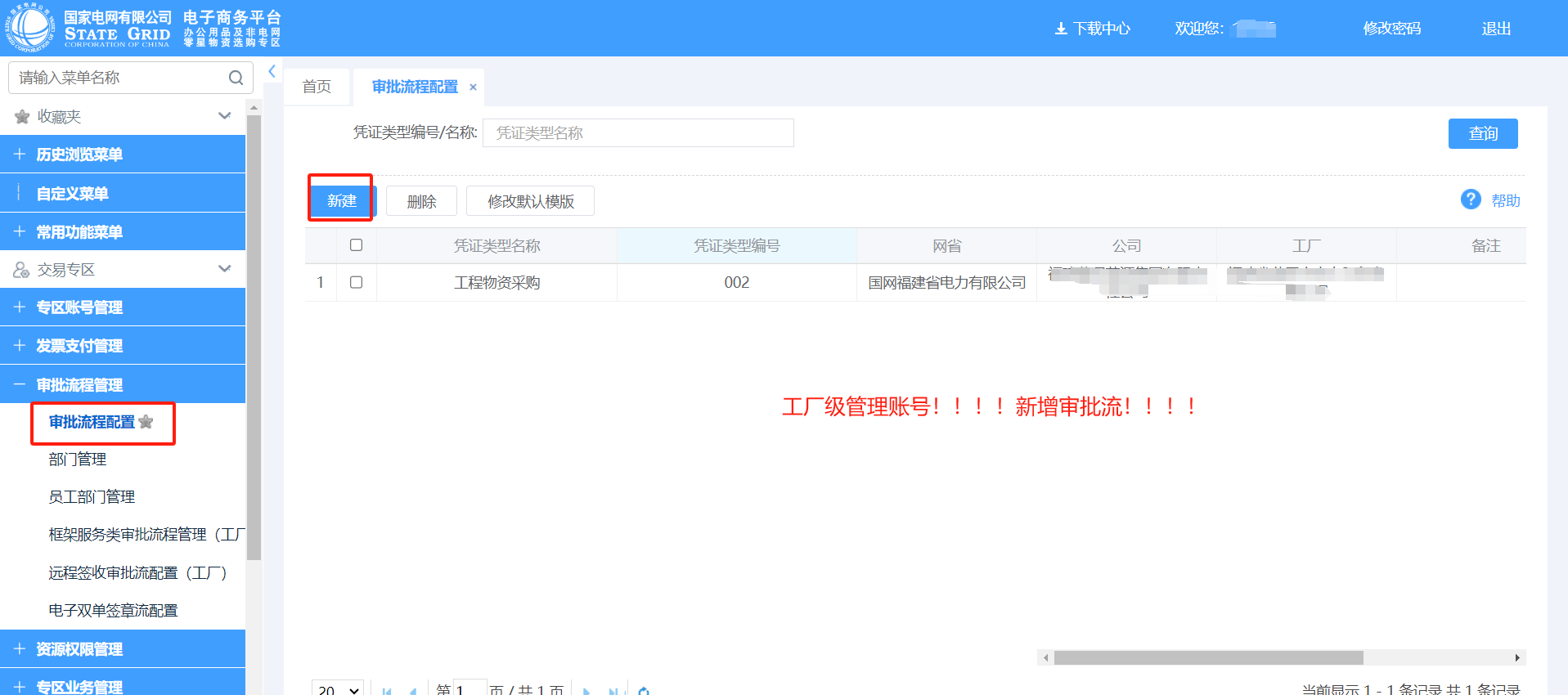 ③工厂级管理员在审批流程管理-审批流程配置菜单中，点击“新建”。
前期功能准备—审批流配置
框架服务申请审批流
服务请购审批流
框架服务报价审批流
框架采购文件制定审批流
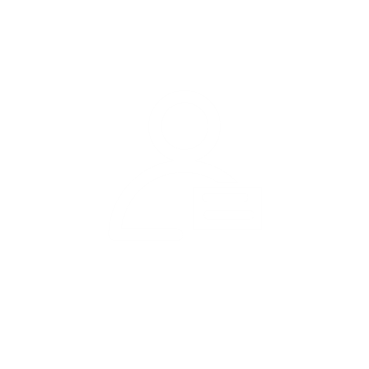 注意：框架服务类与定点服务类的服务请购审批流配置流程相同。
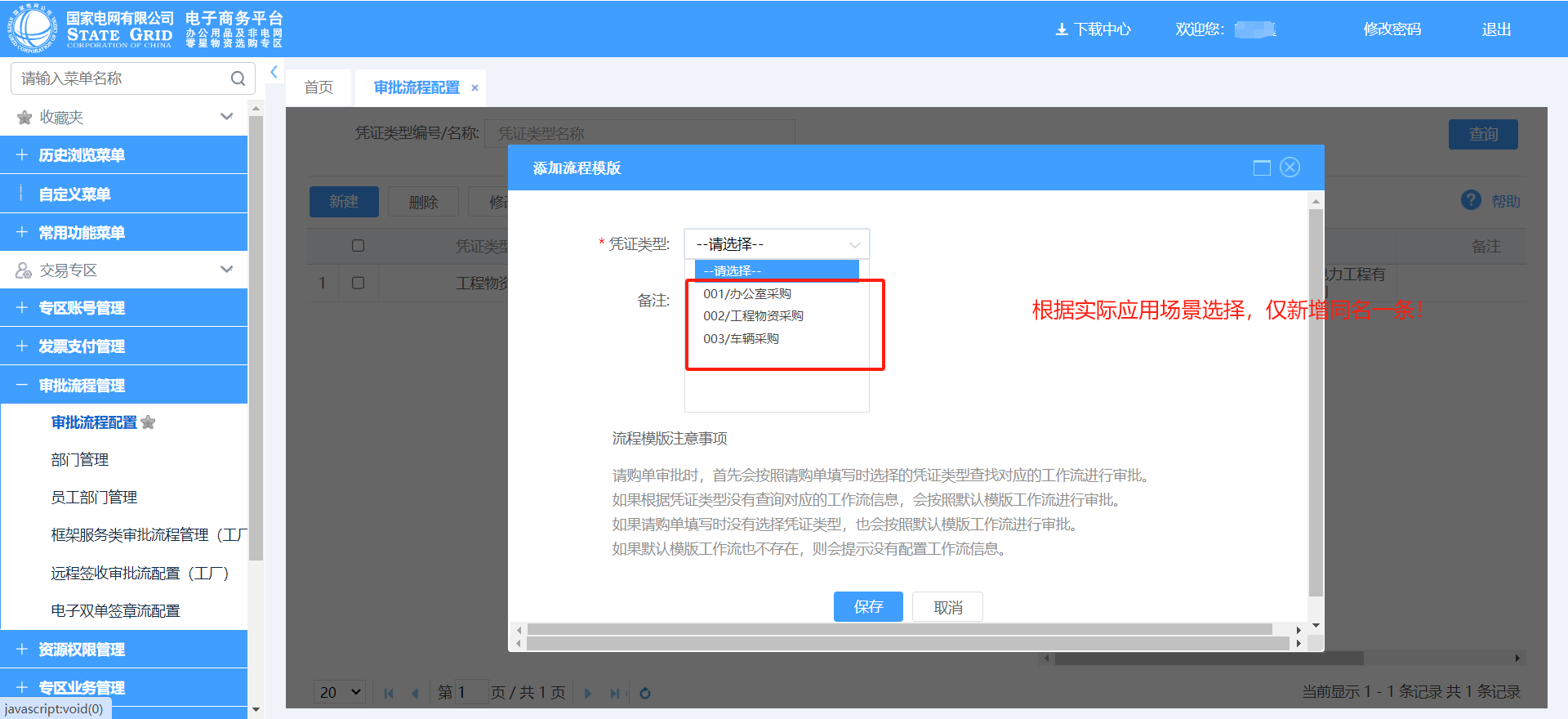 ④选择对应的凭证类型。
⑤点击保存。
前期功能准备—审批流配置
框架服务申请审批流
服务请购审批流
框架服务报价审批流
框架采购文件制定审批流
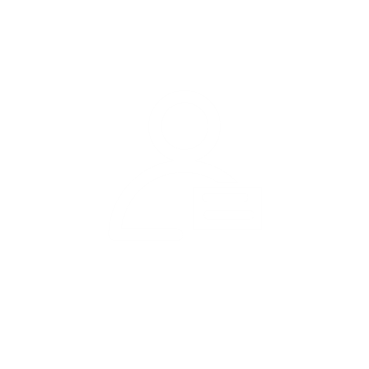 注意：框架服务类与定点服务类的服务请购审批流配置流程相同。
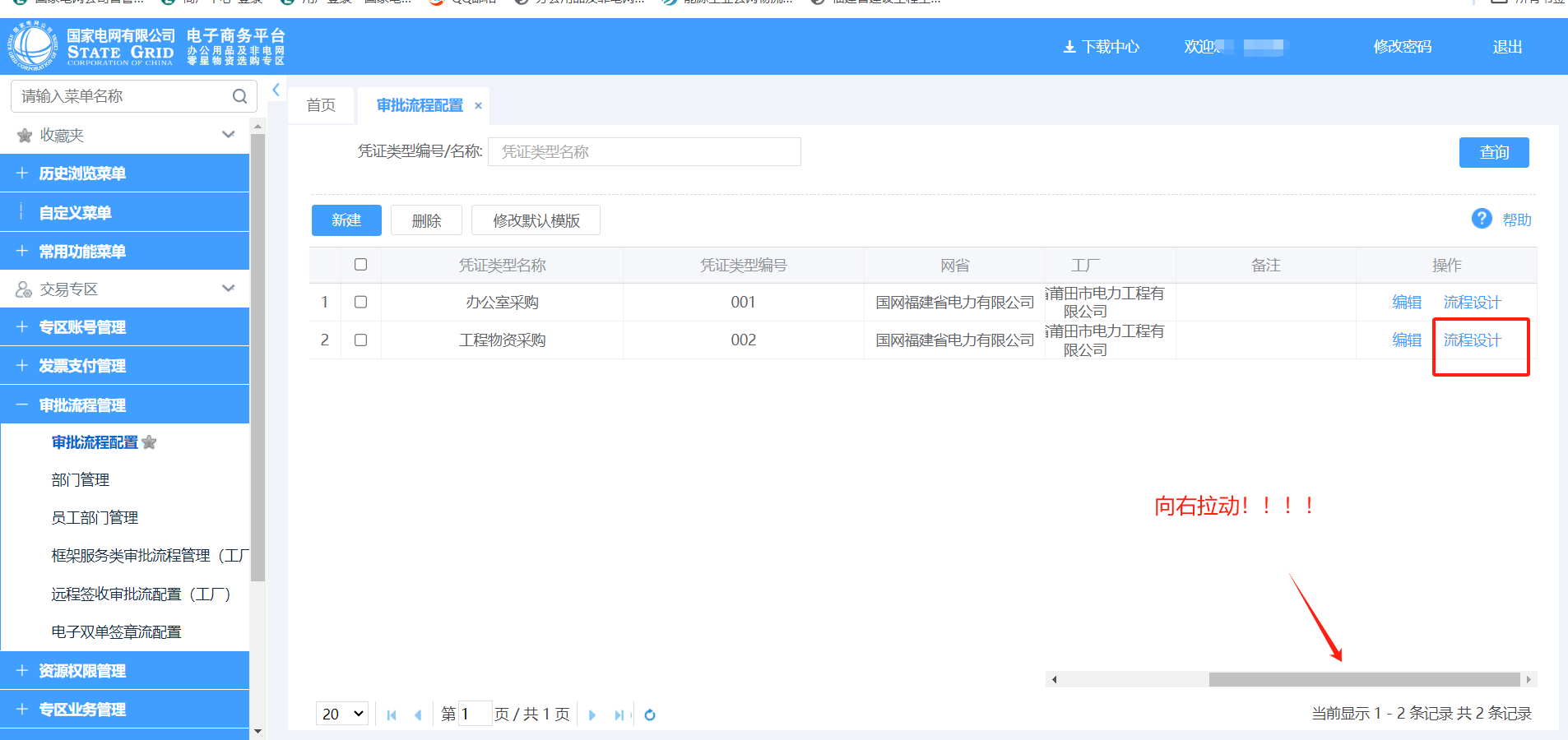 ⑥向右拖动，点击”流程设计”。
前期功能准备—审批流配置
框架服务申请审批流
服务请购审批流
框架服务报价审批流
框架采购文件制定审批流
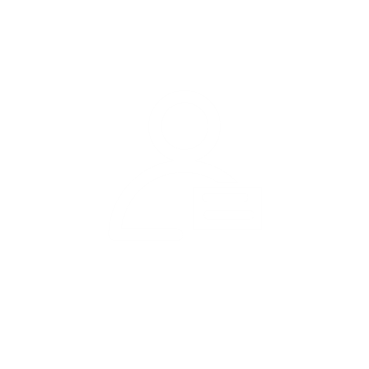 注意：框架服务类与定点服务类的服务请购审批流配置流程相同。
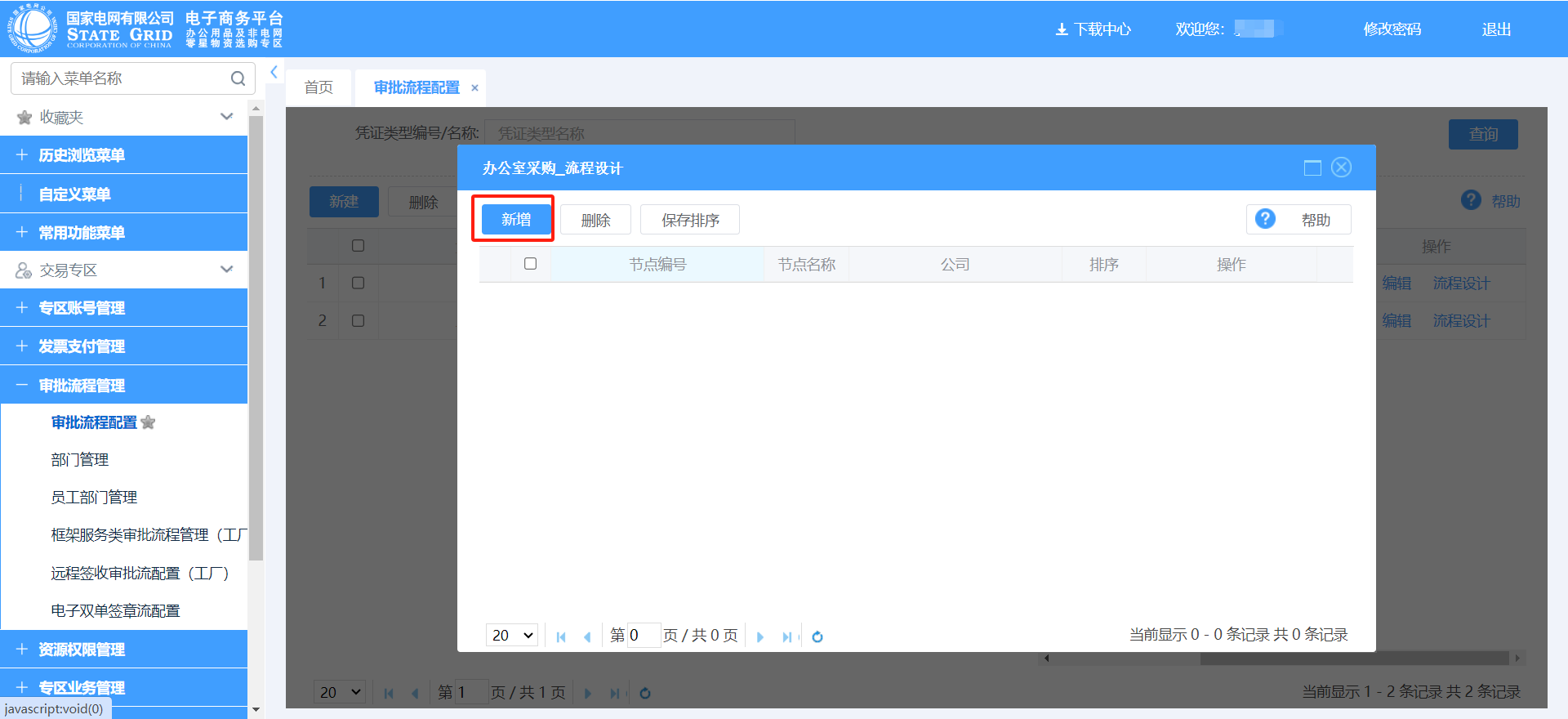 ⑦点击“新增”，添加节点。
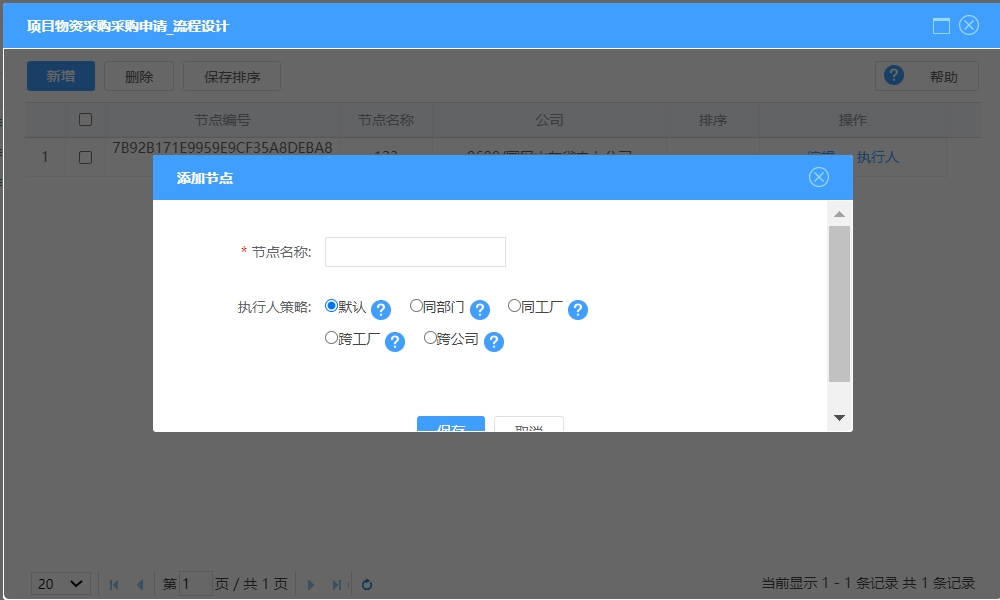 ⑧维护节点名称，按照实际情况选择执行人策略，点击保存。
注意：如选择同部门，需检查管理中心-员工部门管理中，两者是否为同一部门。
前期功能准备—审批流配置
框架服务申请审批流
服务请购审批流
框架服务报价审批流
框架采购文件制定审批流
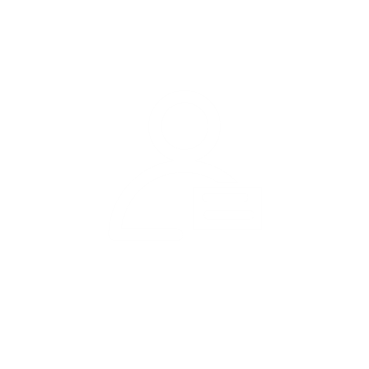 注意：框架服务类与定点服务类的服务请购审批流配置流程相同。
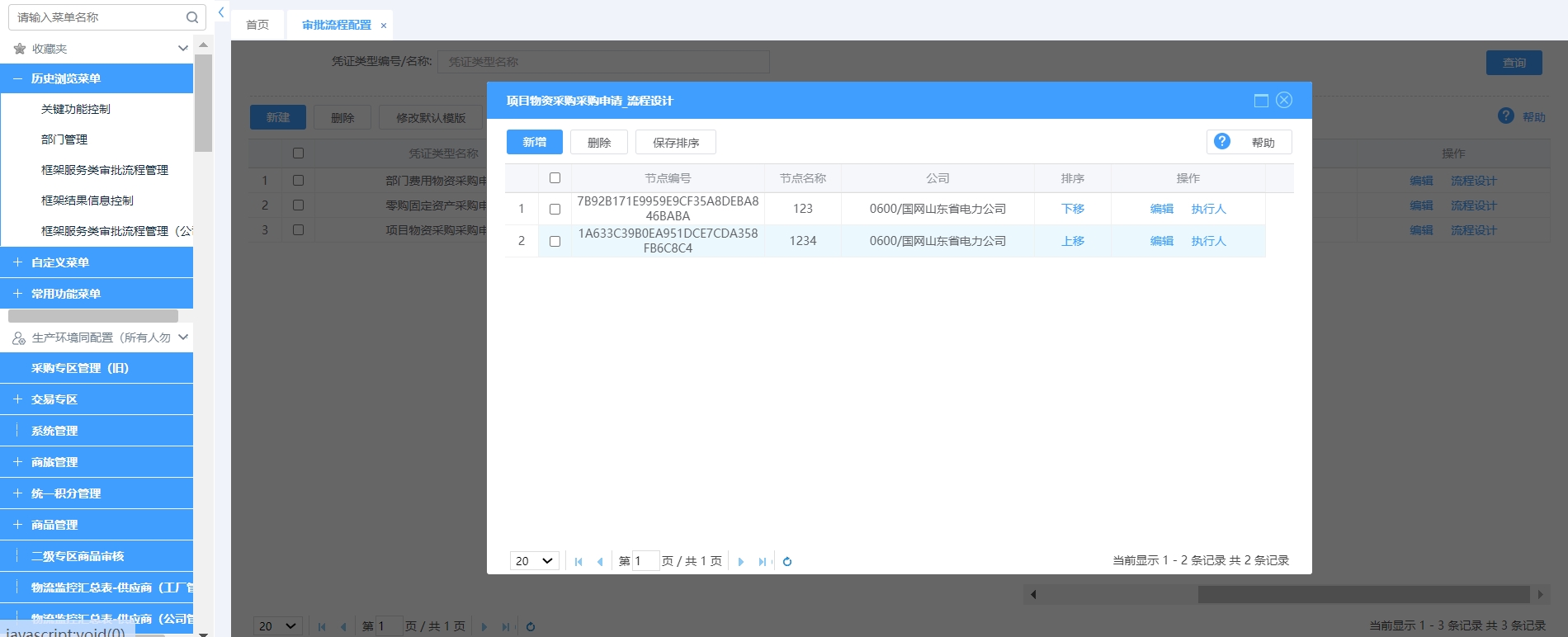 ⑨点击“执行人”，点击“增加”，添加执行人。
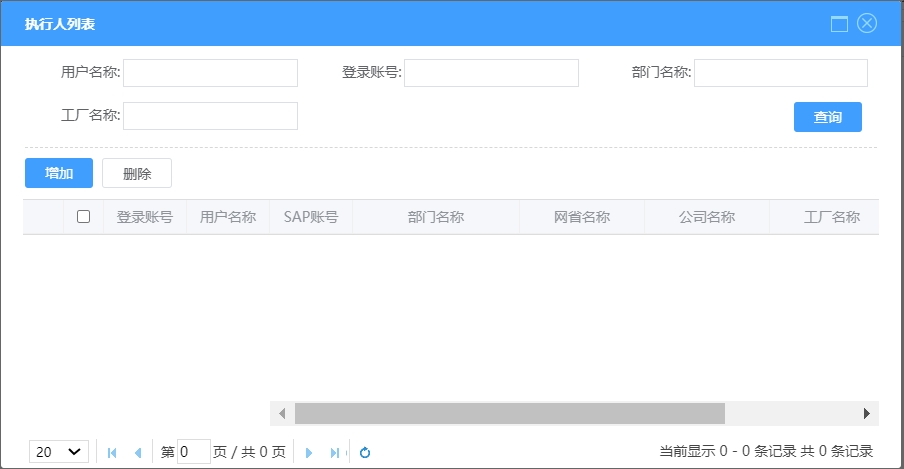 前期功能准备—审批流配置
框架服务申请审批流
服务请购审批流
框架服务报价审批流
框架采购文件制定审批流
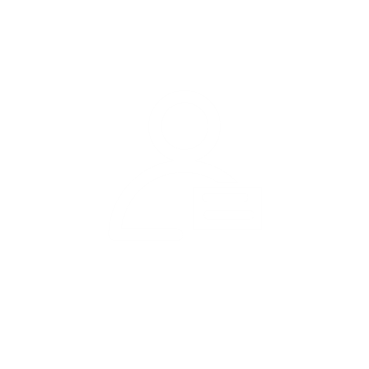 注意：框架服务类与定点服务类的服务请购审批流配置流程相同。
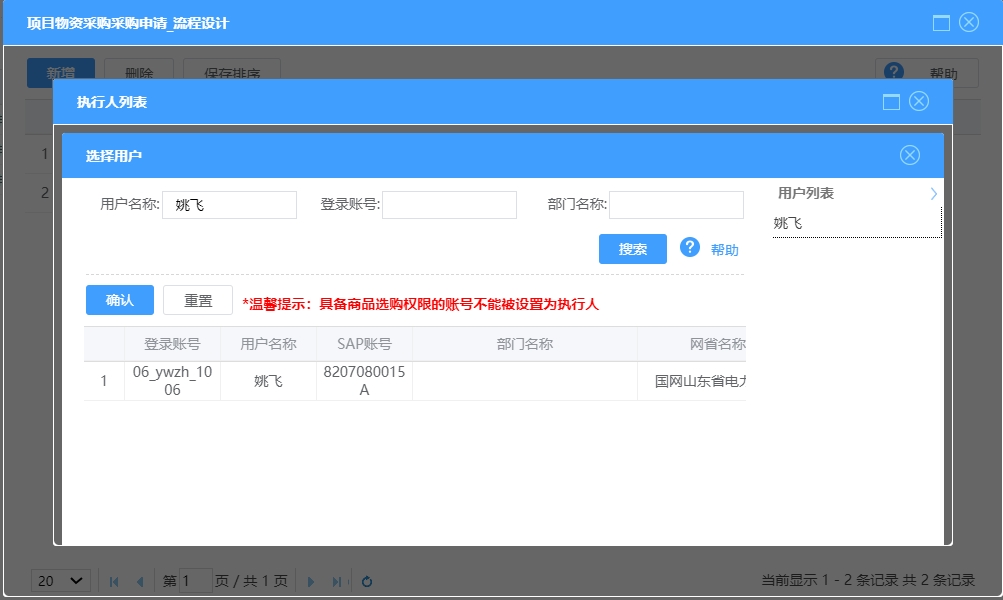 ⑩可通过搜索或查看用户名称，加载对应账号。
⑪双击账号，右侧用户列表添加该账号。
前期功能准备—审批流配置
框架服务申请审批流
服务请购审批流
框架服务报价审批流
框架采购文件制定审批流
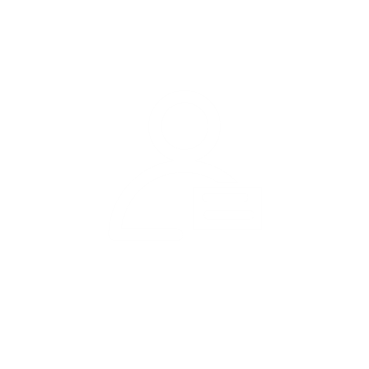 注意：框架服务类与定点服务类的服务请购审批流配置流程相同。
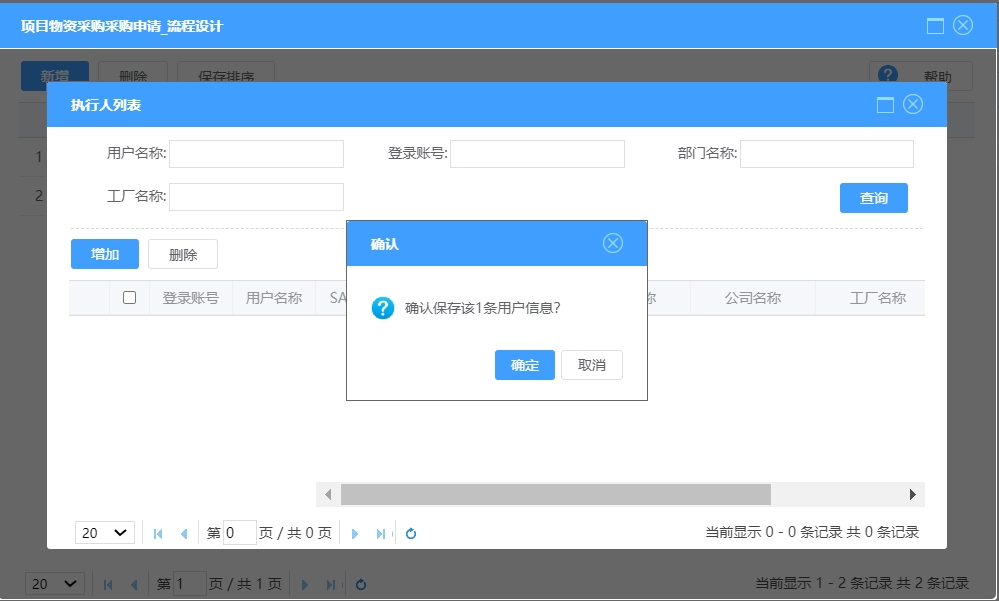 ⑫系统提示“确认保存该条用户信息？”点击确定。
前期功能准备—审批流配置
框架服务申请审批流
服务请购审批流
框架服务报价审批流
框架采购文件制定审批流
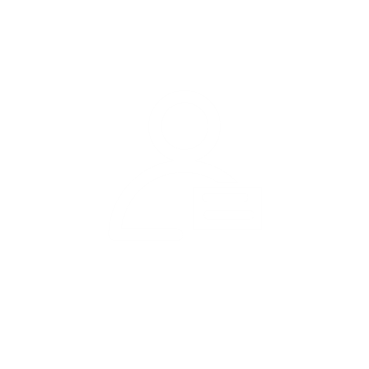 注意：框架服务类与定点服务类的服务请购审批流配置流程相同。
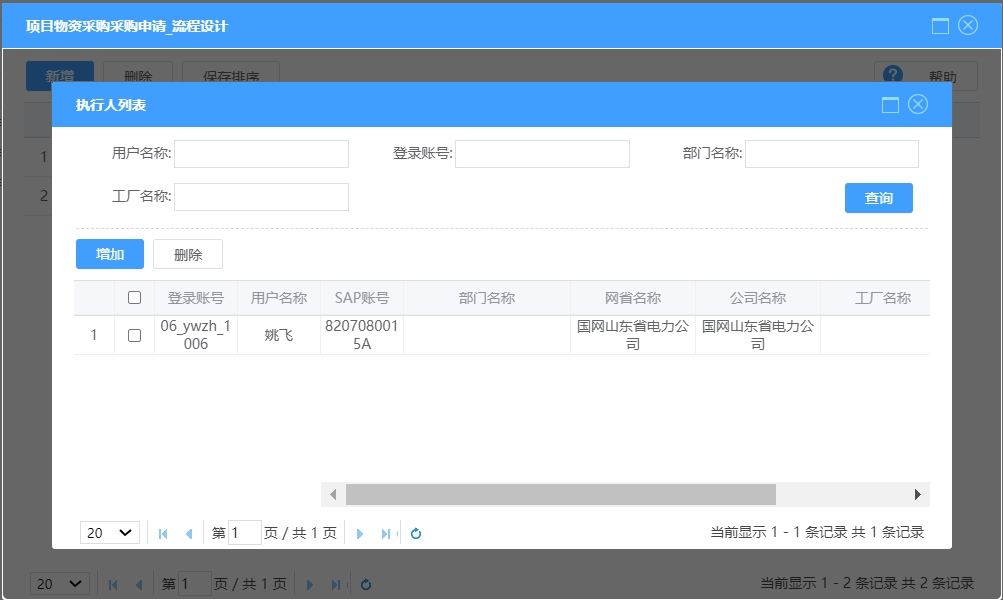 ⑬保存成功后，执行人列表展示已添加的用户信息。
前期功能准备—审批流配置
框架服务申请审批流
服务请购审批流
框架服务报价审批流
框架采购文件制定审批流
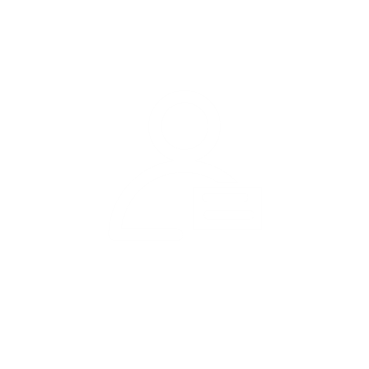 注意：如无需进行请购审批，需由公司级管理员在关键功能控制（网省）对各公司进行审批配置。
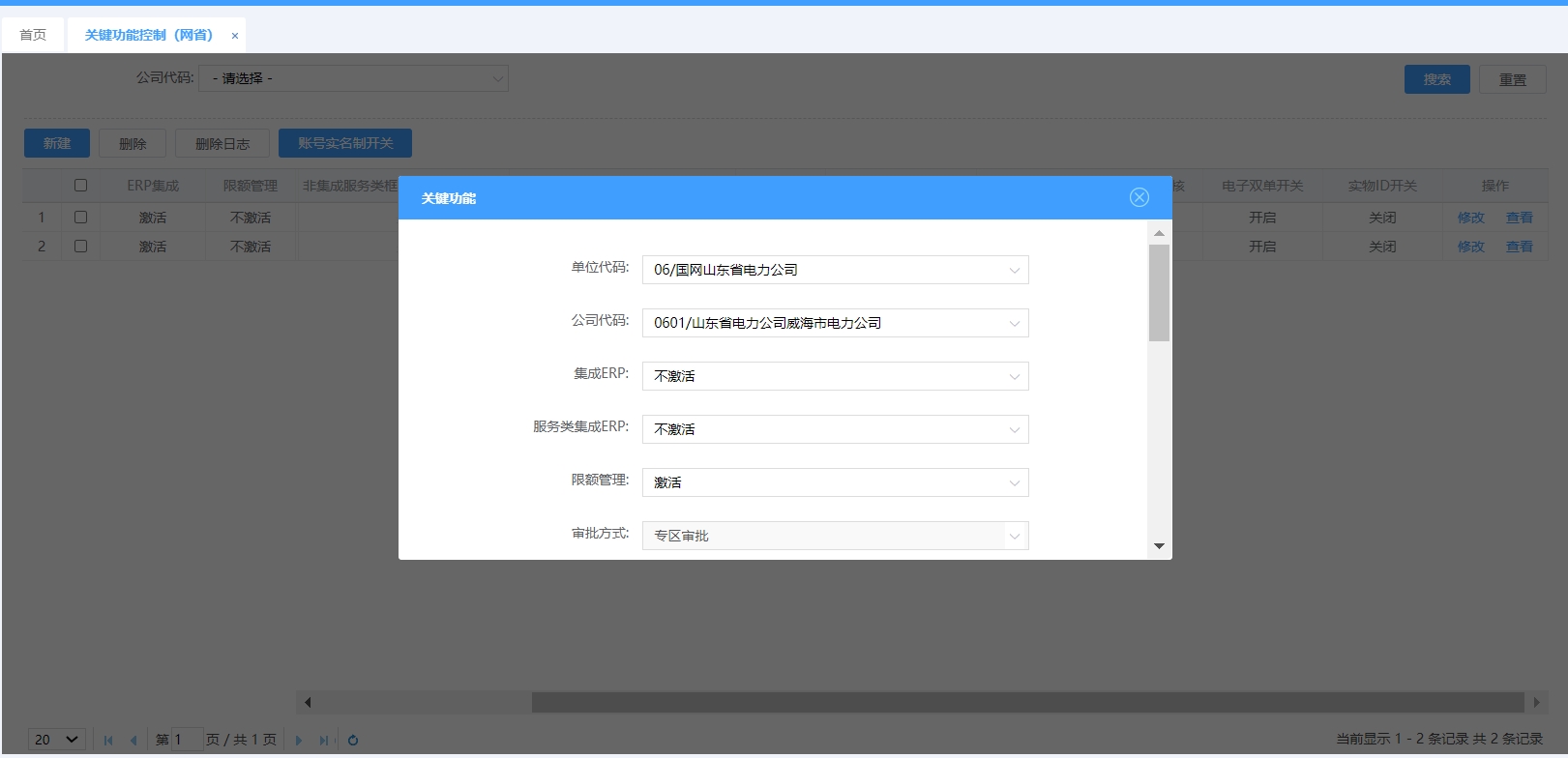 ①点击“新建”或操作“修改”按钮。
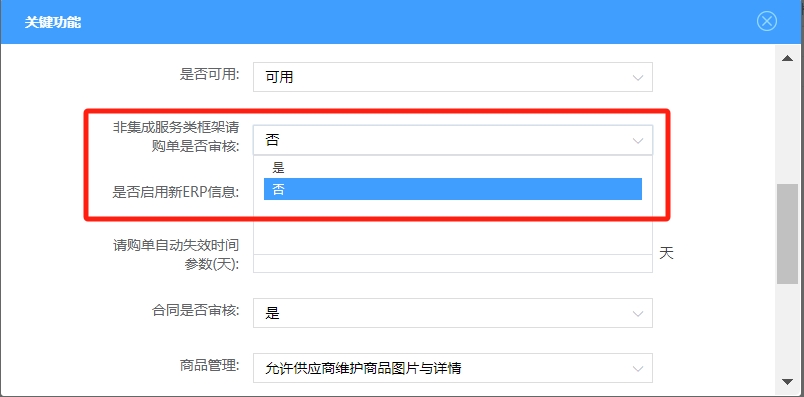 ②维护“非集成服务类框架请购单是否审核”为“否”后，竞价单确认后，请购单将自动审批通过。
功能介绍—直接选购（定点）
服务类首页
合同详情页
专区首页
专区登录页
专区网址：b.esgcc.com.cn，登录页如下图，首次登录可以通过“忘记密码”修改密码。
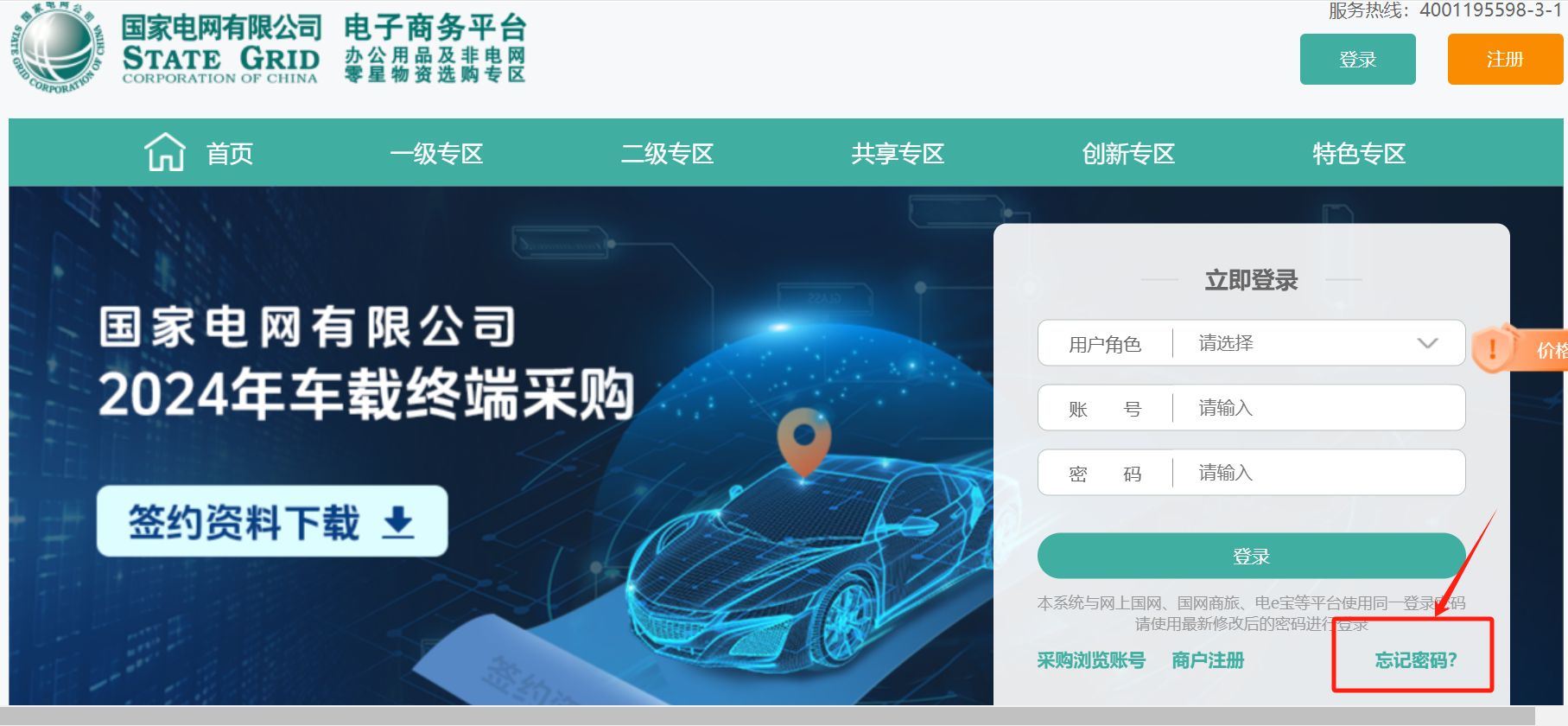 功能介绍—直接选购（定点）
专区首页
专区登录页
合同详情页
服务类首页
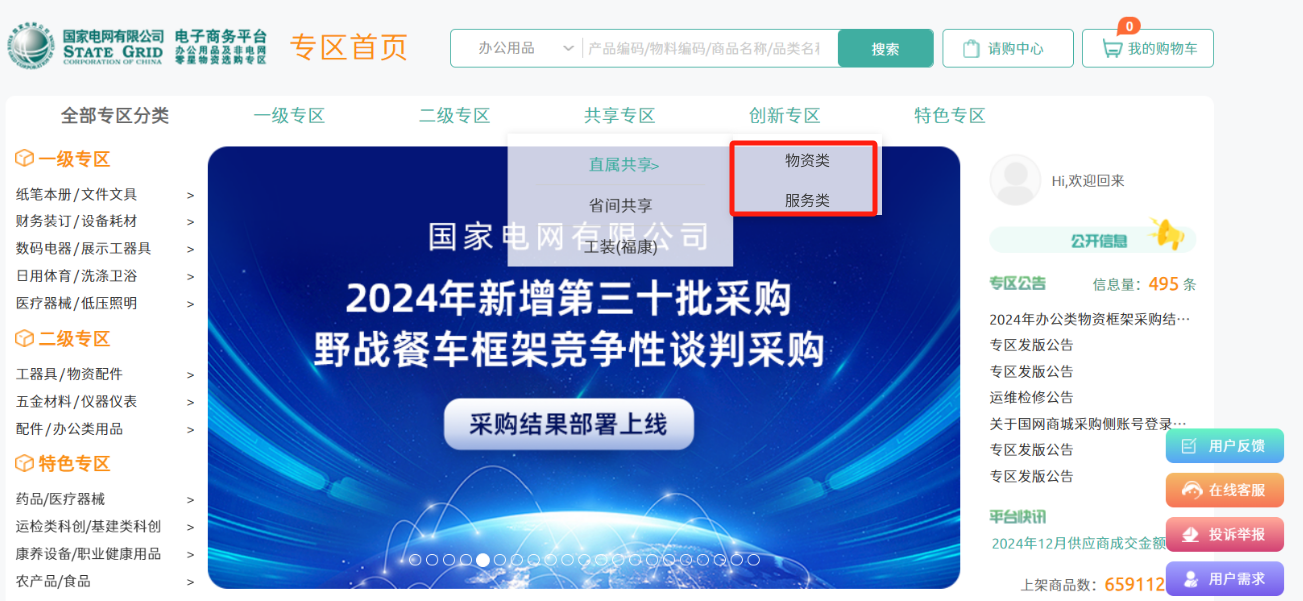 ①点击首页“共享专区”进入直属共享-服务类版块。
功能介绍—直接选购（定点）
专区首页
专区登录页
合同详情页
服务类首页
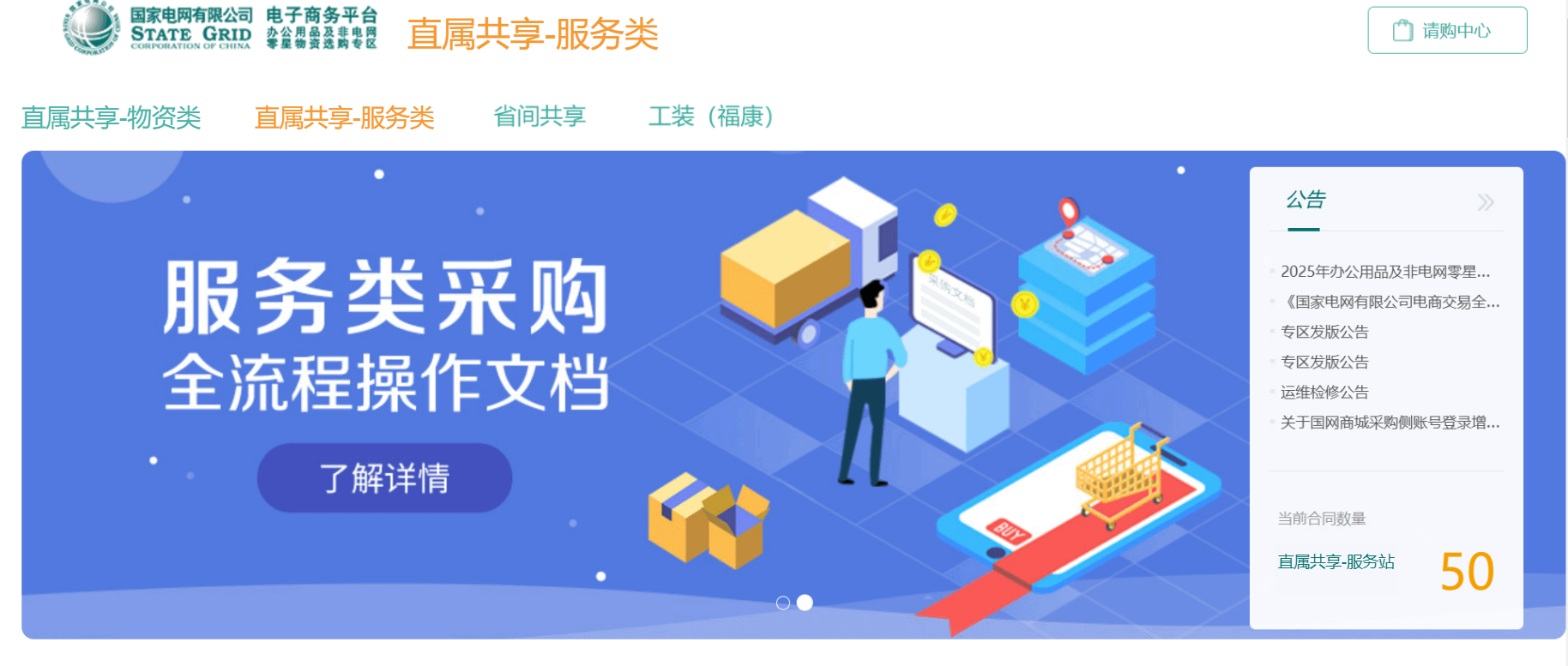 功能介绍—直接选购（定点）
专区首页
专区登录页
合同详情页
服务类首页
搜索框:支持合同编号、合同名称、店铺名称的模糊检索。
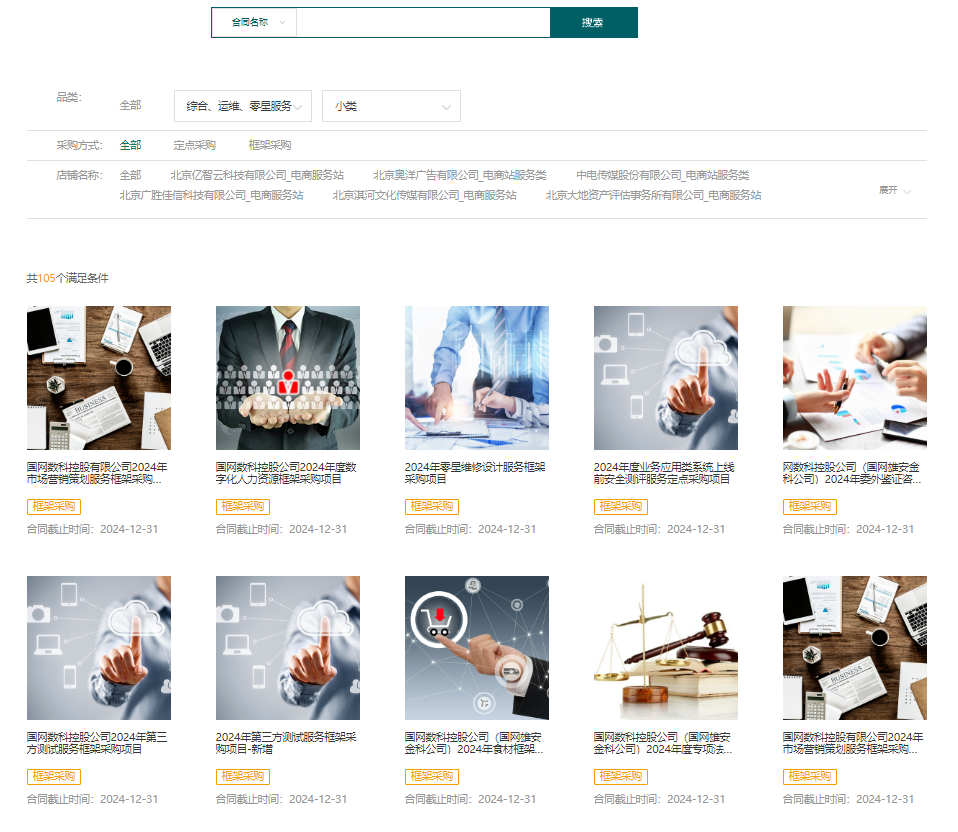 ②支持按品类、采购方式、店铺名称分类检索。
③按合同进行展示，点击进入合同详情页面。
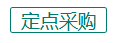 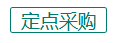 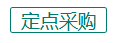 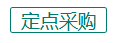 功能介绍—直接选购（定点）
合同详情页
专区首页
服务类首页
专区登录页
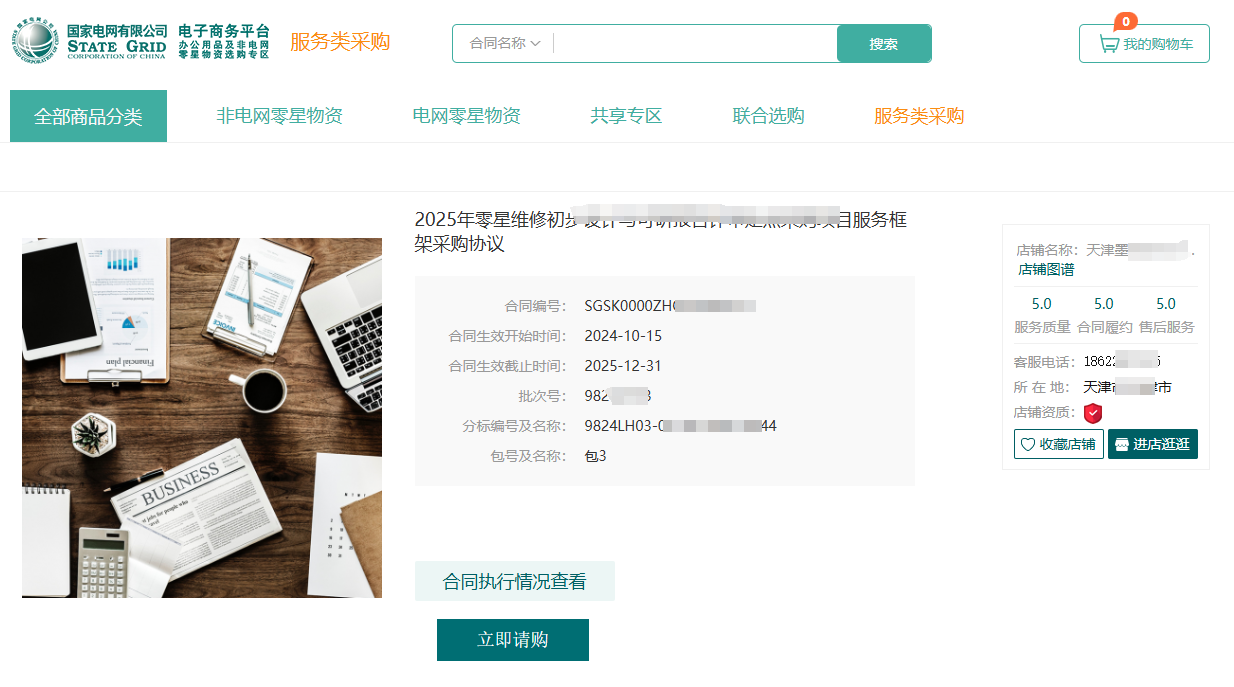 专区合同名称
基本信息
立即请购由用户组装明细清单项，直接下单请购，方便快捷，适用于需求项明确的项目。
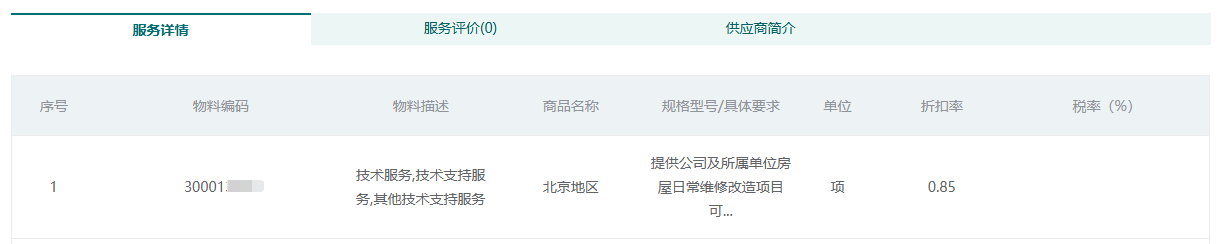 服务详情将定点明细项信息全部展示
功能介绍—直接选购（定点）
生成请购单
服务明细添加
基础信息维护
合同展示
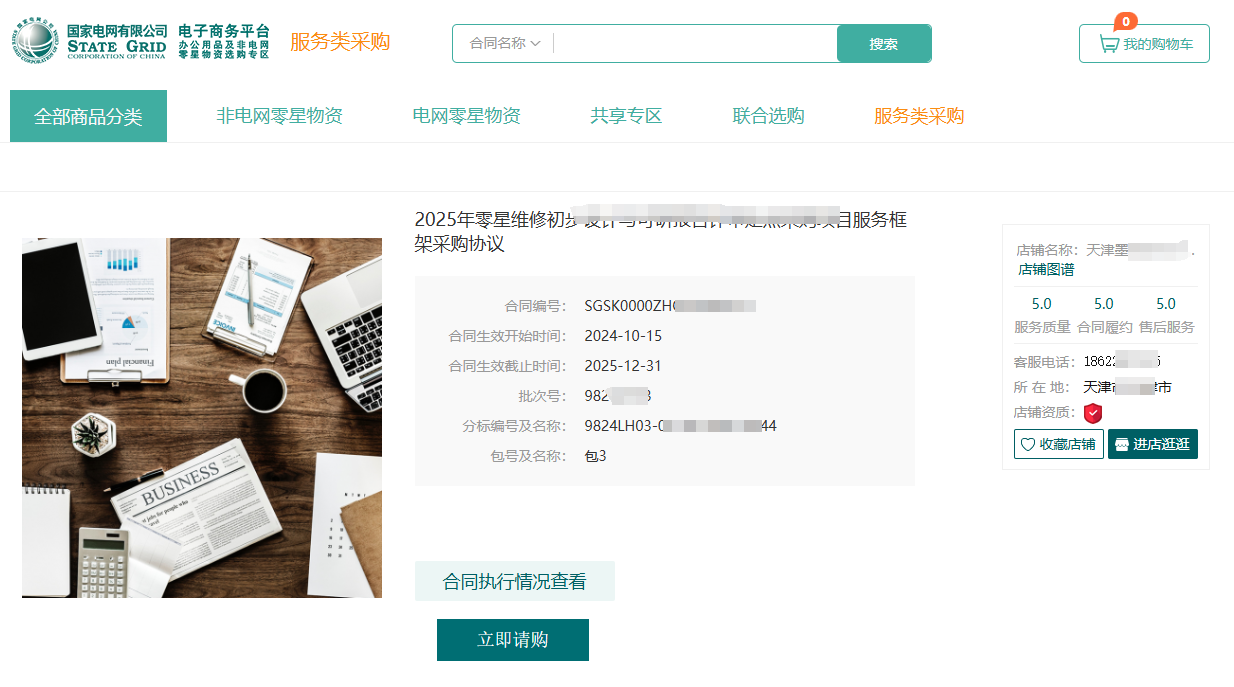 ④点击“立即请购”按钮
功能介绍—直接选购（定点）
生成请购单
服务明细添加
基础信息维护
合同展示
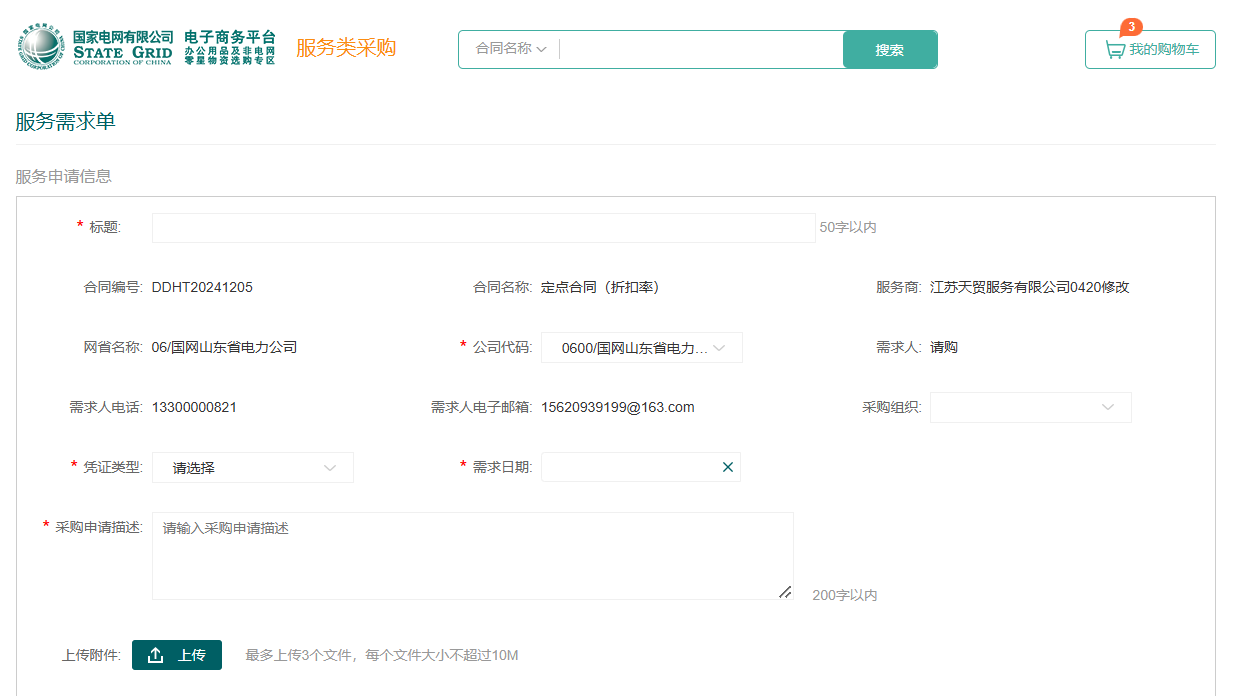 ⑤维护请购单基本信息。支持附件上传。
功能介绍—直接选购（定点）
生成请购单
服务明细添加
基础信息维护
合同展示
⑥点击“服务明细添加”。
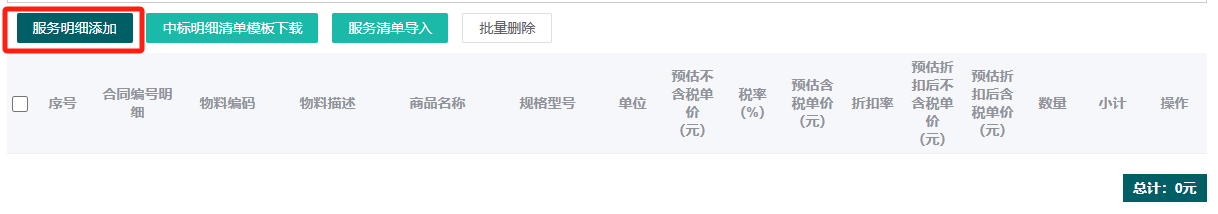 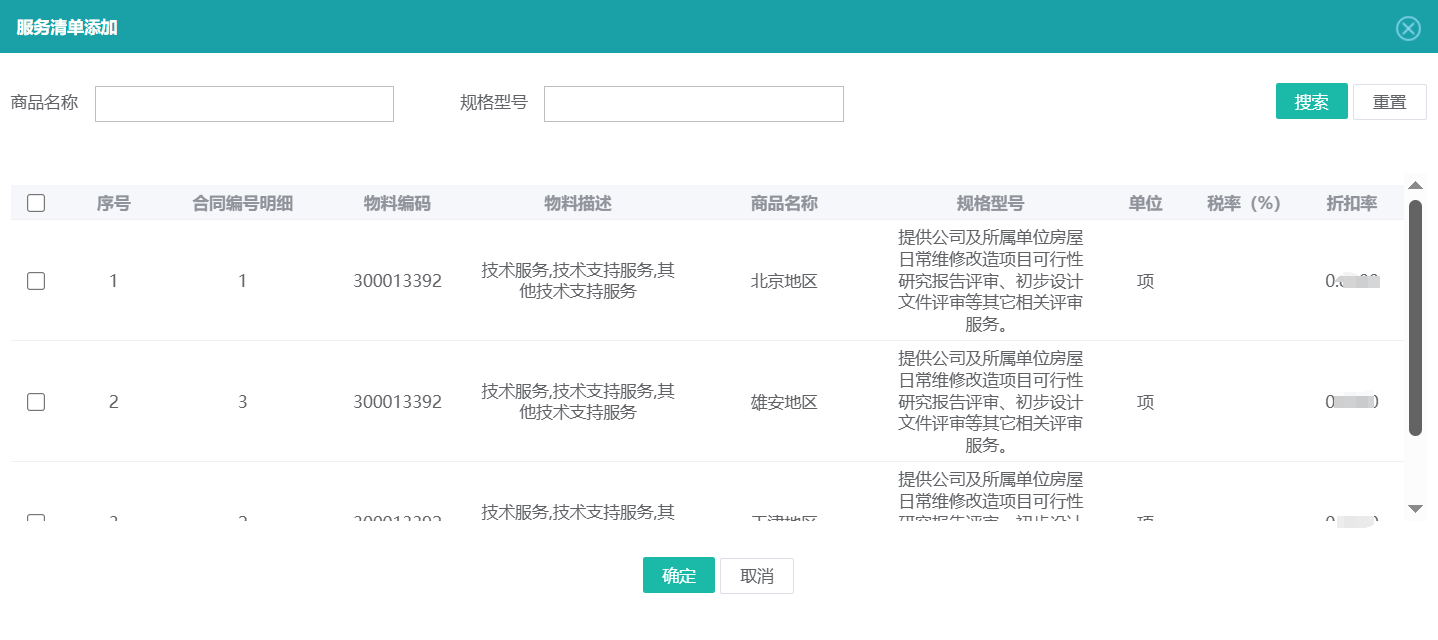 ⑦支持按照商品名称和规格型号进行明细检索。
⑧勾选所需明细项，点击“确定”，完成明细维护。
功能介绍—直接选购（定点）
生成请购单
服务明细添加
基础信息维护
合同展示
⑥点击中标明细清单模板下载，可下载该合同下的所有服务明细。
*报价方式为“折扣率”时，填写预估不含税单价、预估含税单价及数量。
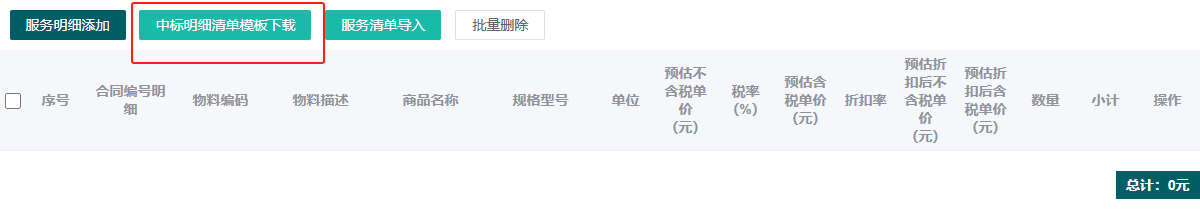 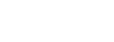 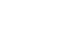 ⑦在下载的表格中维护数量、预估不含税单价、预估含税单价等信息。
⑧点击服务清单导入，将编辑后的表格导入。
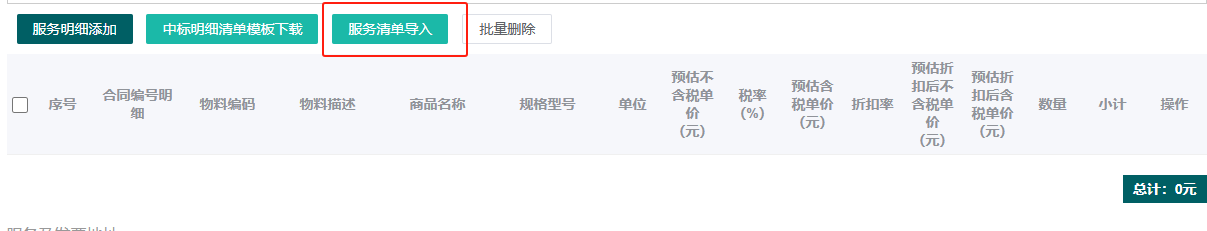 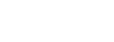 功能介绍—直接选购（定点）
生成请购单
服务明细添加
基础信息维护
合同展示
⑥点击中标明细清单模板下载，可下载该合同下的所有服务明细。
*报价方式为“固定价”时，填写数量即可。
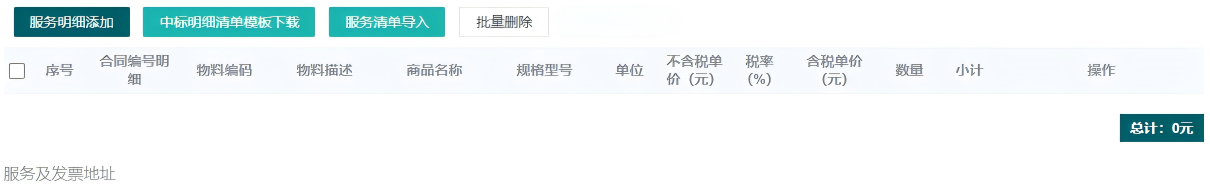 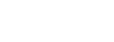 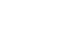 ⑦在下载的表格中维护数量等信息即可。
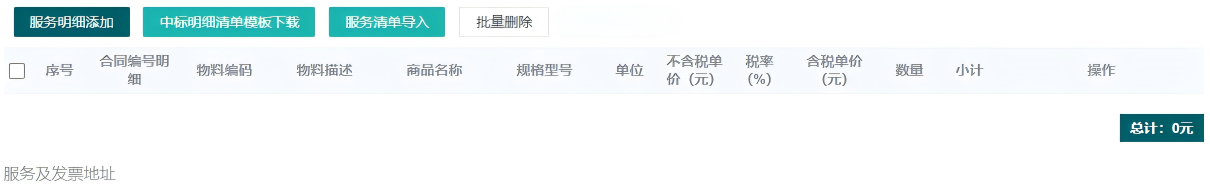 ⑧点击服务清单导入，将编辑后的表格导入。
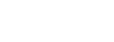 功能介绍—直接选购（定点）
生成请购单
服务明细添加
基础信息维护
合同展示
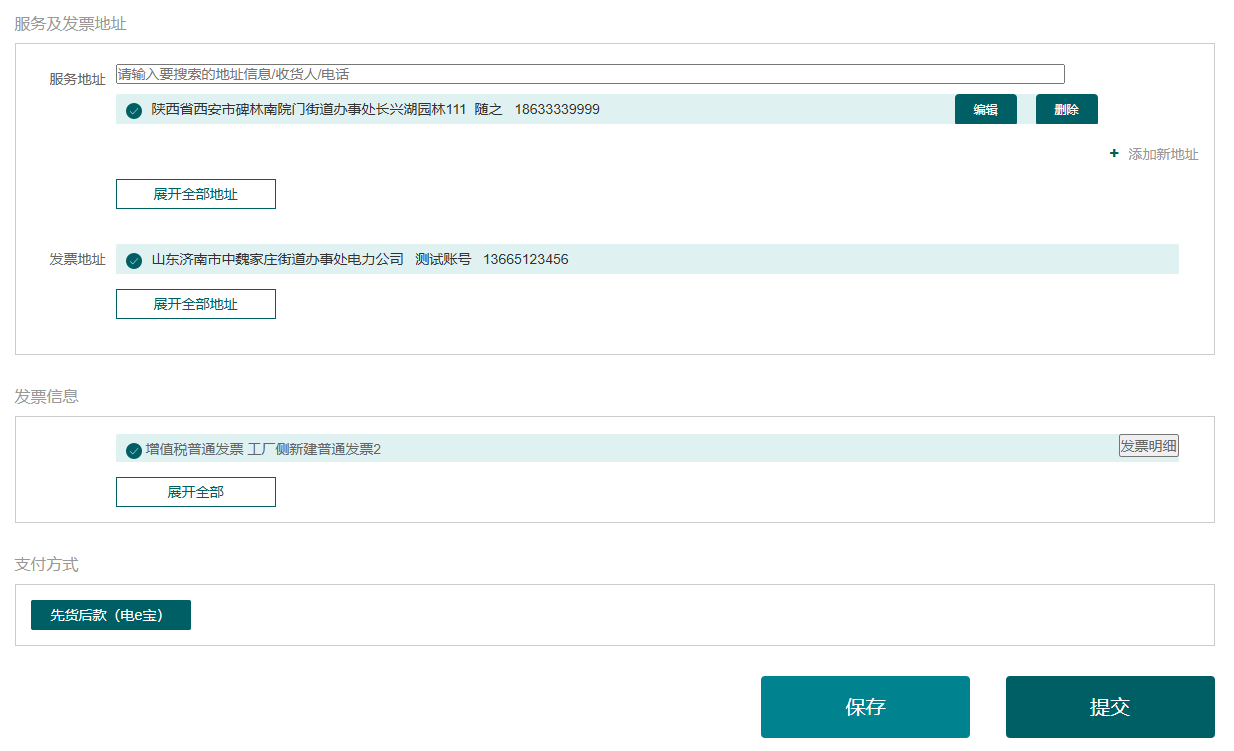 ⑨维护服务地址及选择发票地址，维护发票信息。
⑩点击“提交”。
功能介绍—直接选购（定点）
生成请购单
服务明细添加
基础信息维护
合同展示
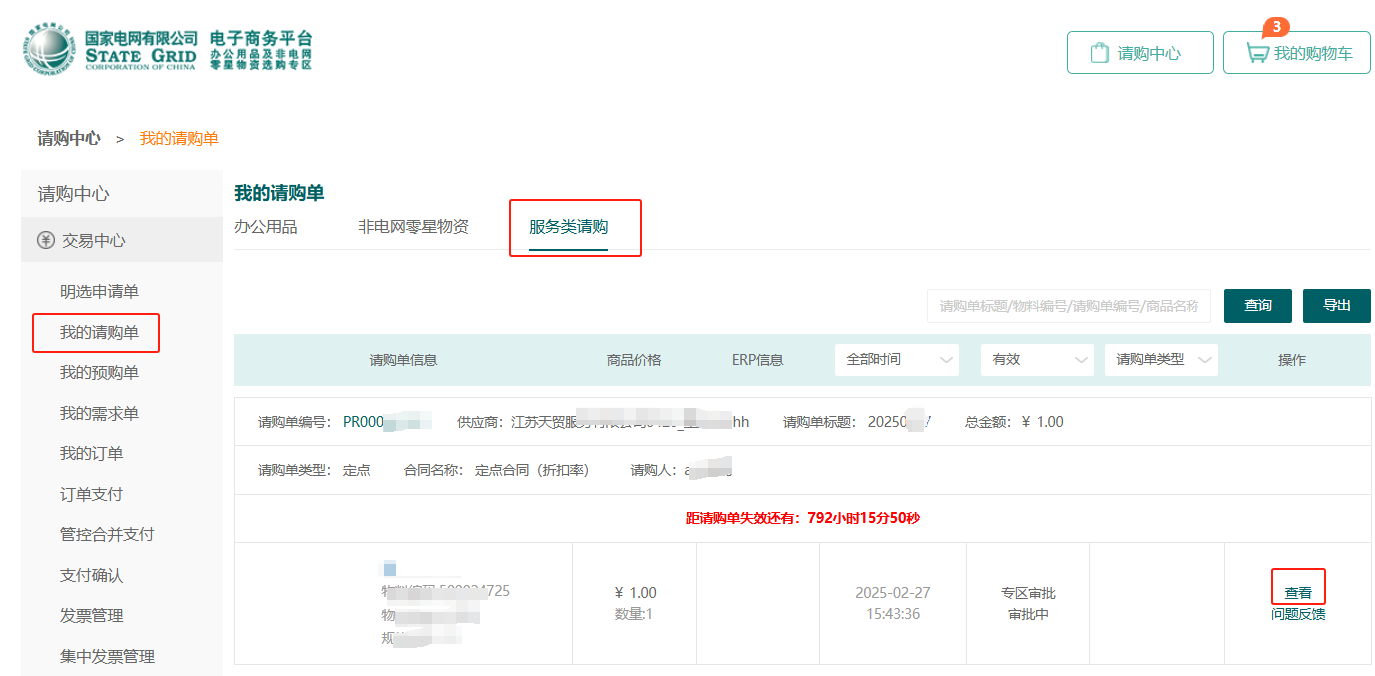 点击我的请购单“查看”。
功能介绍—直接选购（定点）-非ERP集成单位
服务开启
订单查看
服务确认
请购单审批
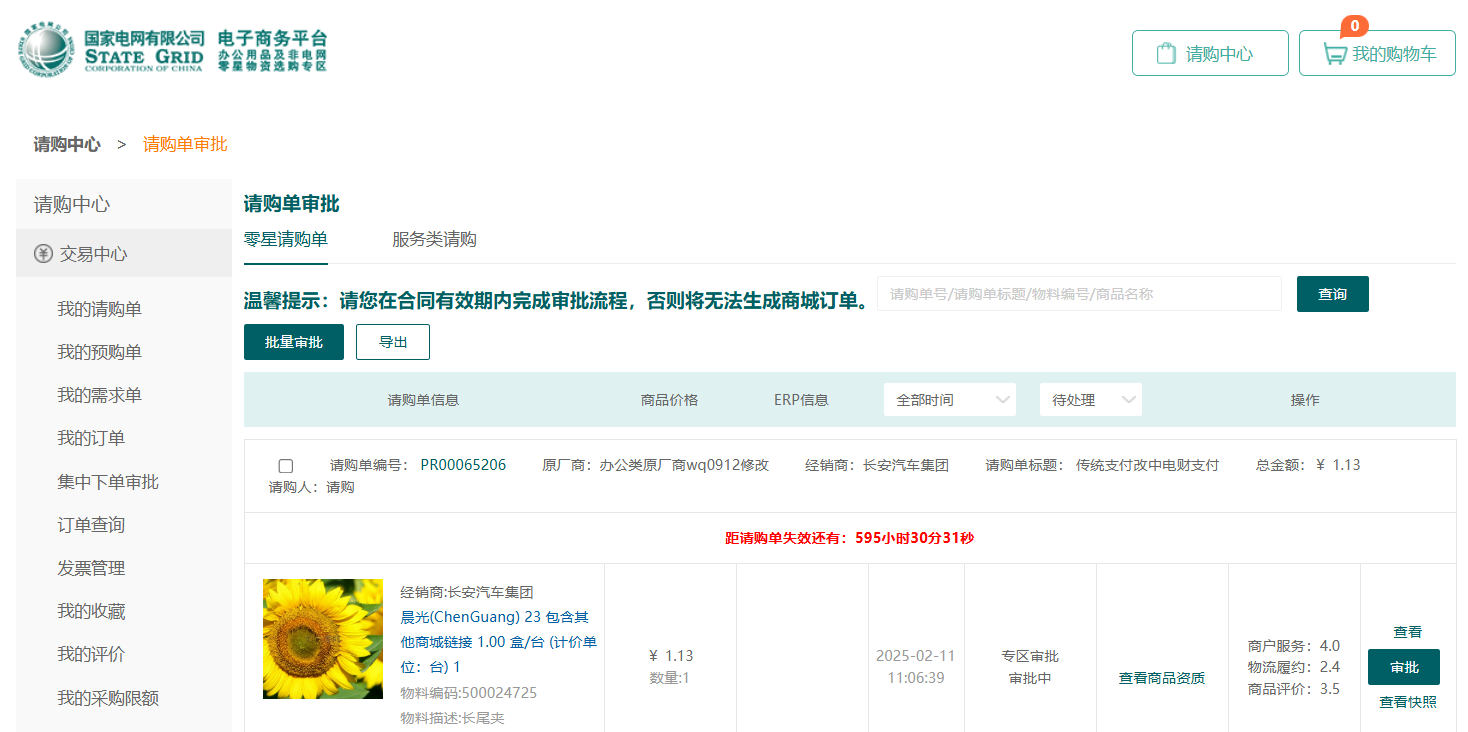 ①点击“请购单审批”。
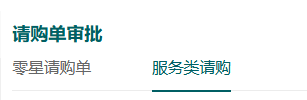 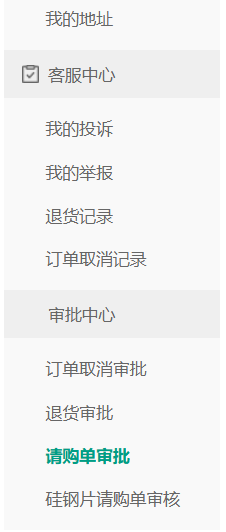 ②点击“审批”，进入审批界面审核。
功能介绍—直接选购（定点）-ERP集成单位
服务开启
订单查看
服务确认
请购单审批
请购单信息推送到ERP系统，自动生成采购申请，审核人在ERP系统内对采购申请进行审批操作，审核界面示例如下图，具体按各单位实际操作界面为准。
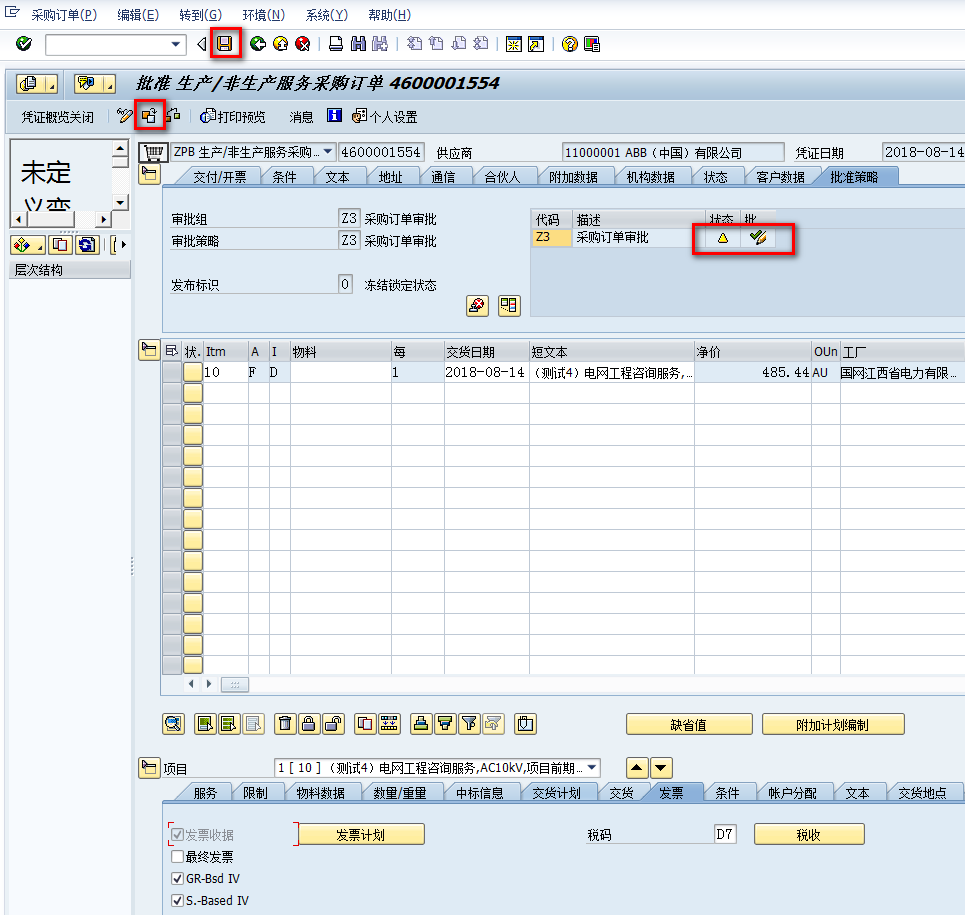 功能介绍—直接选购（定点）
服务开启
服务确认
订单查看
请购单审批
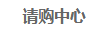 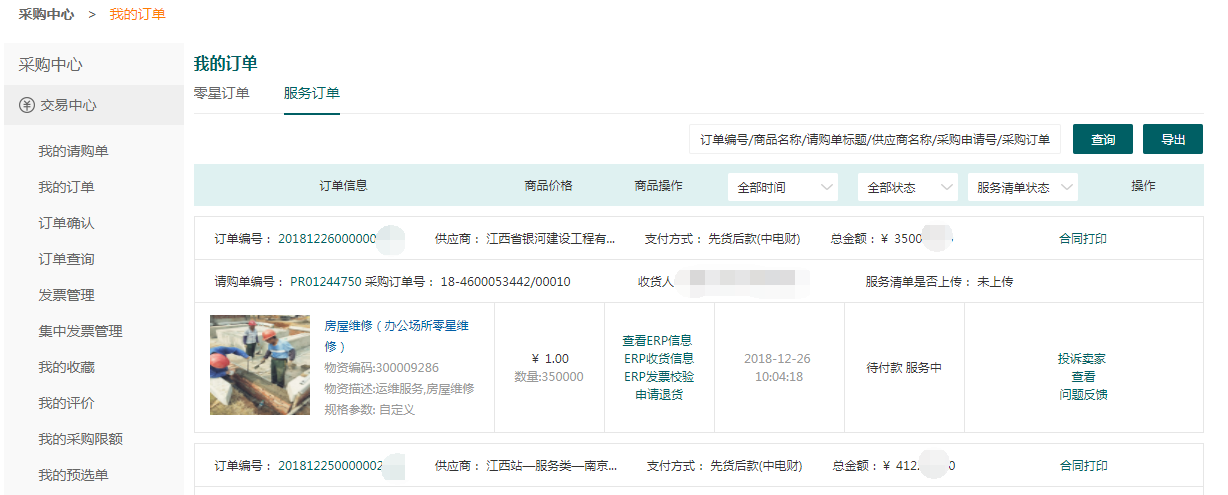 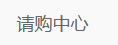 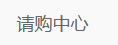 ①点击“我的订单”
②选择服务订单进行查看
功能介绍—直接选购（定点）
请购单审批
订单查看
服务确认
服务开启
生成订单后，供应商需要在商户侧开启服务。
      开启后ERP集成单位服务确认人员可在ERP系统内服务进度确认，非ERP集成单位服务确认人员在专区进行服务进度确认。
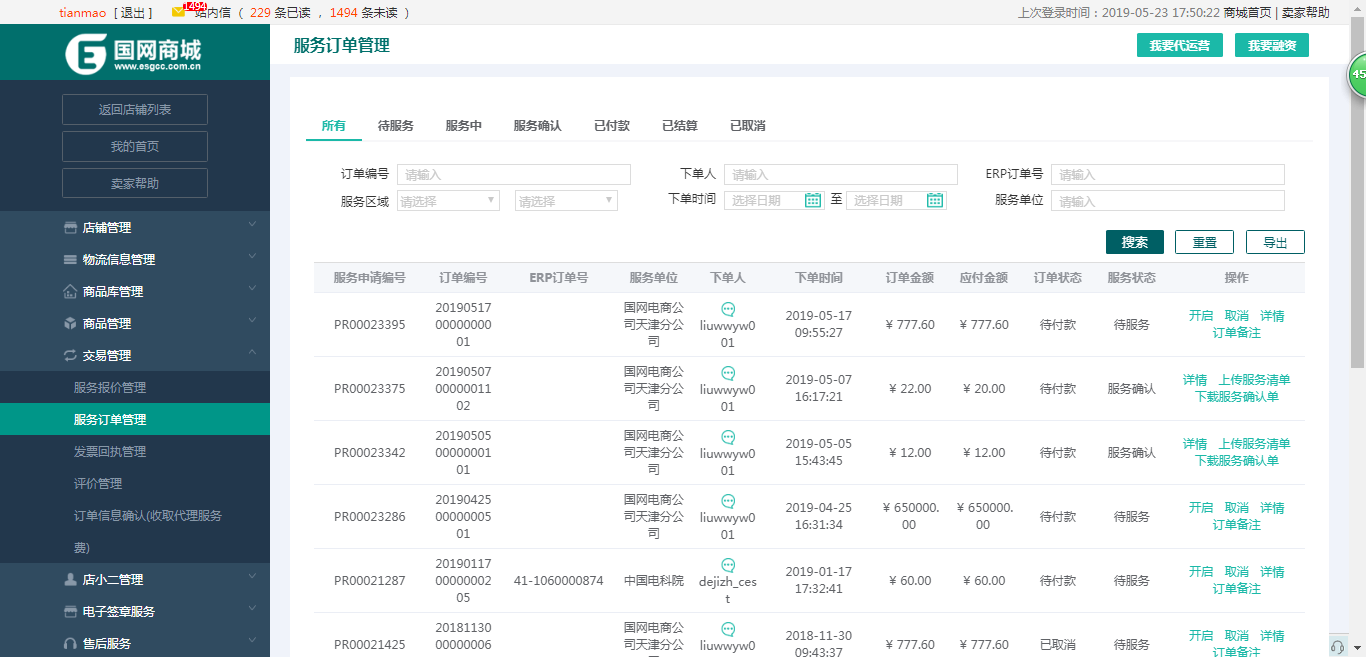 ②点击“开启。”
①点击“服务订单管理”。
功能介绍—直接选购（定点）-非ERP集成单位
服务开启
订单查看
请购单审批
服务确认
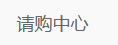 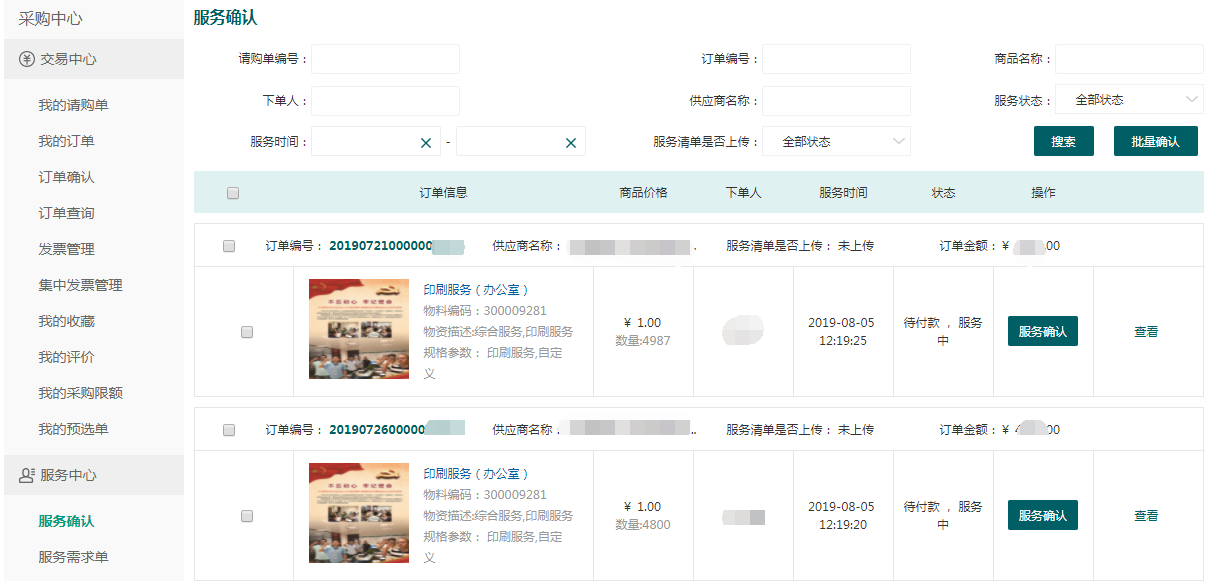 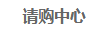 ②点击“服务确认”按钮。
①选择“服务确认”菜单。
功能介绍—直接选购（定点）-非ERP集成单位
服务开启
订单查看
请购单审批
服务确认
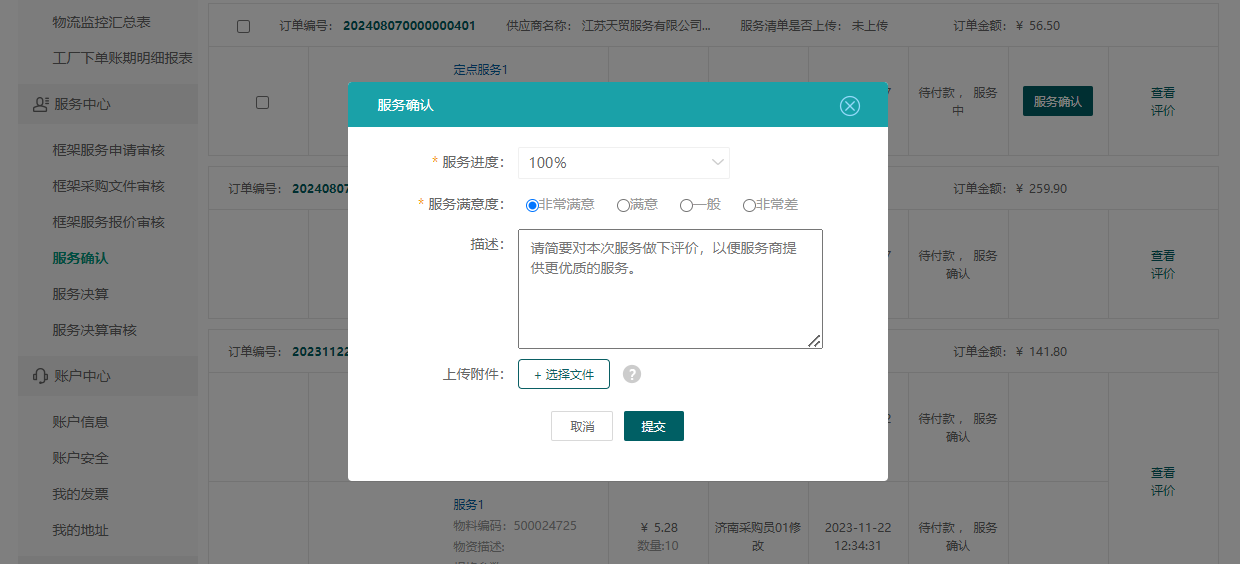 ③选择服务进度及服务满意度，填写具体评价。
④点击“提交”完成服务确认。
功能介绍—直接选购（定点）-ERP集成单位
服务开启
订单查看
请购单审批
服务确认
ERP集成单位的服务确认操作，是由确认人员在ERP系统完成，并自动同步确认操作到专区。服务确认操作界面示例如下图，具体按各单位实际操作界面为准。
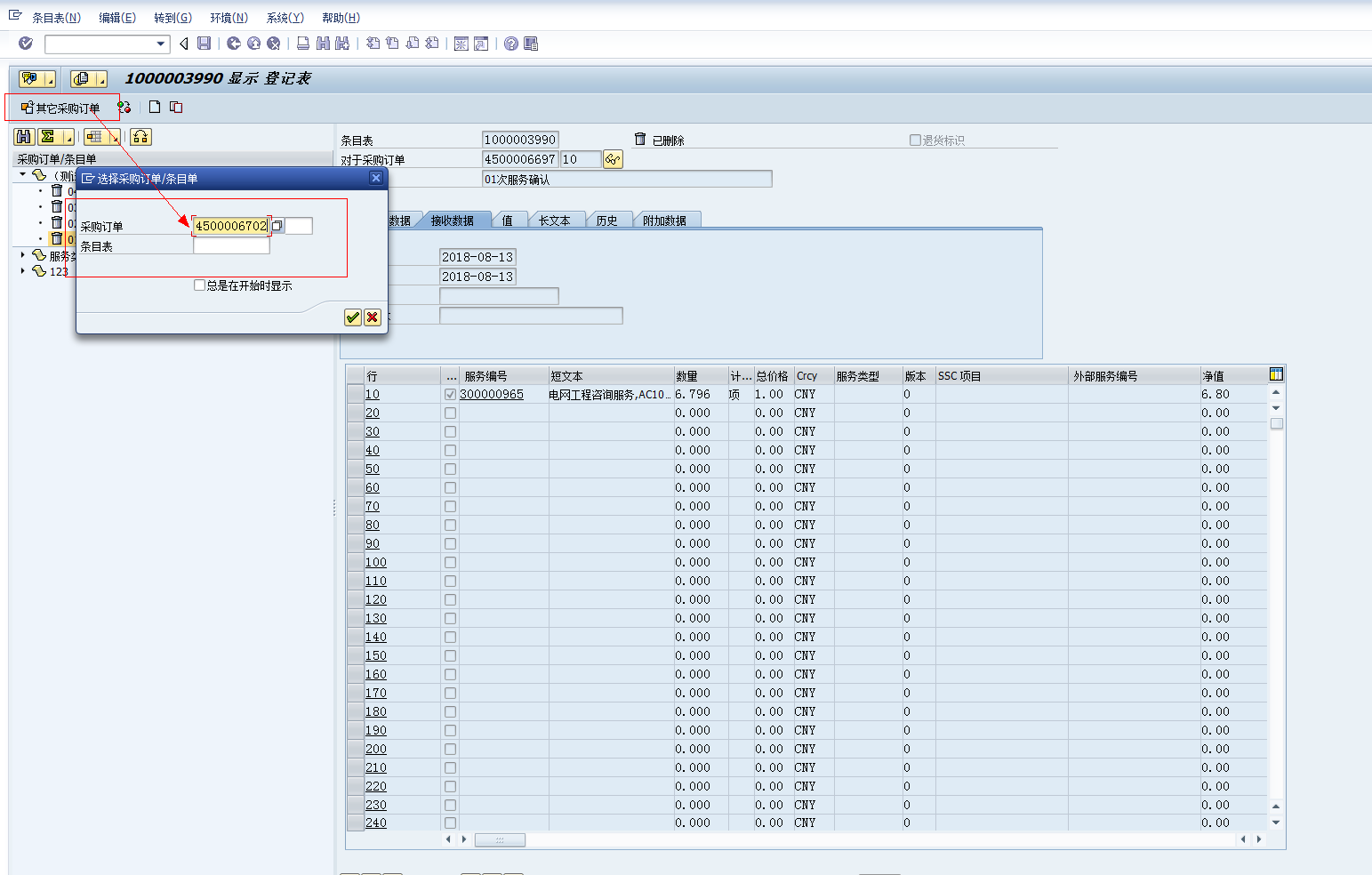 功能介绍—直接选购（定点）
服务决算
服务决算审批
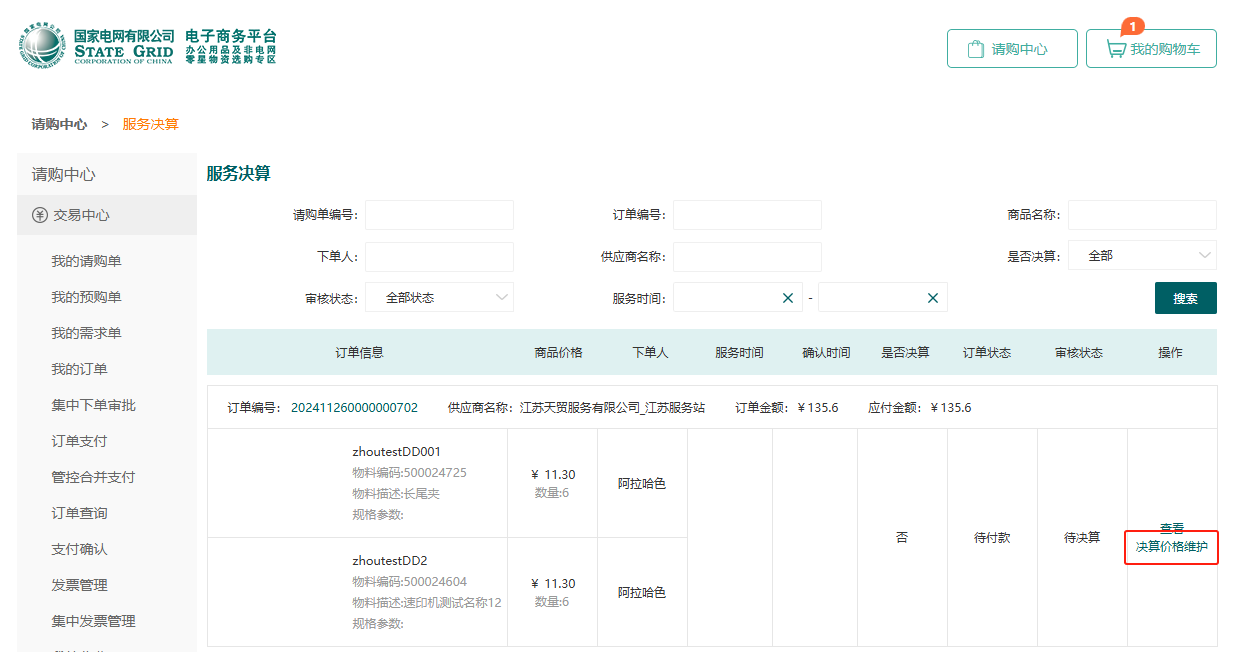 ③填写对应的决算单价及数量，上传附件后点击提交。
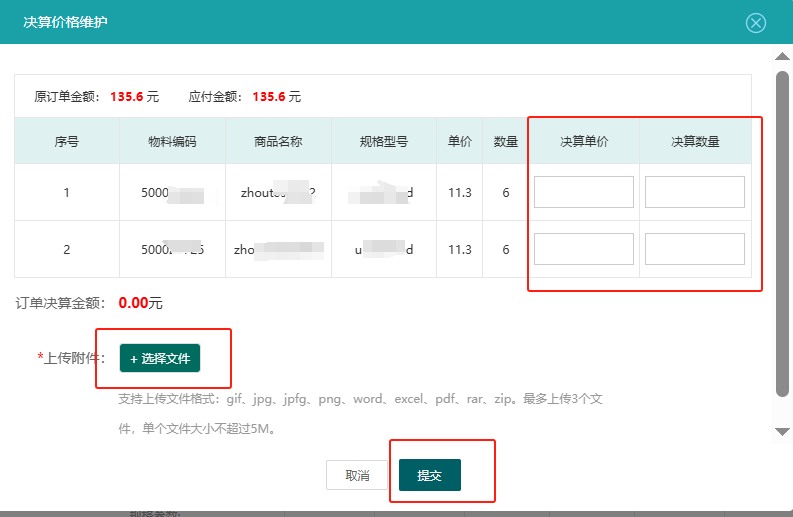 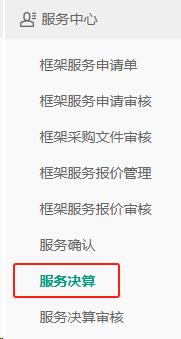 ②找到对应订单，点击决算价格维护
①点击“请购中心”的“服务决算”按钮
功能介绍—直接选购（定点）
服务决算
服务决算审批
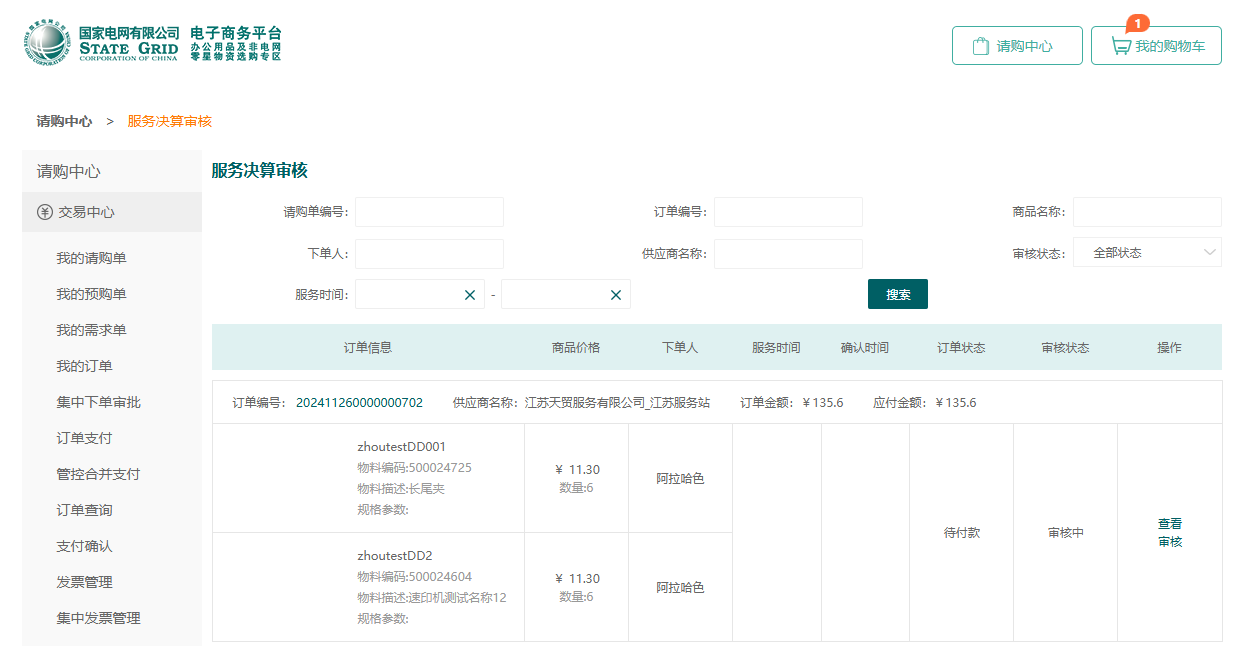 ③可查看决算详情，点击确认，决算审核通过
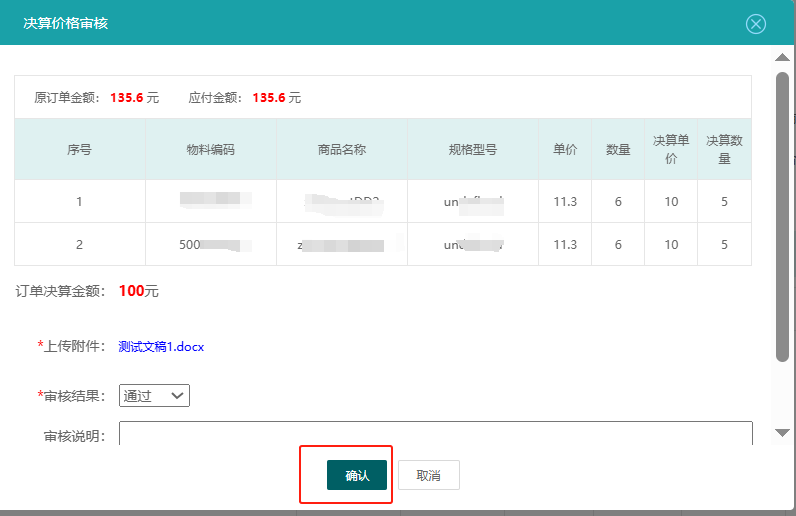 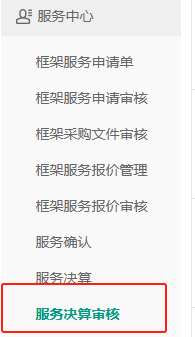 ②点击审核按钮
①点击服务决算审核
功能介绍—直接选购（定点）
发票索取
打印服务确认单
打印订单
订单支付
订单打印非支付必需，用户可按照本单位财务要求，选择是否进行订单打印。
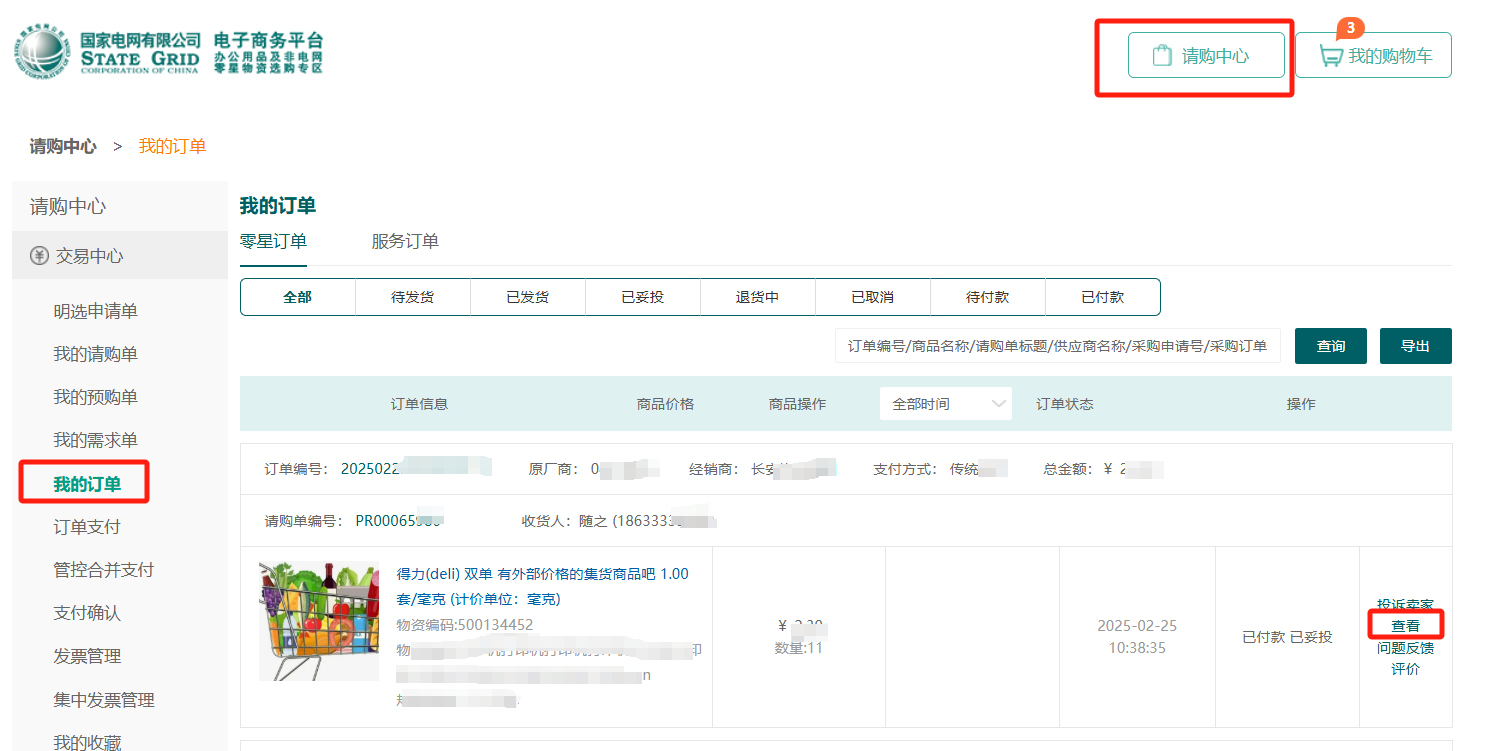 ①点击“请购中心”
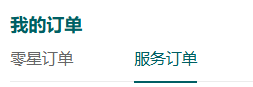 ②点击“我的订单
③点击“查看”
功能介绍—直接选购（定点）
发票索取
打印服务确认单
打印订单
订单支付
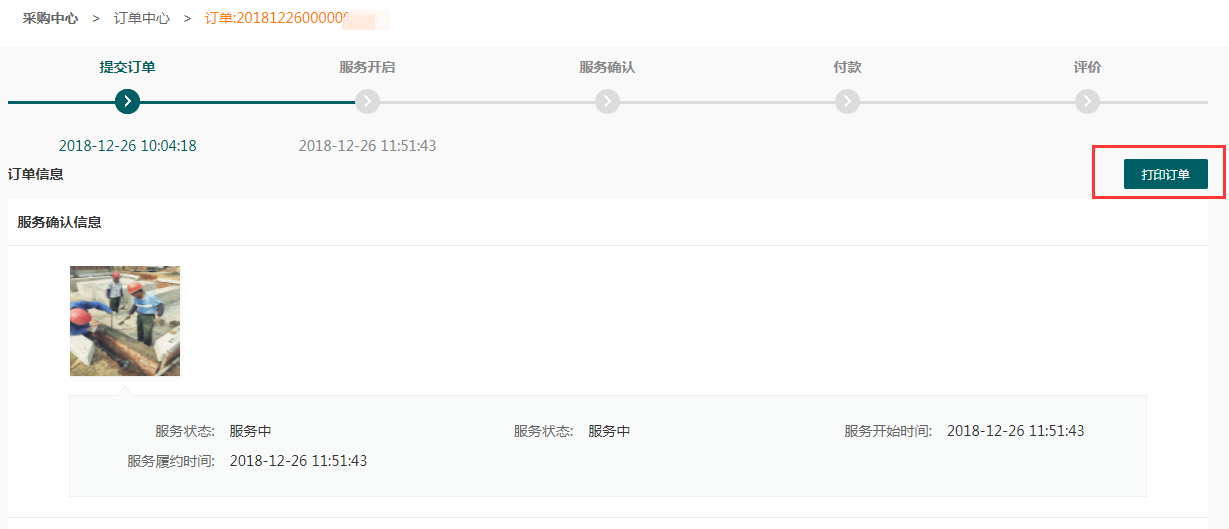 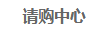 ④点击”打印订单“按钮，完成订单打印。
功能介绍—直接选购（定点）
发票索取
打印服务确认单
打印订单
订单支付
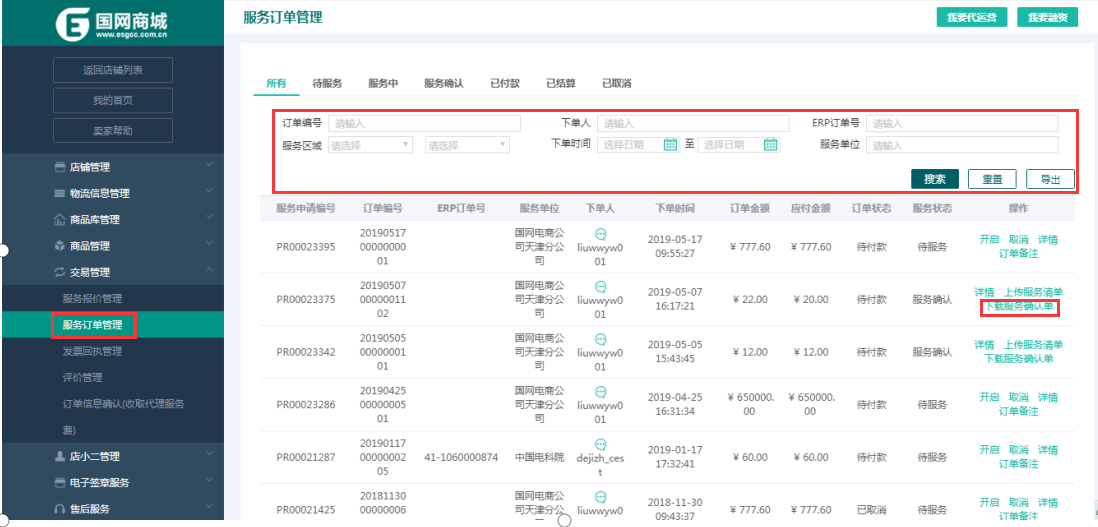 ②按条件检索所需订单。
①点击“服务订单管理”，进入操作页面。
③点击“下载服务确认单”。
功能介绍—直接选购（定点）
发票索取
打印服务确认单
打印订单
订单支付
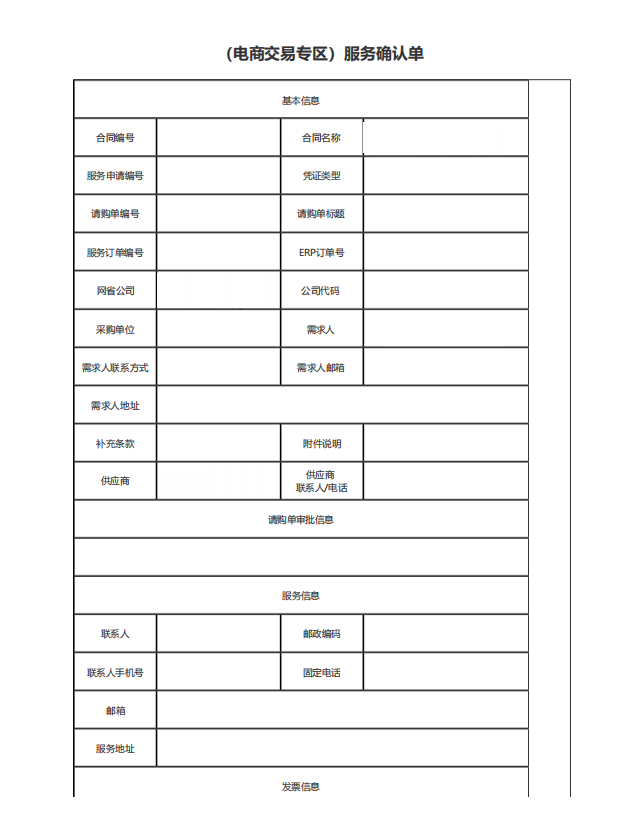 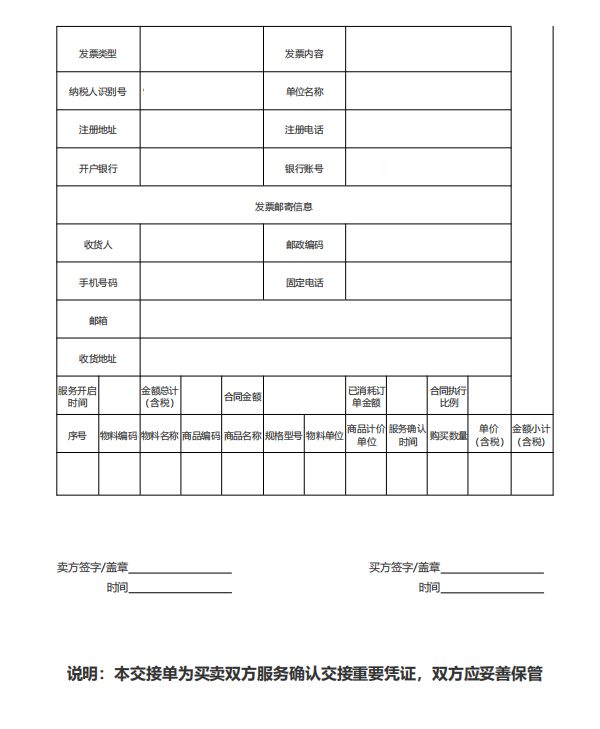 功能介绍—直接选购（定点）
发票索取
打印服务确认单
打印订单
订单支付
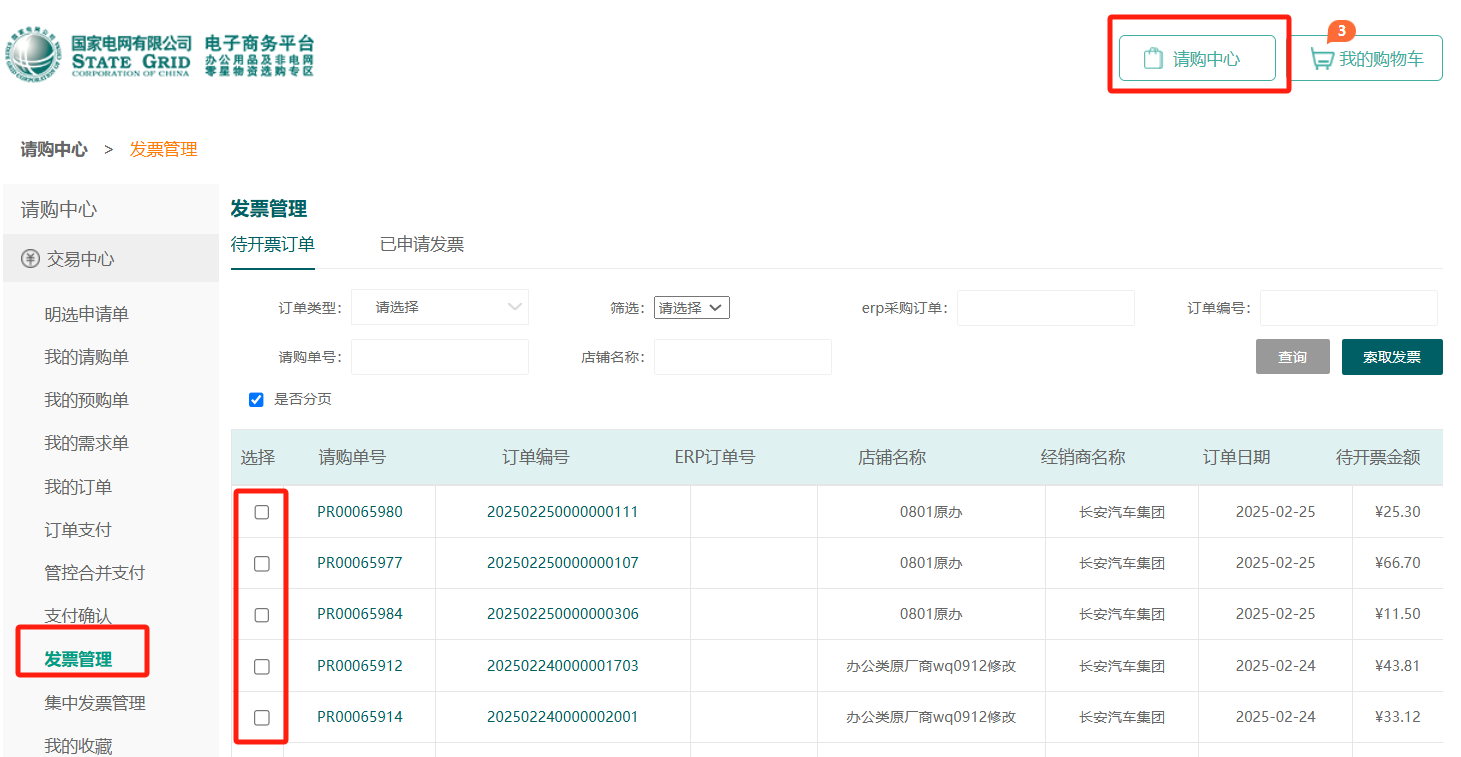 ①点击“请购中心”。
④点击“索取发票，维护相关信息后，完成发票申请。
③勾选所需开票的订单。
②点击“发票管理”。
功能介绍—直接选购（定点）
发票索取
打印服务确认单
打印订单
订单支付
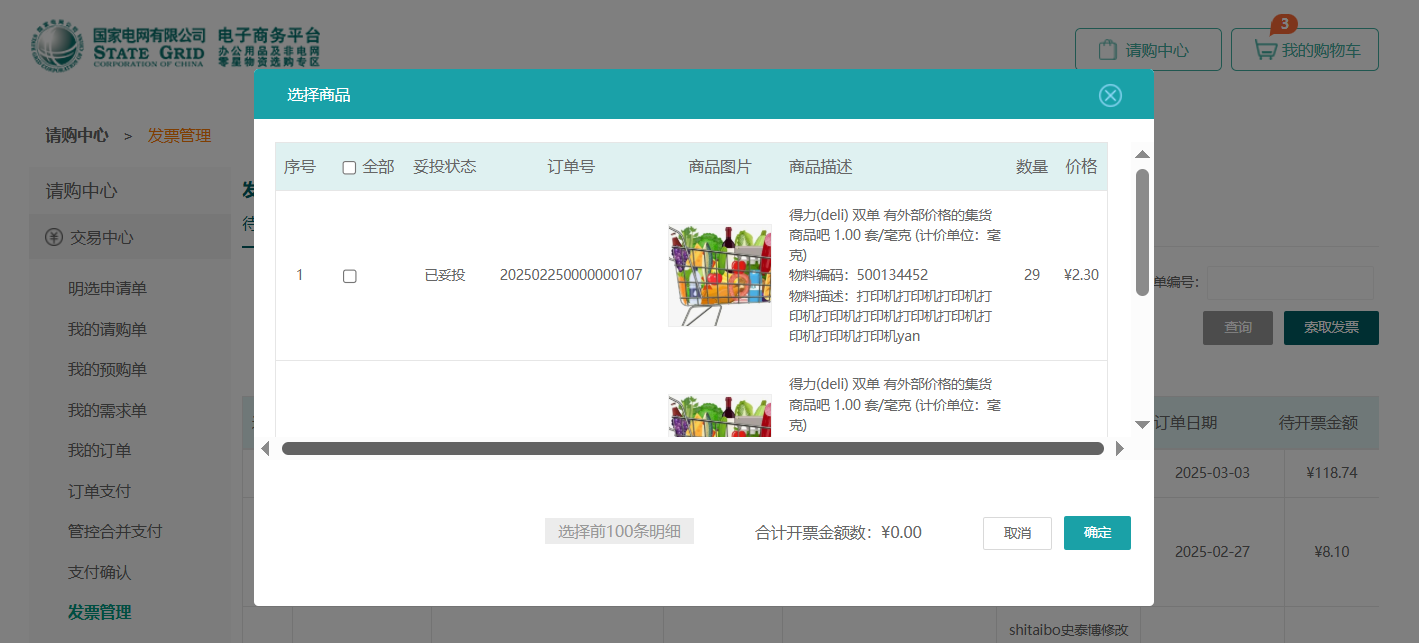 ⑤勾选要开具发票的订单
⑥点击“确定”
功能介绍—直接选购（定点）
发票索取
打印服务确认单
打印订单
订单支付
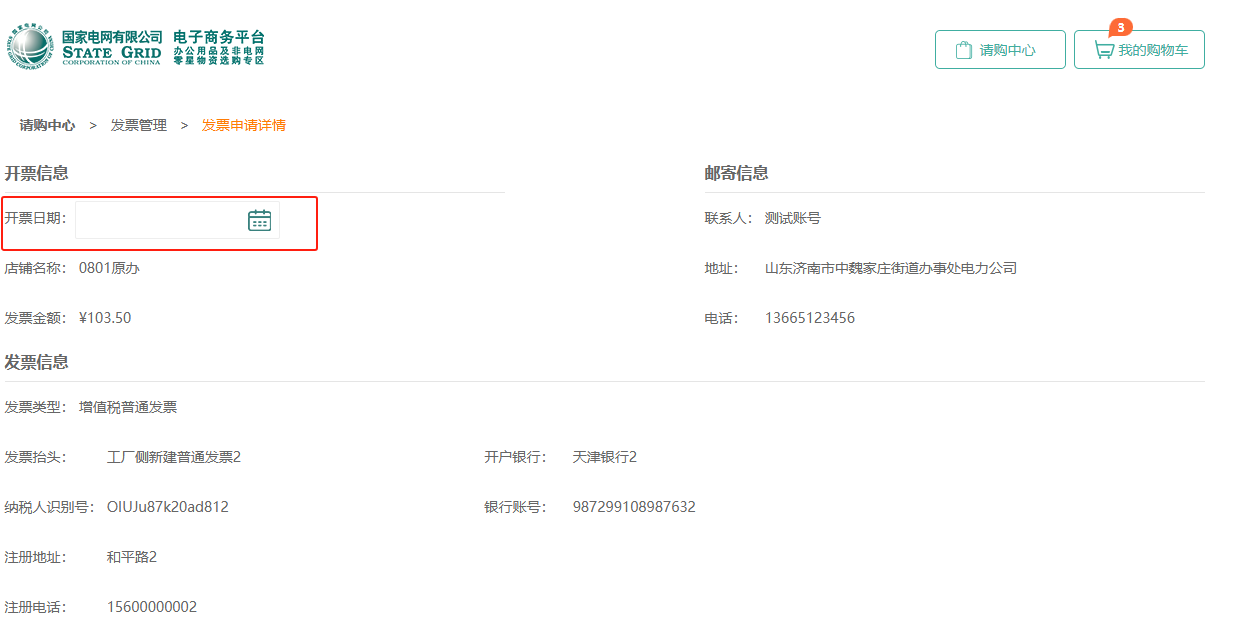 ⑦选择开票日期
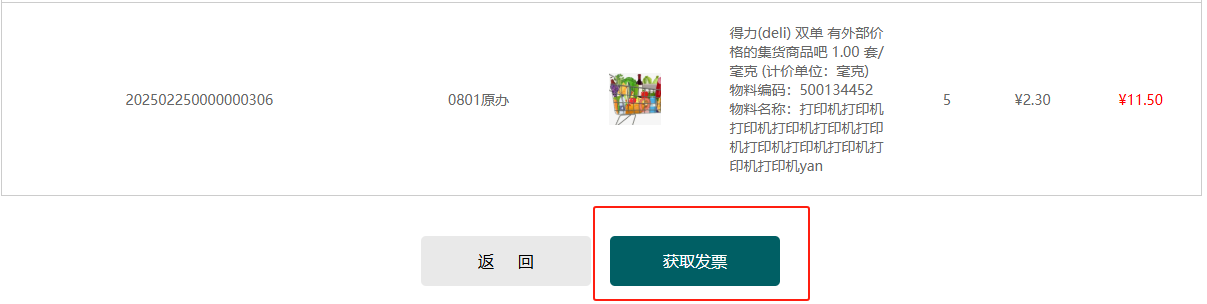 ⑧点击“获取发票”
功能介绍—直接选购（定点）
发票索取
打印服务确认单
打印订单
订单支付
用户在智慧共享财务平台进行发票校验，未应用智慧共享财务平台的线下校验。
功能介绍—直接选购（定点）
打印服务确认单
打印订单
订单支付
发票索取
1.单笔订单进行支付，直接在智慧共享财务平台内用专区订单编号支付；
      2.合并订单支付，如下图，在专区【交易中心】-【管控合并支付】菜单，勾选要合并支付的订单，点击【合并支付批次生成】，将会生成批次支付号，在智慧共享财务平台内用批次支付号实现合并支付。
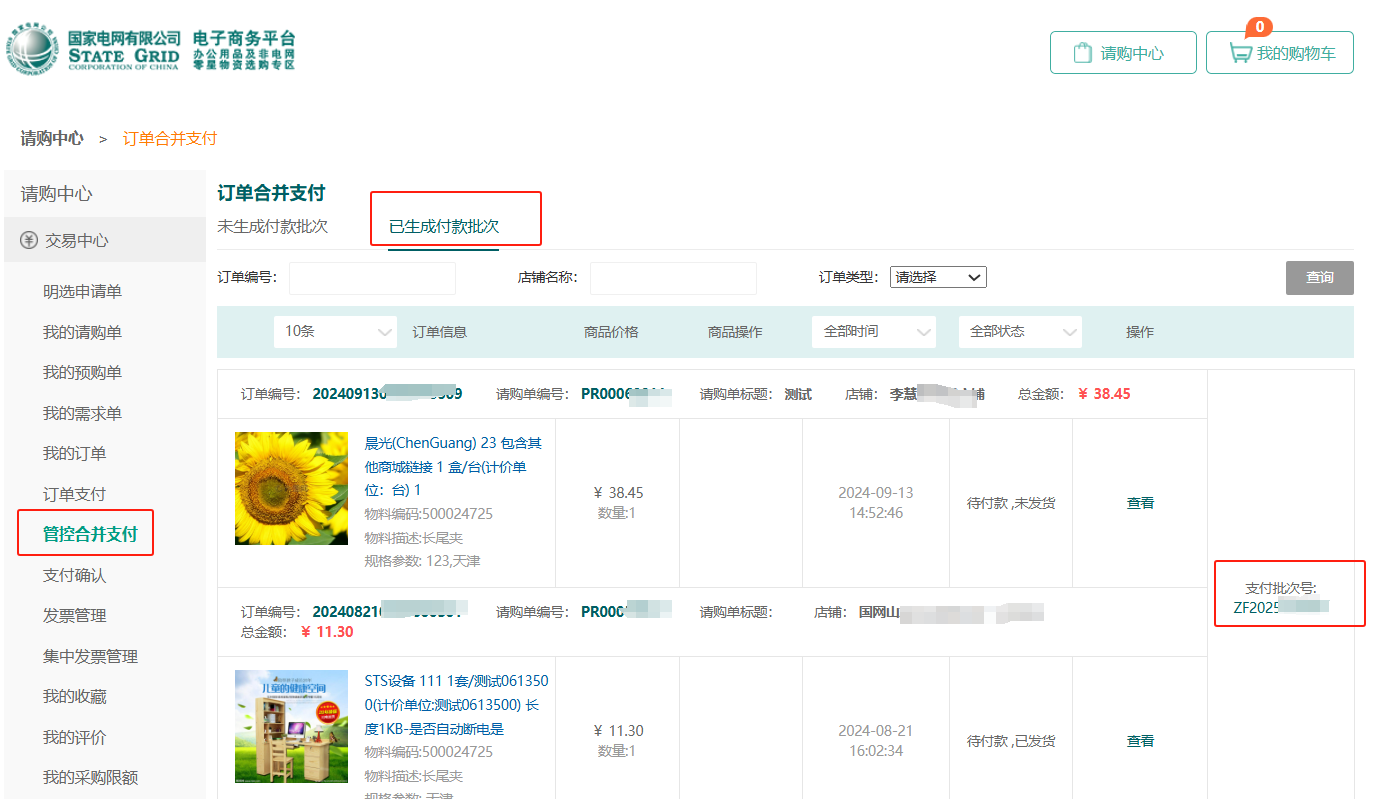 在“已生成付款批次”页面可查看生成的批次支付号，在智慧共享财务平台用批次支付号实现合并支付。
功能介绍—直接选购（定点）
打印服务确认单
打印订单
订单支付
发票索取
在智慧共享财务平台的“采购结算申请”单据中，完成货款支付，支付时务必备注订单编号，如下图。
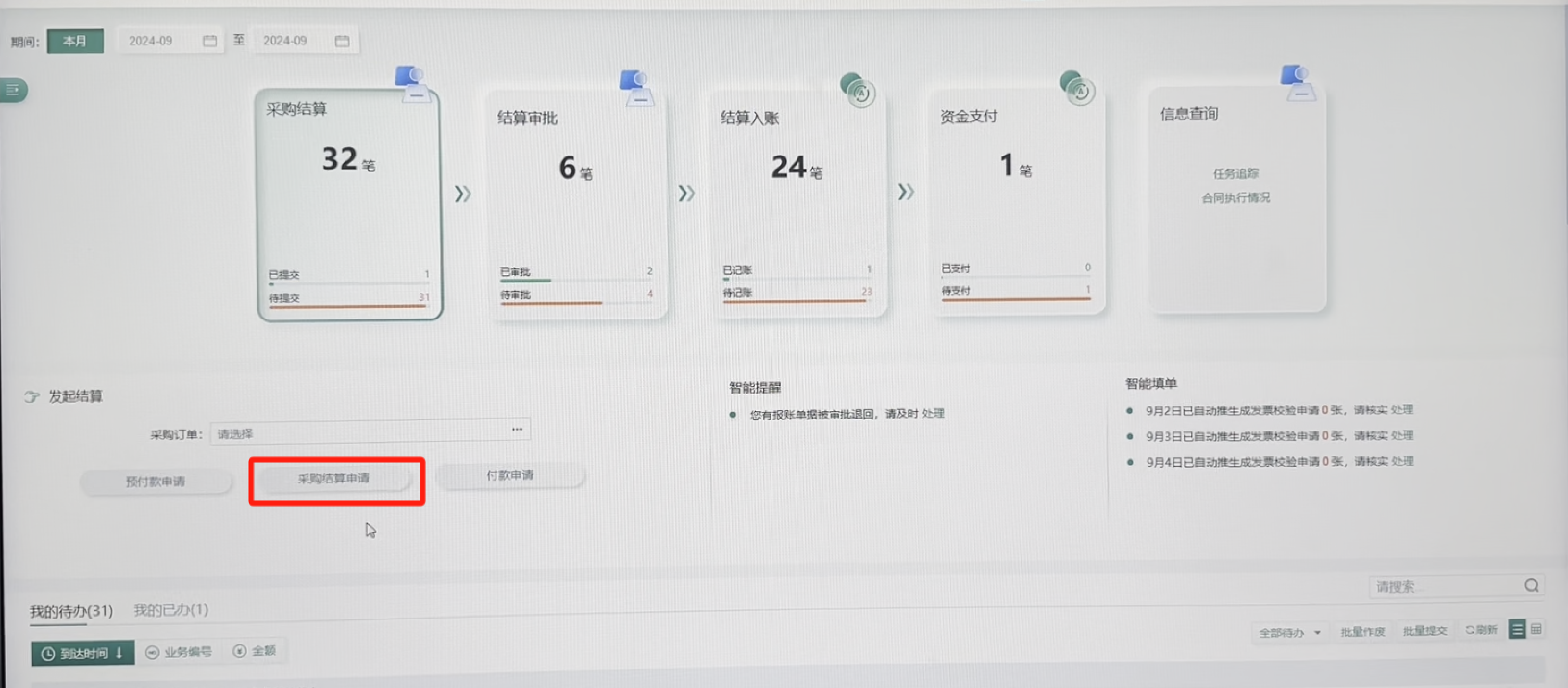 功能介绍—直接选购（定点）
打印服务确认单
打印订单
订单支付
发票索取
电商采购的款项需要支付进汇通金财尾号为6502的中电财账户。
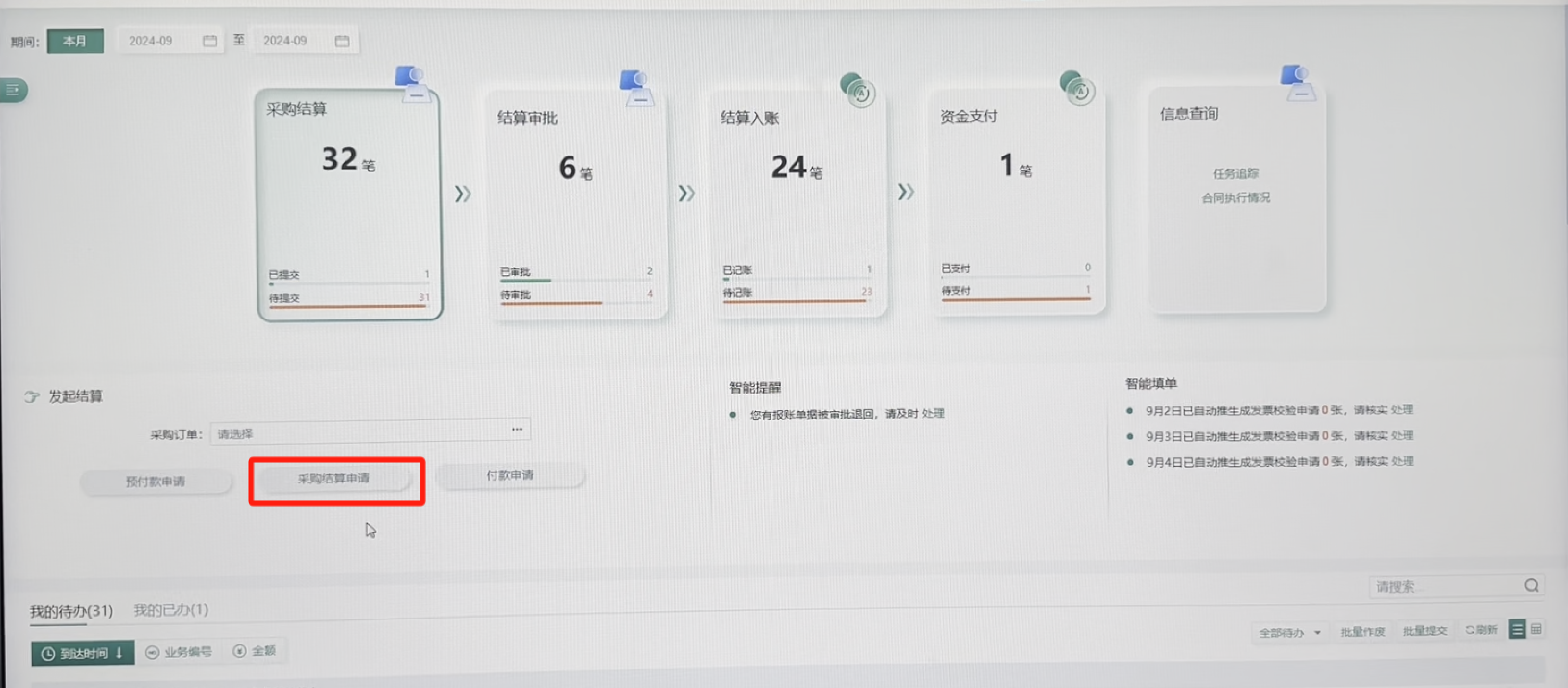 功能介绍—直接选购（定点）
打印服务确认单
打印订单
订单支付
发票索取
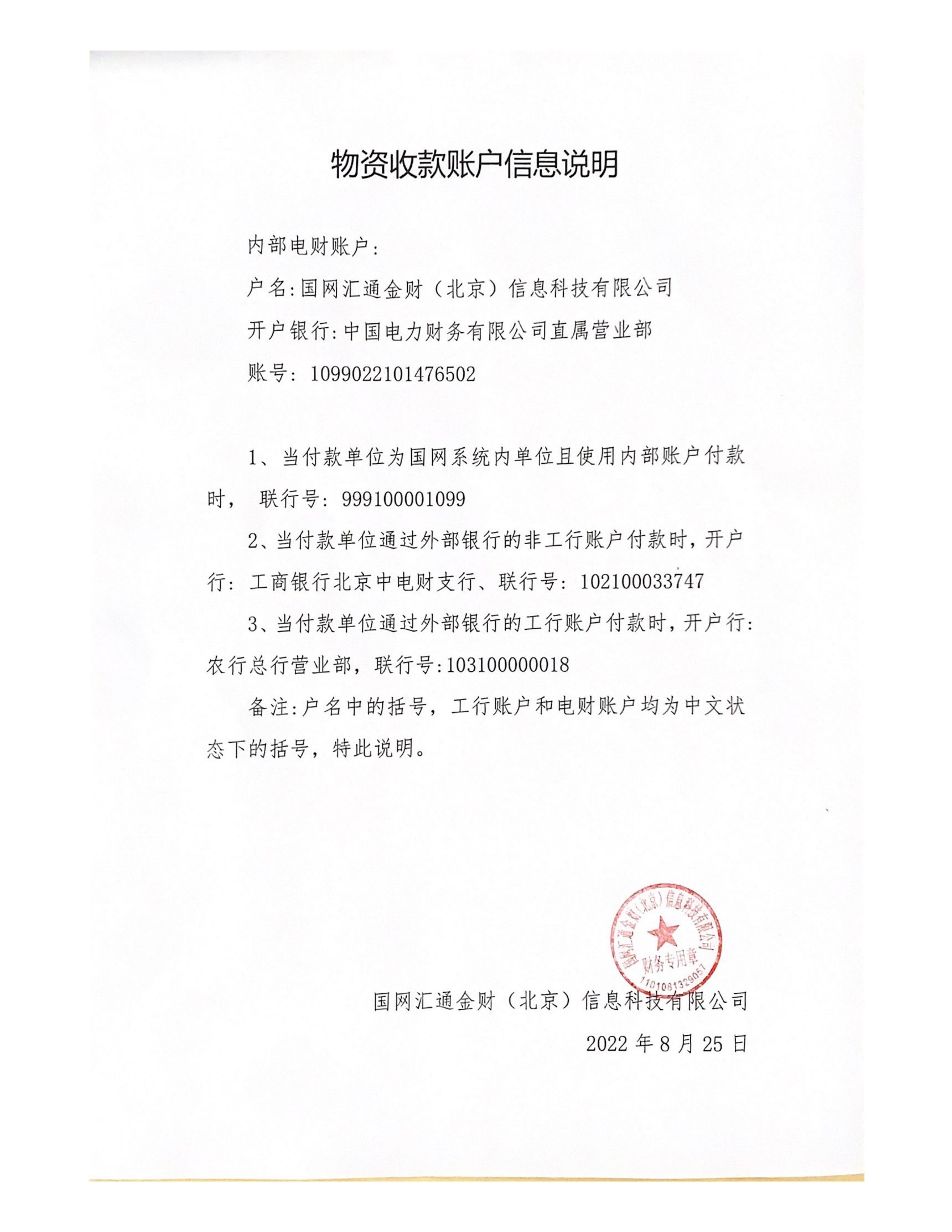 通过智慧共享财务平台付款时，需依据付款账户所属银行（中电财、非工行、工行），分别选择右图对应的开户行及联行号。
账户：国网汇通金财（北京）信息科技有限公司
开户行：中国电力财务有限公司直属营业部
账号：1099022101476502
功能介绍—直接选购（定点）
查看评价
评价服务
对于“服务中”的订单，请购、服务确认人员可以在“我的订单”-“服务订单”对订单进行评价。
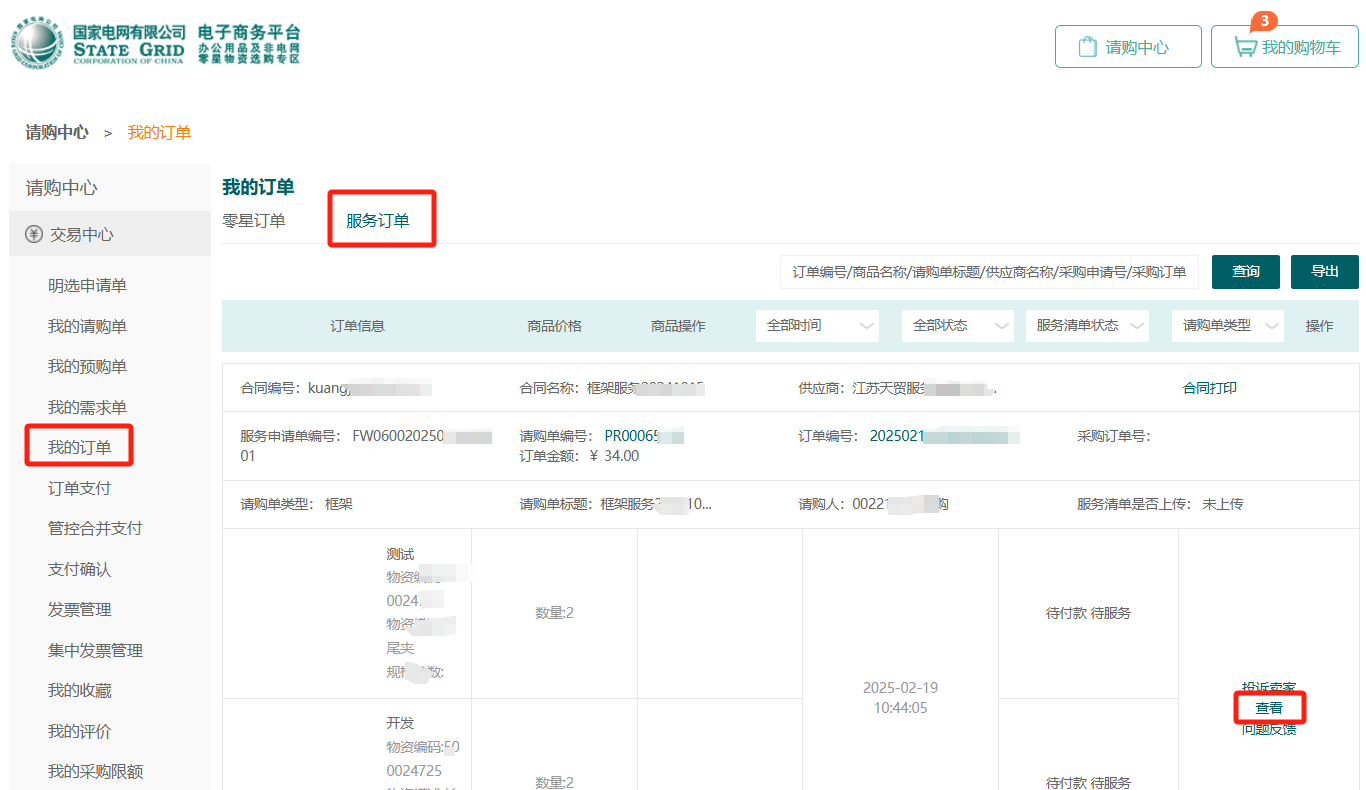 ②选择服务订单进行查看
①点击“我的订单”
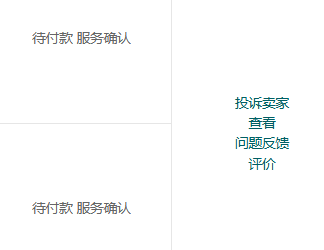 ③点击“评价”进入评价页面。
功能介绍—直接选购（定点）
查看评价
评价服务
具体服务评价页面如下图，服务类评价为订单维度，可进行评星打分。
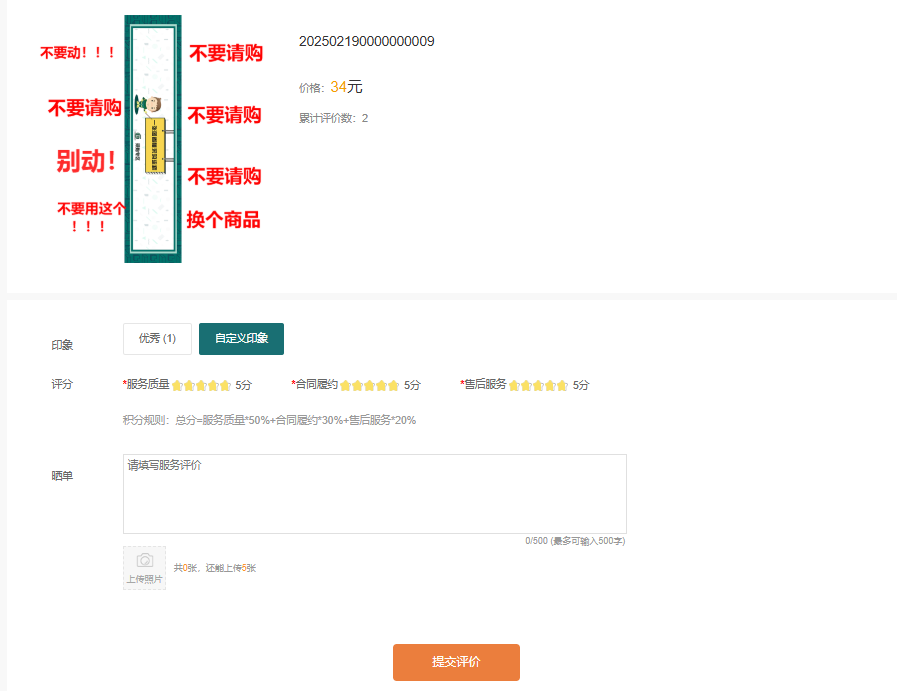 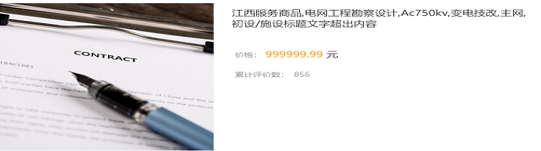 ④选择卖家印象，对服务进行评分及描述，可上传图片。
⑤提交评价
功能介绍—直接选购（定点）
查看评价
查看评价
用户可以在“交易中心”-“我的评价”菜单查看个人评价记录。
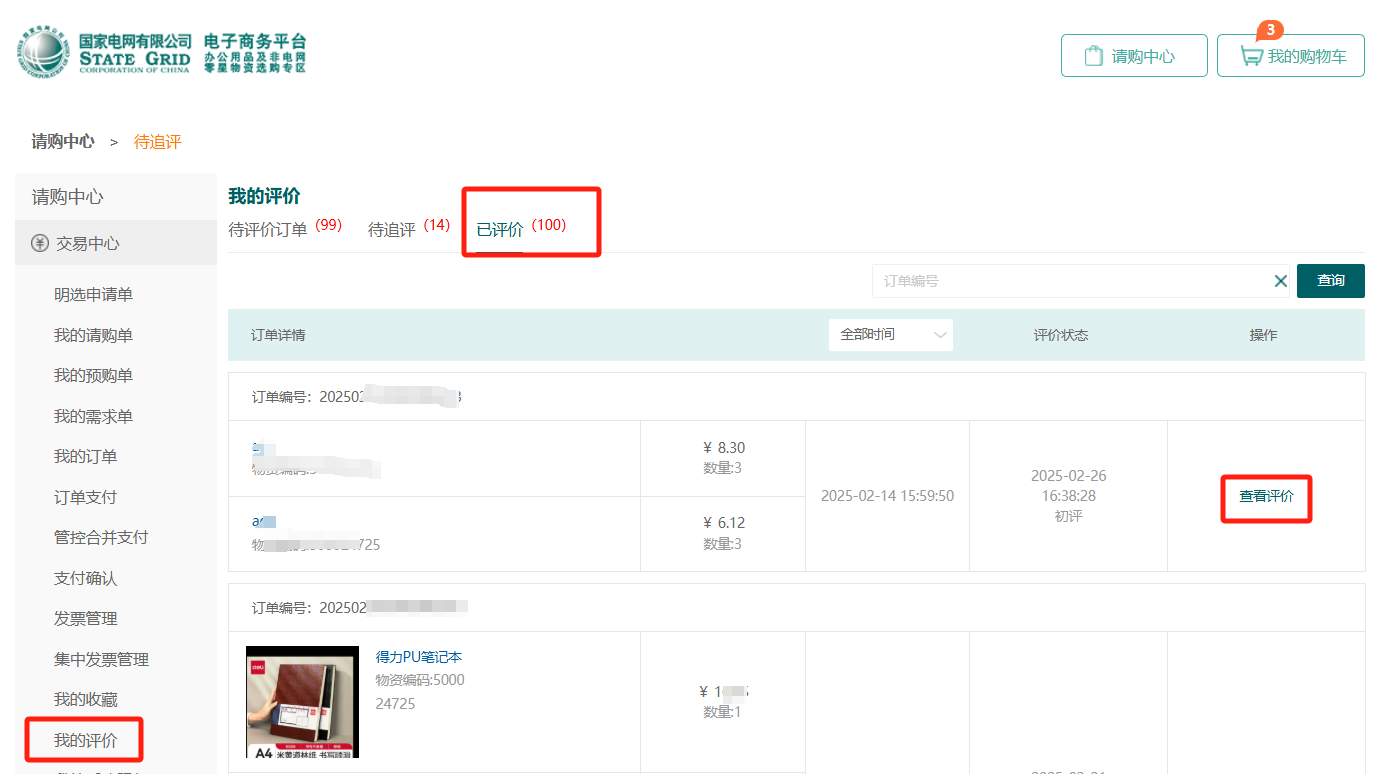 用户可在“我的评价”中查看历史评价记录。
业务流程—二次竞价（框架）
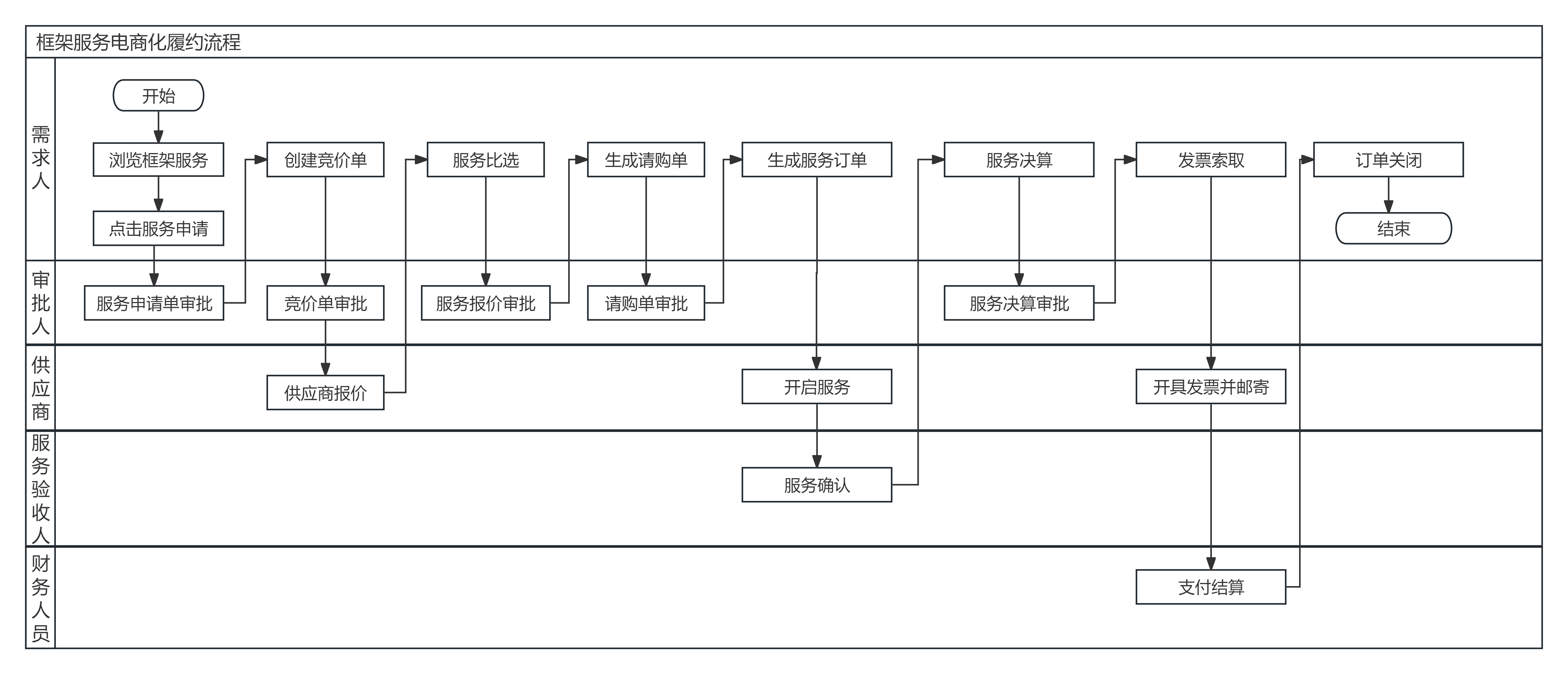 功能介绍—二次竞价（框架）
专区首页
专区登录页
合同详情页
服务类首页
网址：b.esgcc.com.cn，登录页如下图，首次登录可以通过“忘记密码”修改密码。
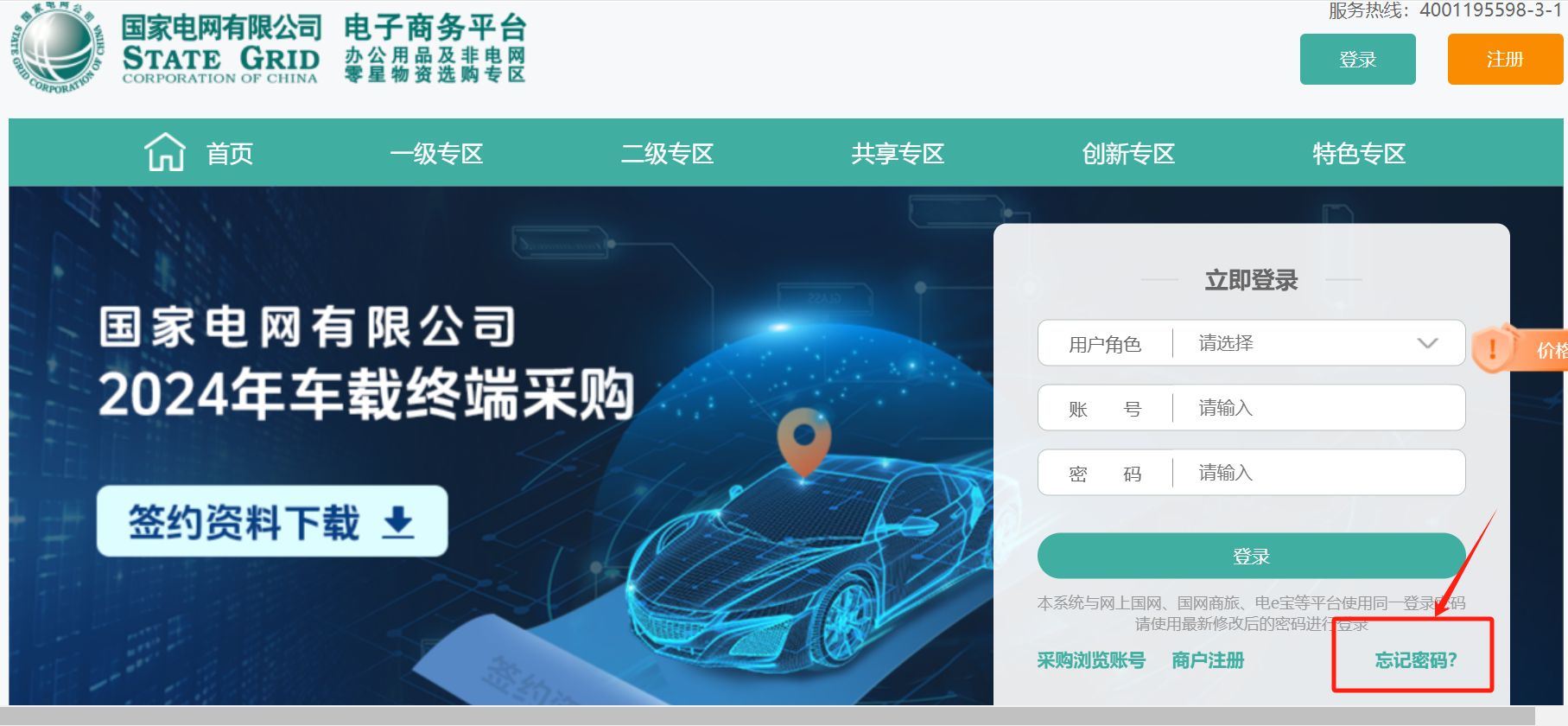 功能介绍—二次竞价（框架）
服务类首页
合同详情页
专区首页
专区登录页
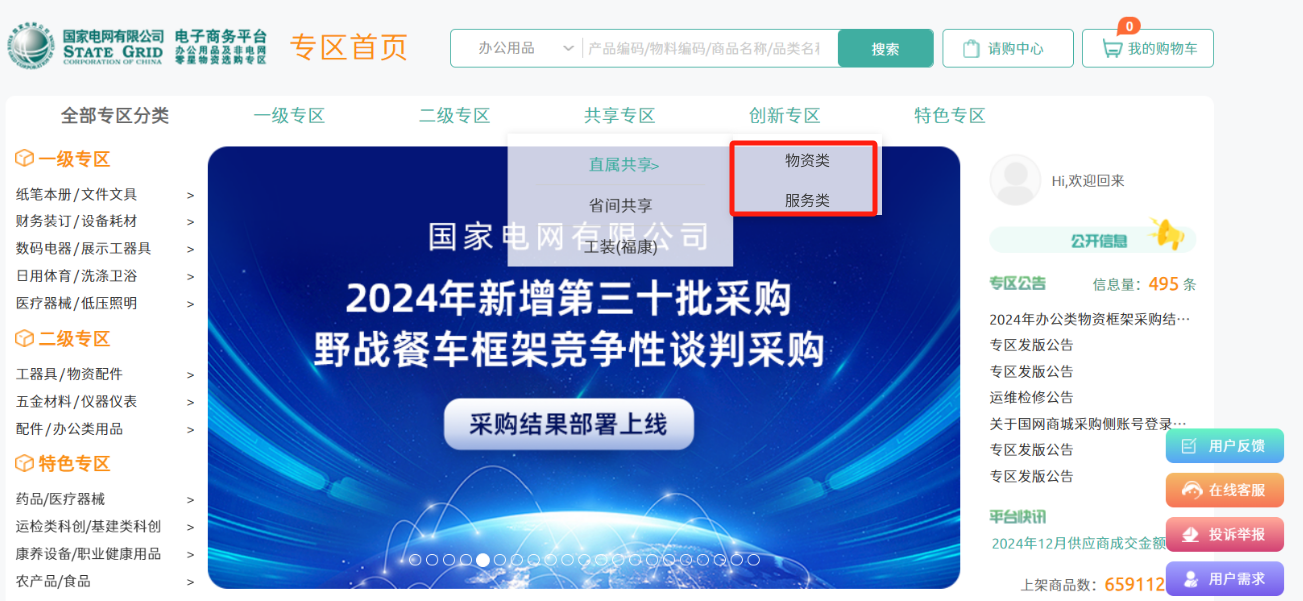 ①点击首页“共享专区”进入直属共享-服务类版块。
功能介绍—二次竞价（框架）
专区首页
专区登录页
合同详情页
服务类首页
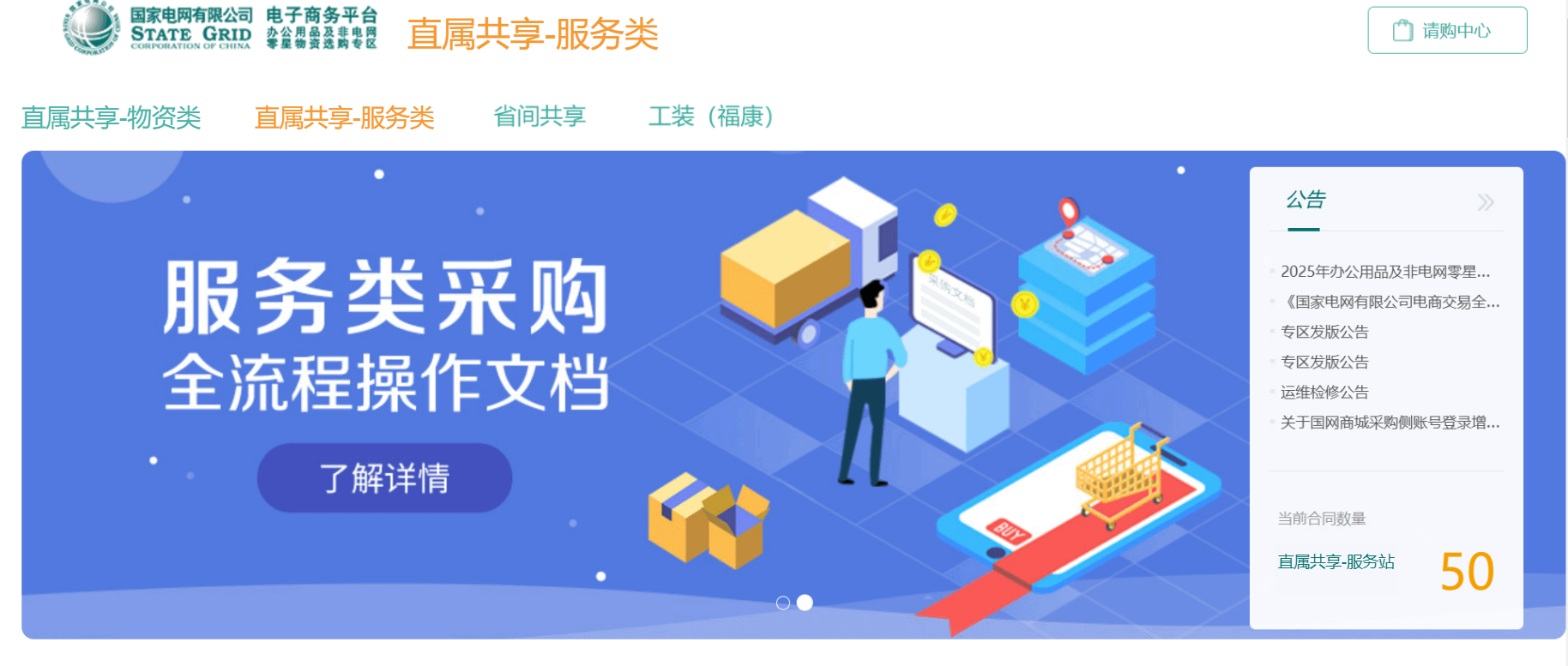 功能介绍—二次竞价（框架）
专区首页
专区登录页
服务类首页
合同详情页
搜索框:支持合同编号、合同名称、店铺名称的模糊检索。
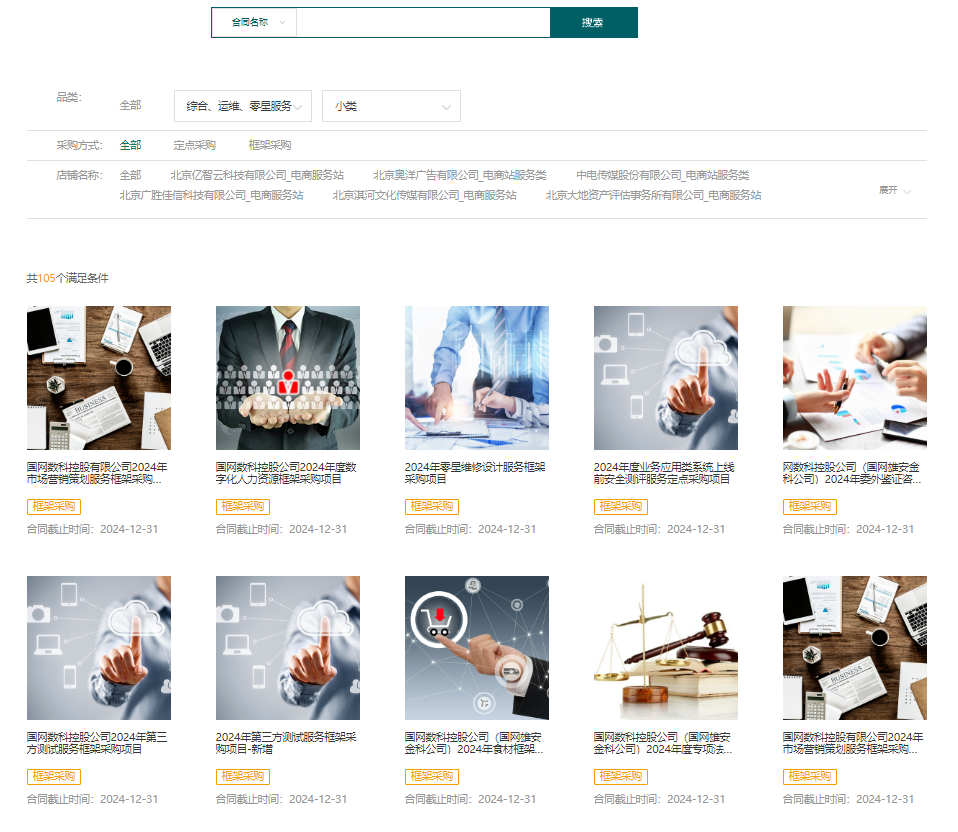 ②支持按品类、采购方式、店铺名称分类检索。
③按合同进行展示，点击进入合同详情页面。
功能介绍—二次竞价（框架）
合同详情页
专区首页
专区登录页
服务类首页
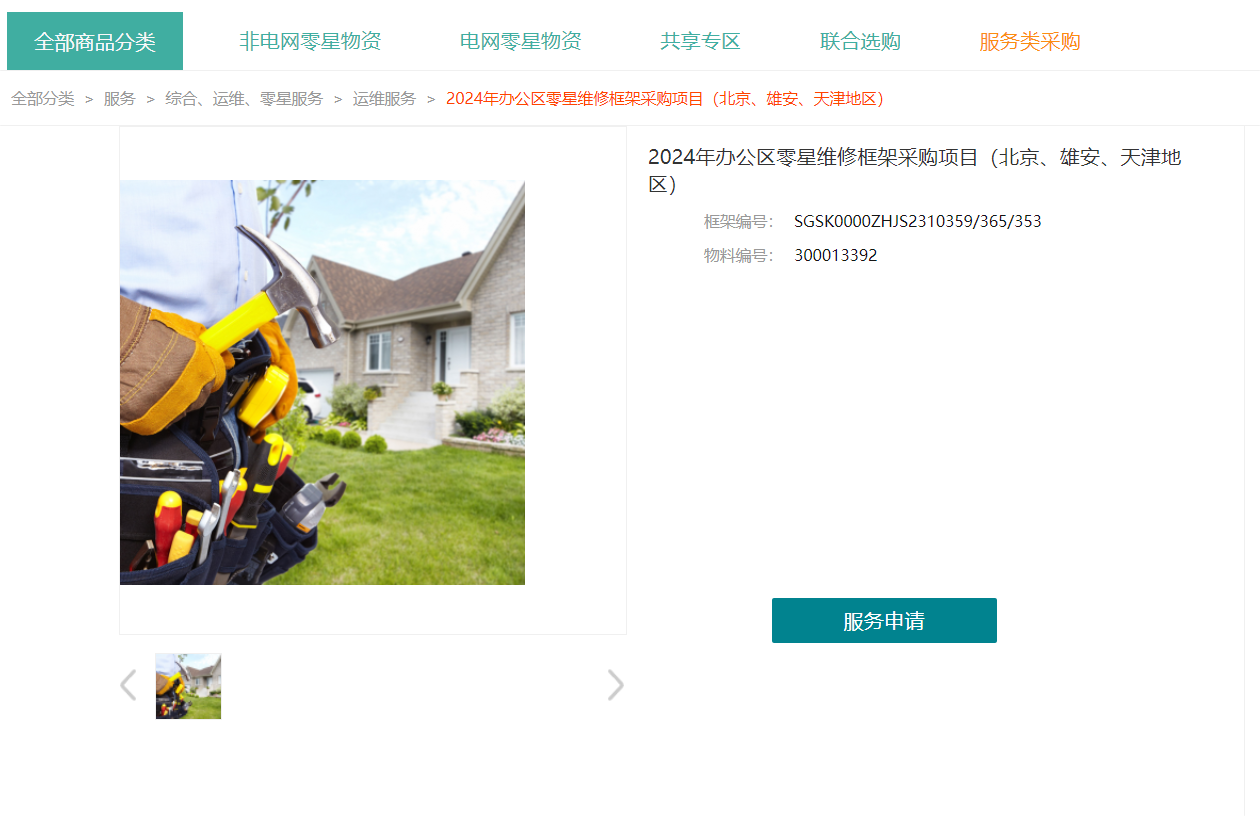 框架合同基本信息
功能介绍—二次竞价（框架）
专区首页
专区登录页
合同详情页
服务类首页
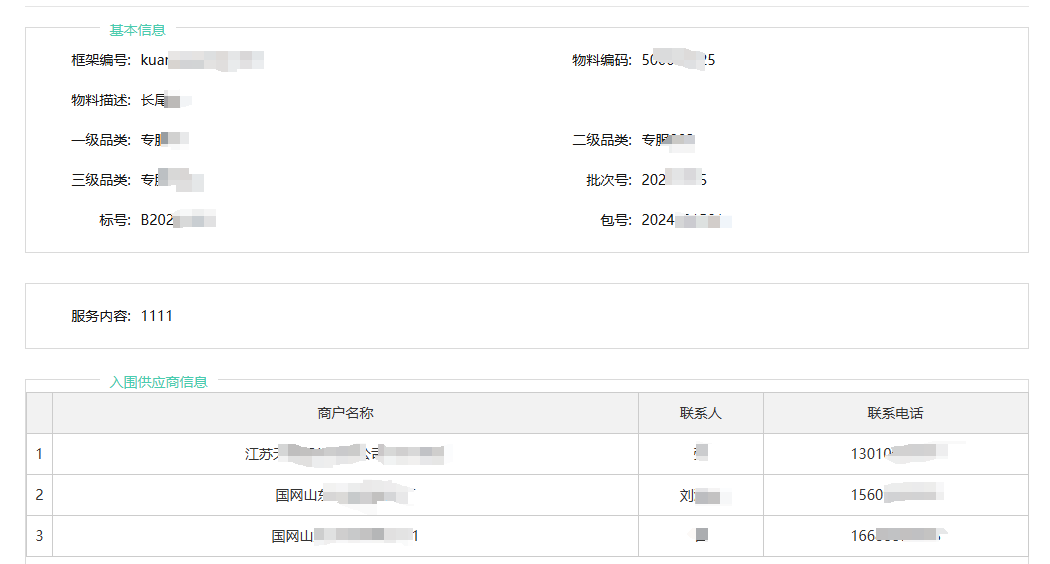 框架基本信息
入围供应商信息
功能介绍—二次竞价（框架）
生成请购单
供应商在线报价
创建竞价单
服务比选
服务申请
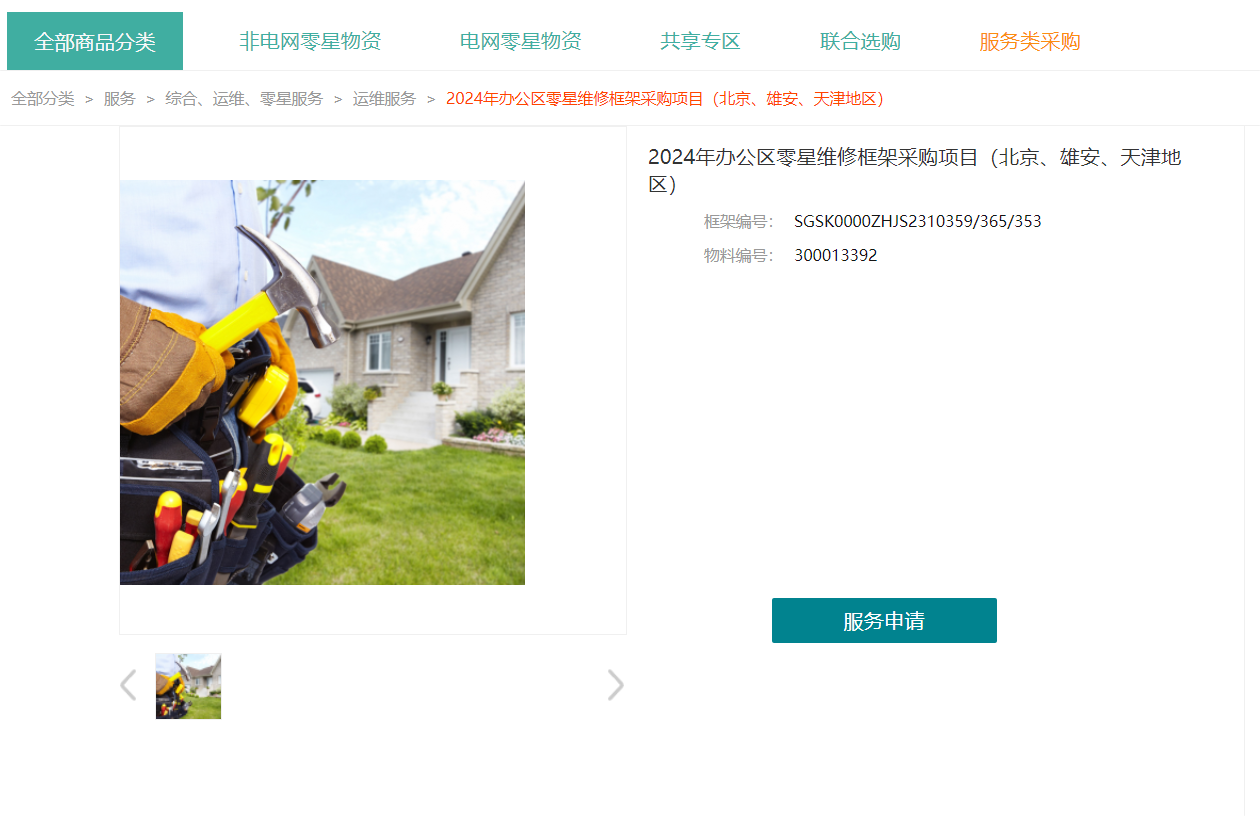 ④点击“服务申请”按钮。
功能介绍—二次竞价（框架）
生成请购单
供应商在线报价
创建竞价单
服务比选
服务申请
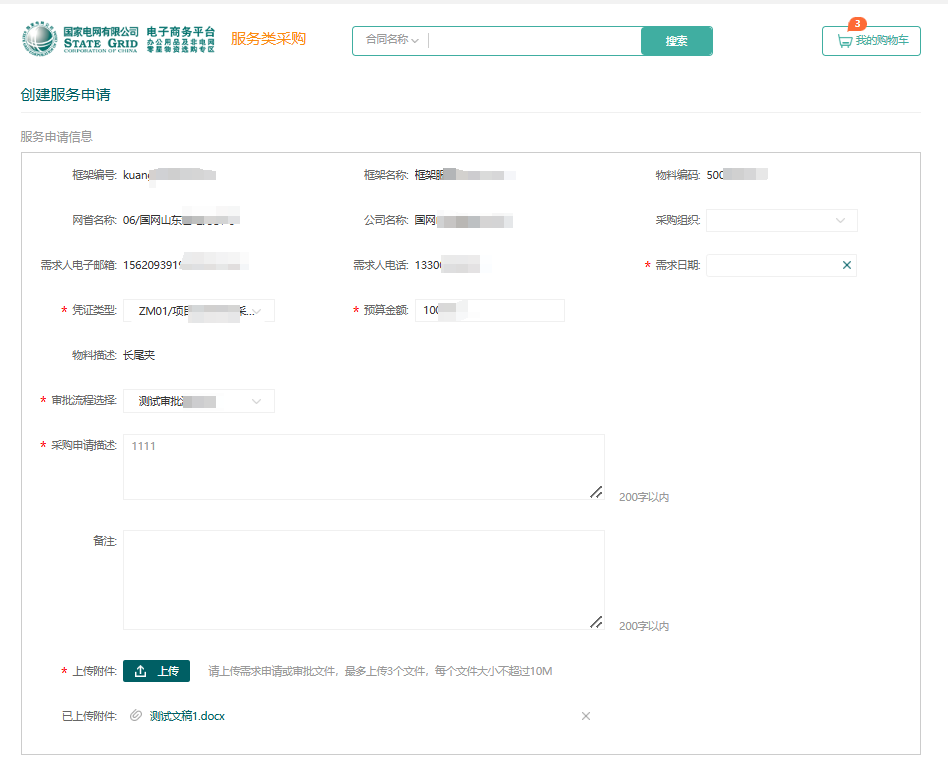 ⑤维护服务申请基本信息。
⑥“采购申请描述”和附件为必填。附件请上传需求审批记录。
功能介绍—二次竞价（框架）
生成请购单
供应商在线报价
创建竞价单
服务比选
服务申请
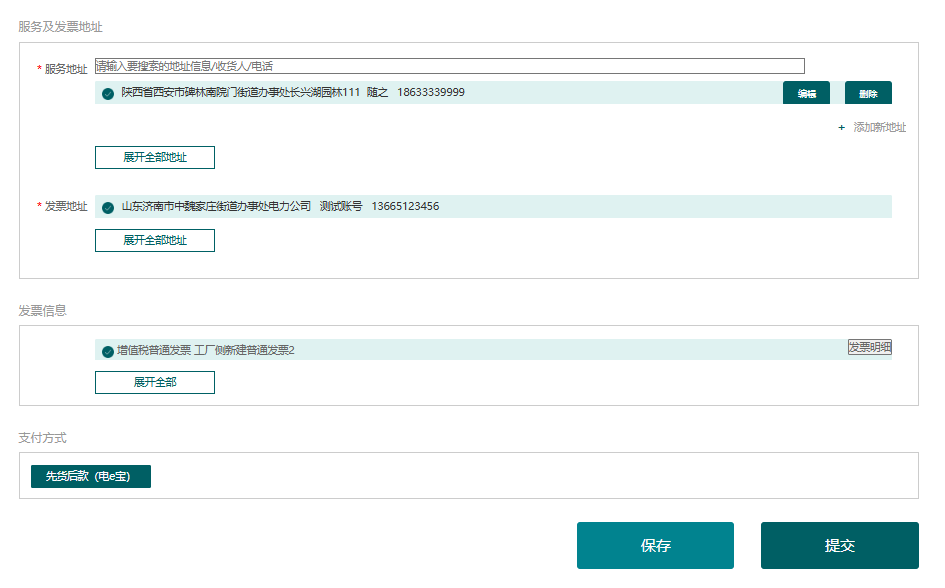 ⑦维护服务地址寄发票信息。
⑧点击“提交”
功能介绍—二次竞价（框架）
生成请购单
供应商在线报价
创建竞价单
服务比选
服务申请
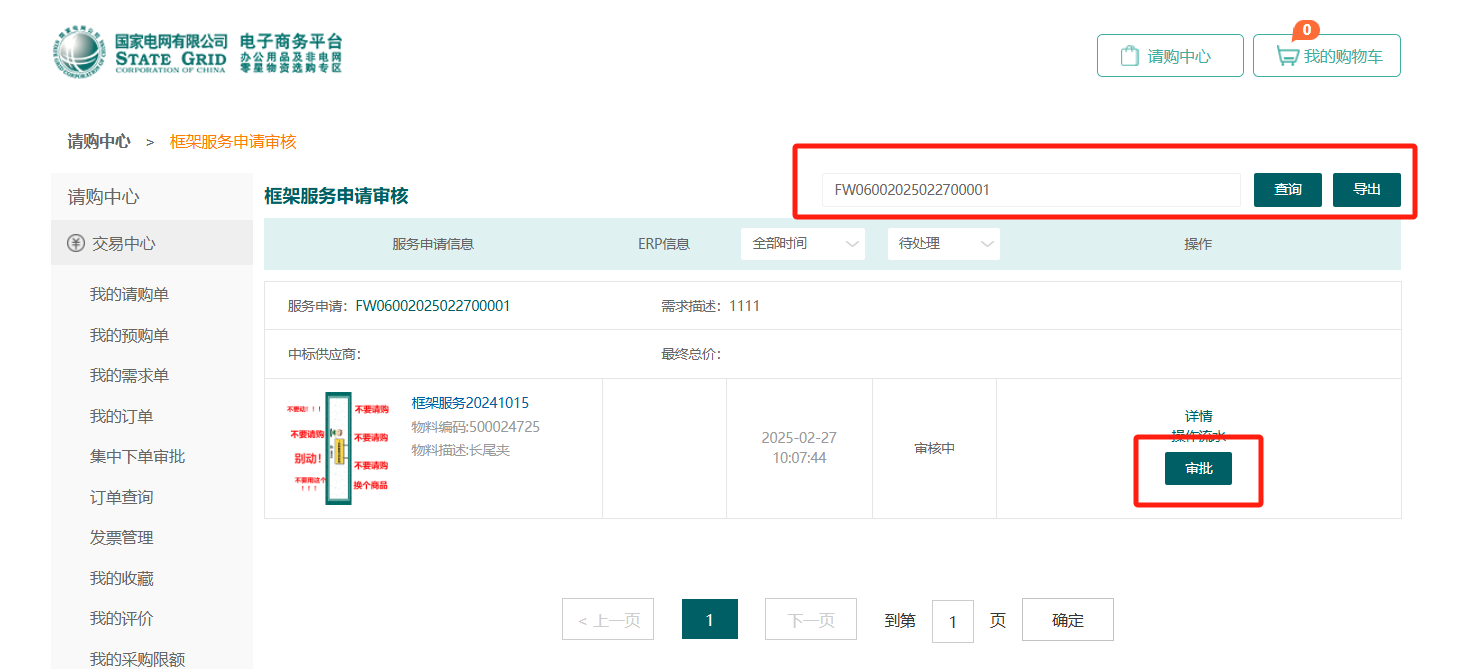 ⑩输入对应的服务申请编号，点击查询。
⑪点击审批。
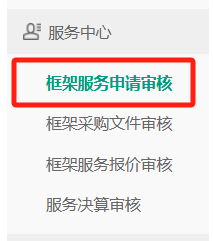 ⑨点击“框架服务申请审核”
功能介绍—二次竞价（框架）
生成请购单
供应商在线报价
创建竞价单
服务比选
服务申请
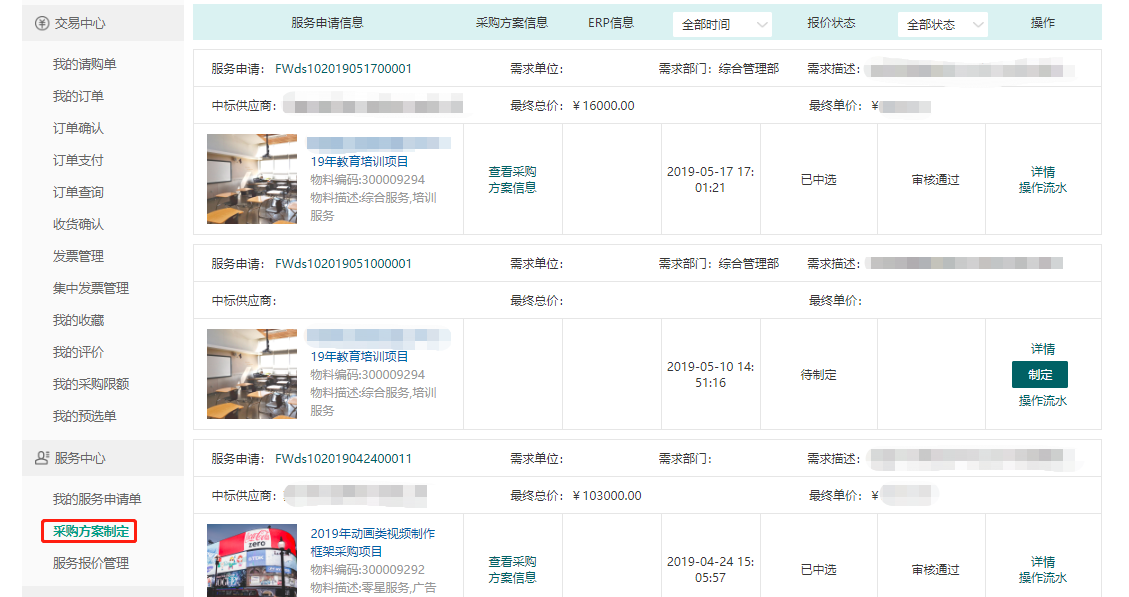 ②点击“制定”。
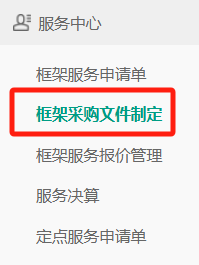 ①进入请购中心-服务中心- “采购文件制定”菜单。
功能介绍—二次竞价（框架）
生成请购单
供应商在线报价
创建竞价单
服务比选
服务申请
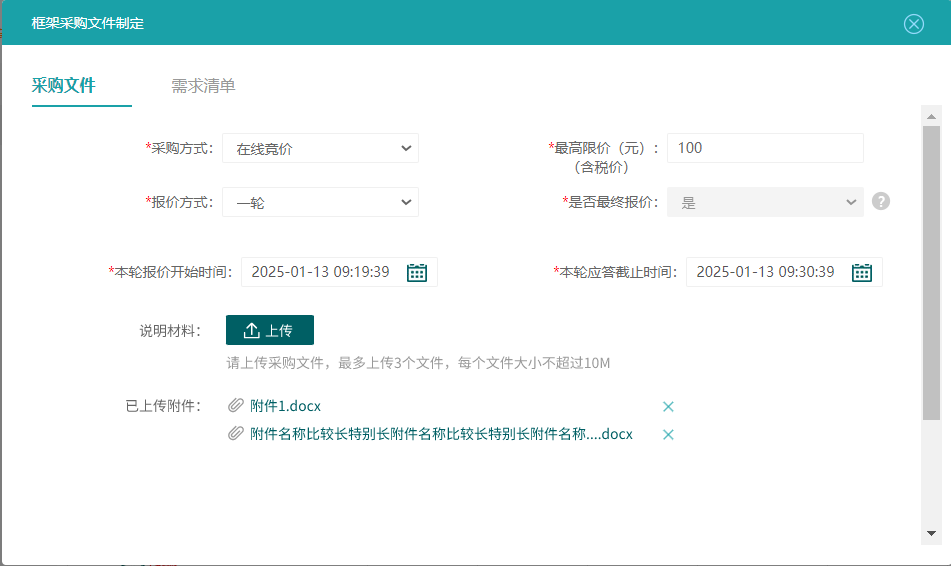 ③填写竞价单报价起始时间等信息。
竞价时间间隔周期系统默认不少于3天，如遇紧急需求，需求用户上传说明文件，经上级物资管理部门审核同意后，竞价应答时间可少于3天，但不少于1天（24小时）。
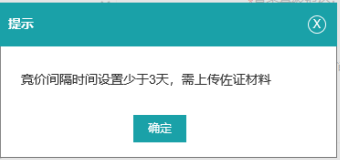 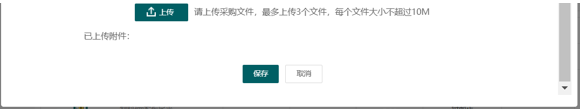 ④点击保存。
功能介绍—二次竞价（框架）
生成请购单
供应商在线报价
创建竞价单
服务比选
服务申请
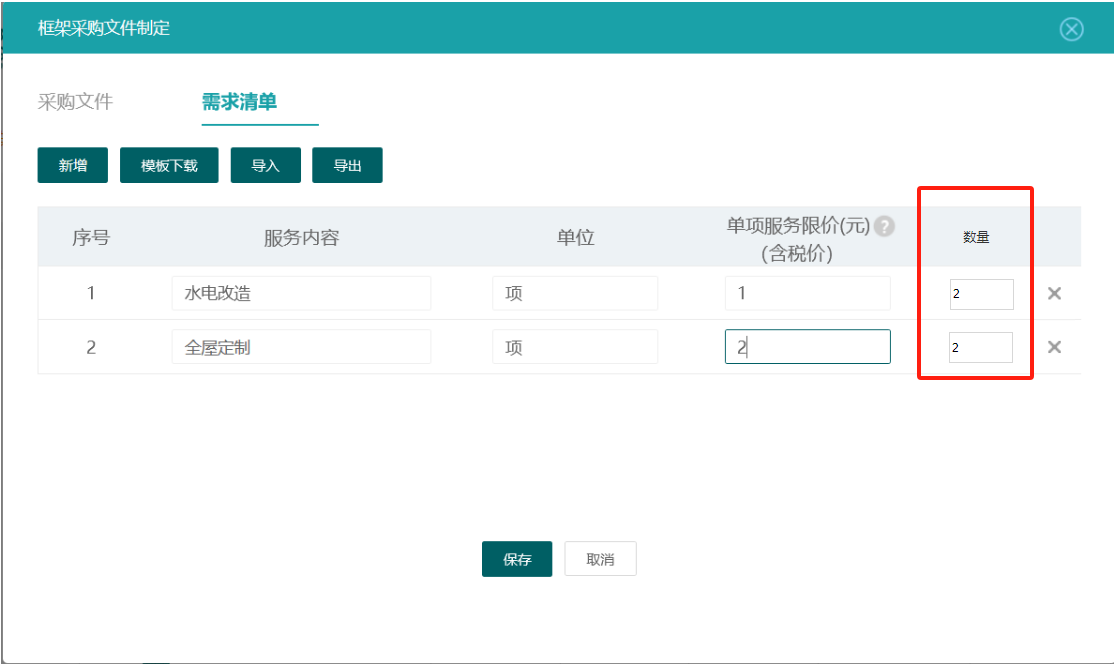 ⑤填写需求清单。
报价方式为“单价”或“总价”时，填写服务限价及数量。
⑥点击“保存”，完成竞价单制定。
功能介绍—二次竞价（框架）
生成请购单
供应商在线报价
创建竞价单
服务比选
服务申请
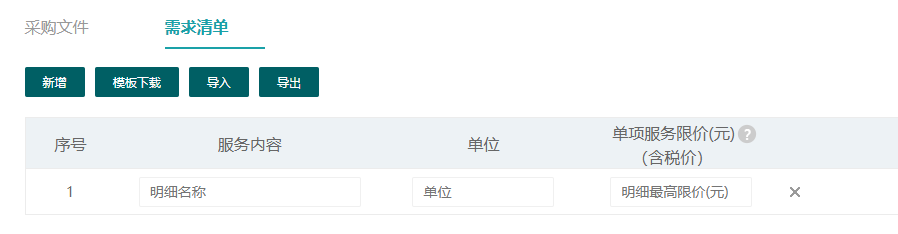 ⑤点击模板下载。
注意：从第四行算起，限制每次导入500条数据，请勿修改模板
功能介绍—二次竞价（框架）
生成请购单
供应商在线报价
创建竞价单
服务比选
服务申请
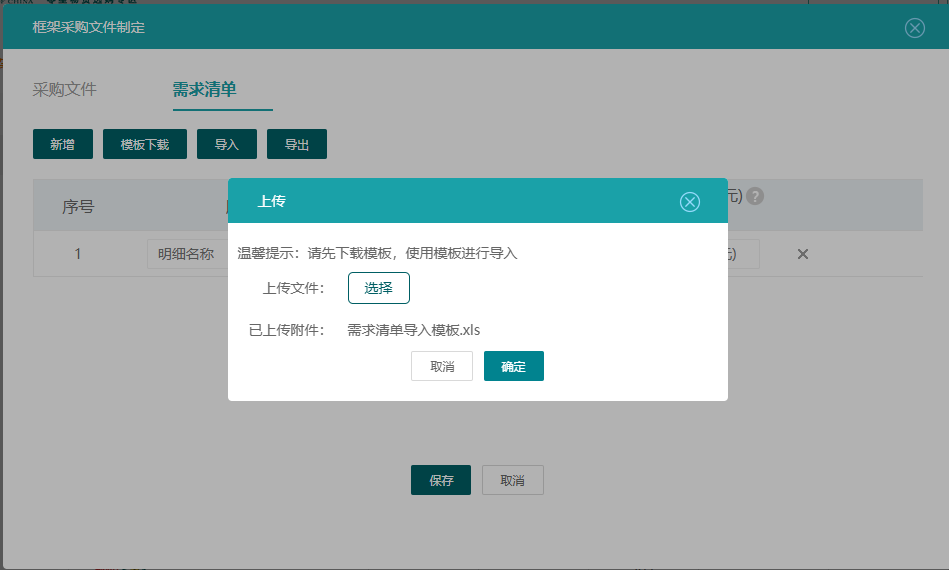 ⑥点击导入，上传导入的模板
⑦上传完毕点击确定
⑧点击保存
功能介绍—二次竞价（框架）
生成请购单
供应商在线报价
创建竞价单
服务比选
服务申请
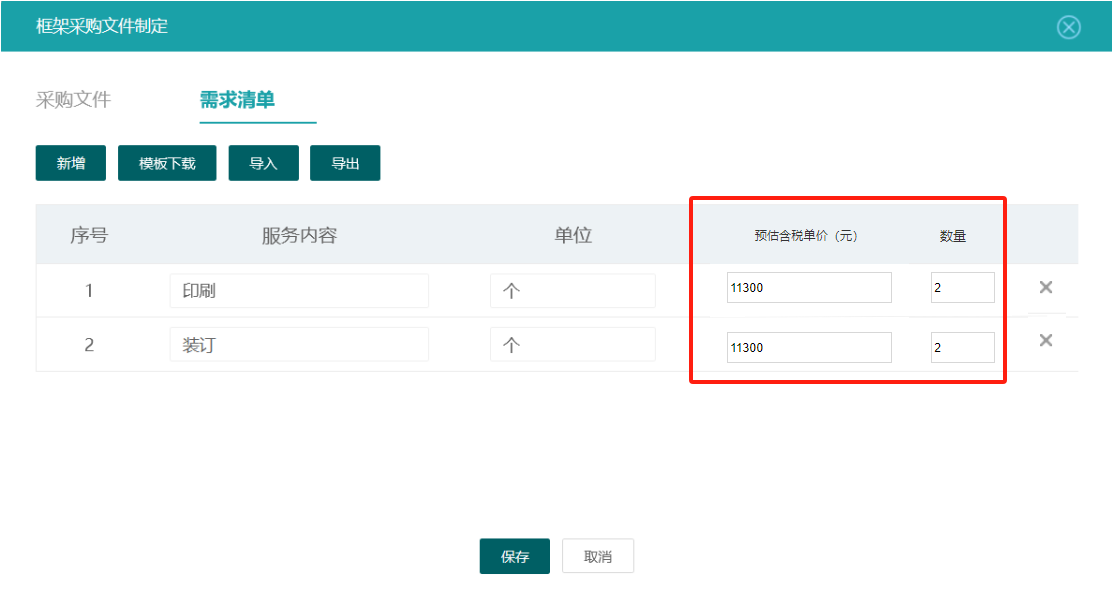 ⑤填写需求清单。
报价方式为“折扣率”时，填写预估含税单价及数量。
⑥点击“保存”，完成竞价单制定。
注意：模板下载导入与前者雷同。
功能介绍—二次竞价（框架）
生成请购单
供应商在线报价
创建竞价单
服务比选
服务申请
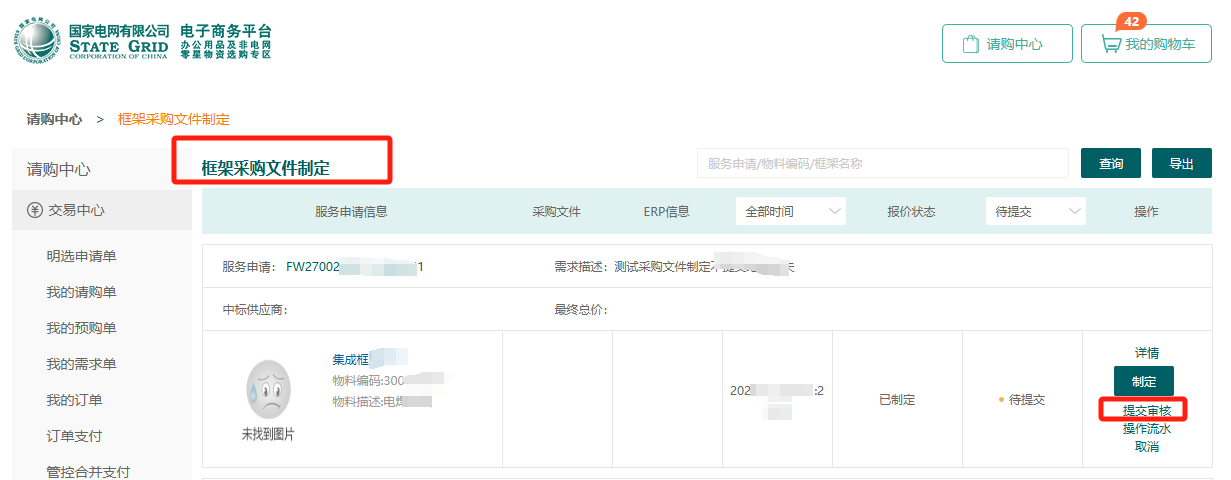 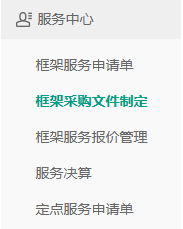 ⑧点击“提交审核”
⑦点击“框架采购文件制定”
功能介绍—二次竞价（框架）
生成请购单
供应商在线报价
创建竞价单
服务比选
服务申请
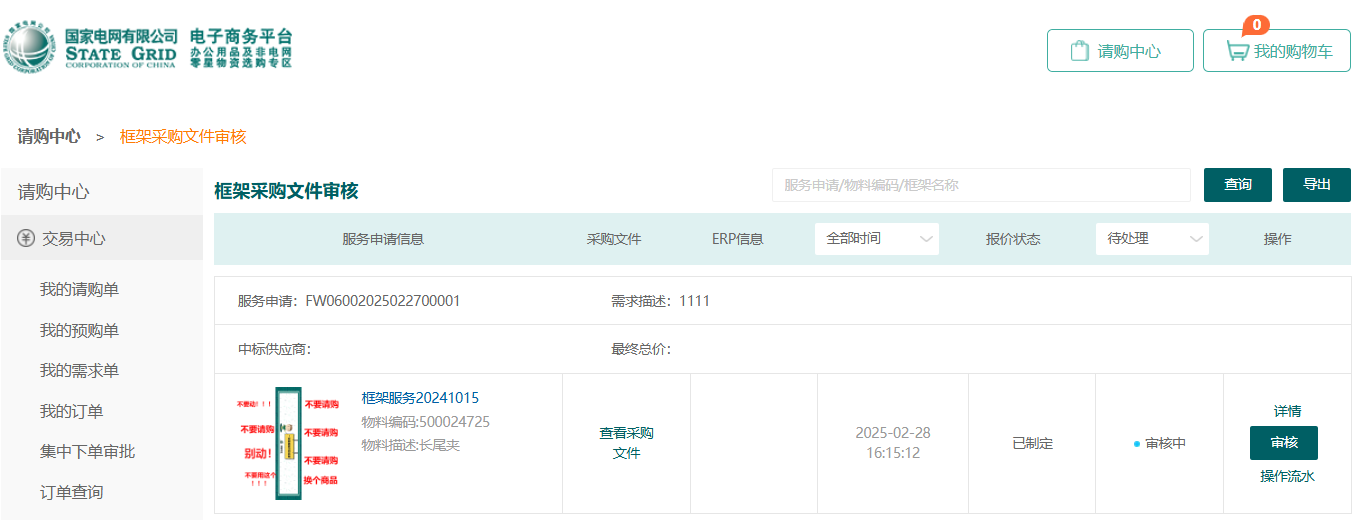 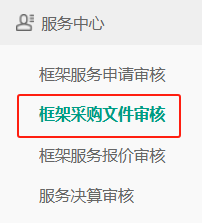 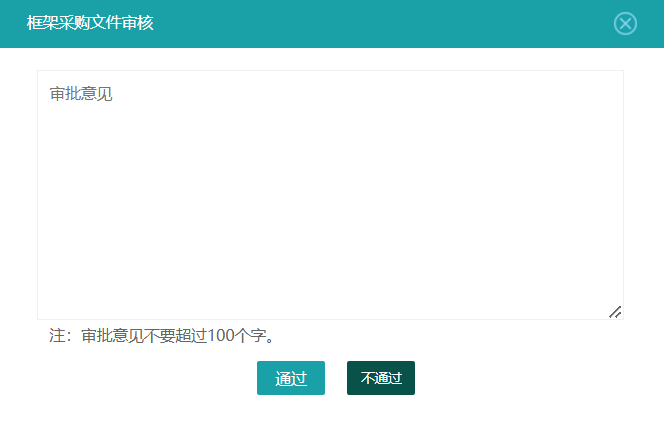 ⑨在审批账号下点击“框架采购文件审核”进入审核页面。
⑩点击“审核”按钮，跳出审核对话框，点击“通过”。
功能介绍—二次竞价（框架）
生成请购单
供应商在线报价
创建竞价单
服务比选
服务申请
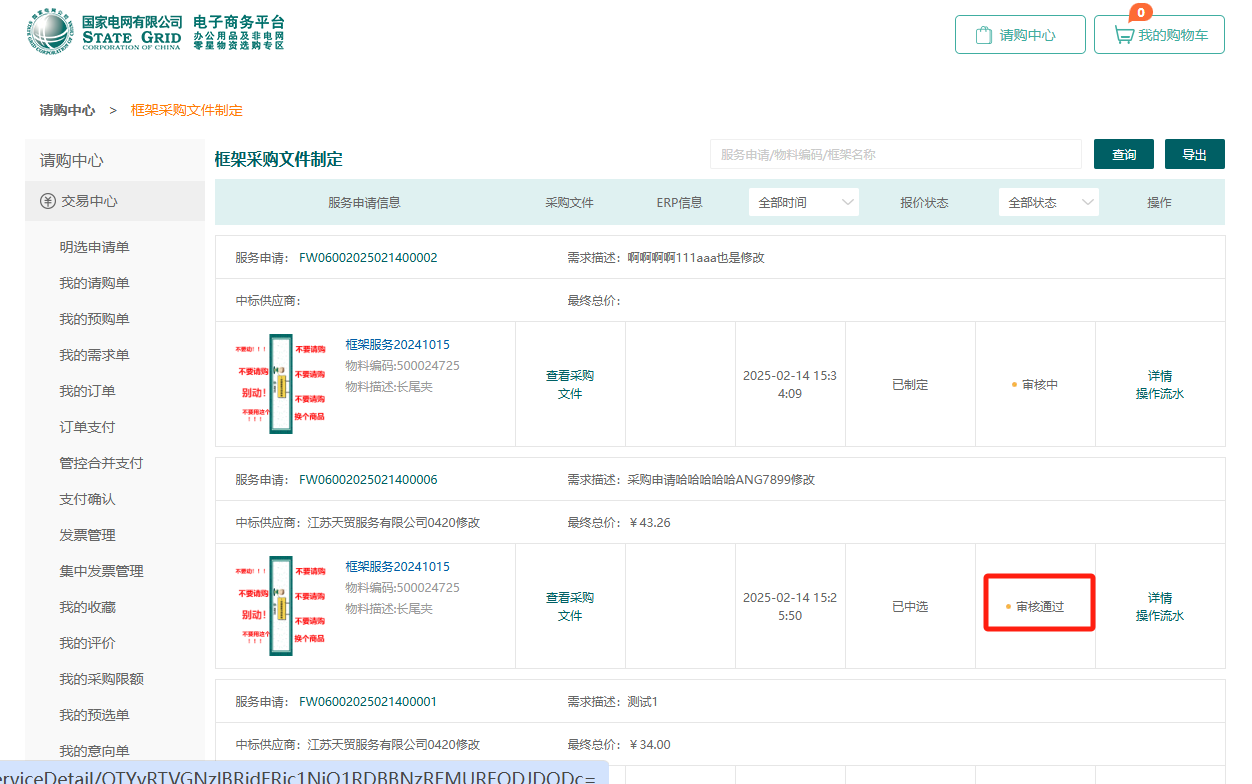 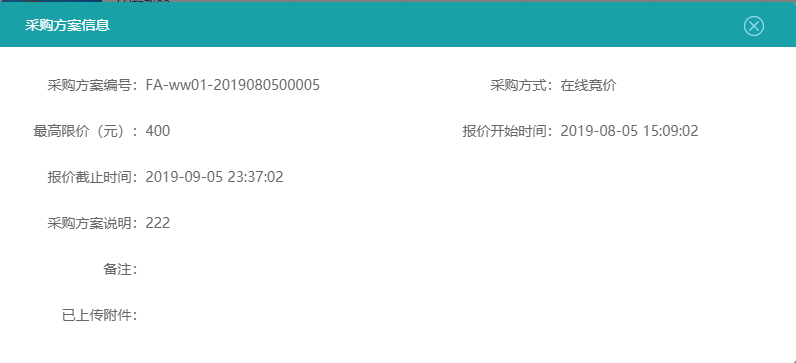 ⑫查看竞价单信息。
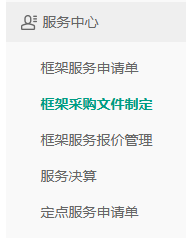 ⑪在“采购文件制定”菜单，查看所有竞价单信息。
审核状态。
功能介绍—二次竞价（框架）
生成请购单
供应商在线报价
创建竞价单
服务比选
服务申请
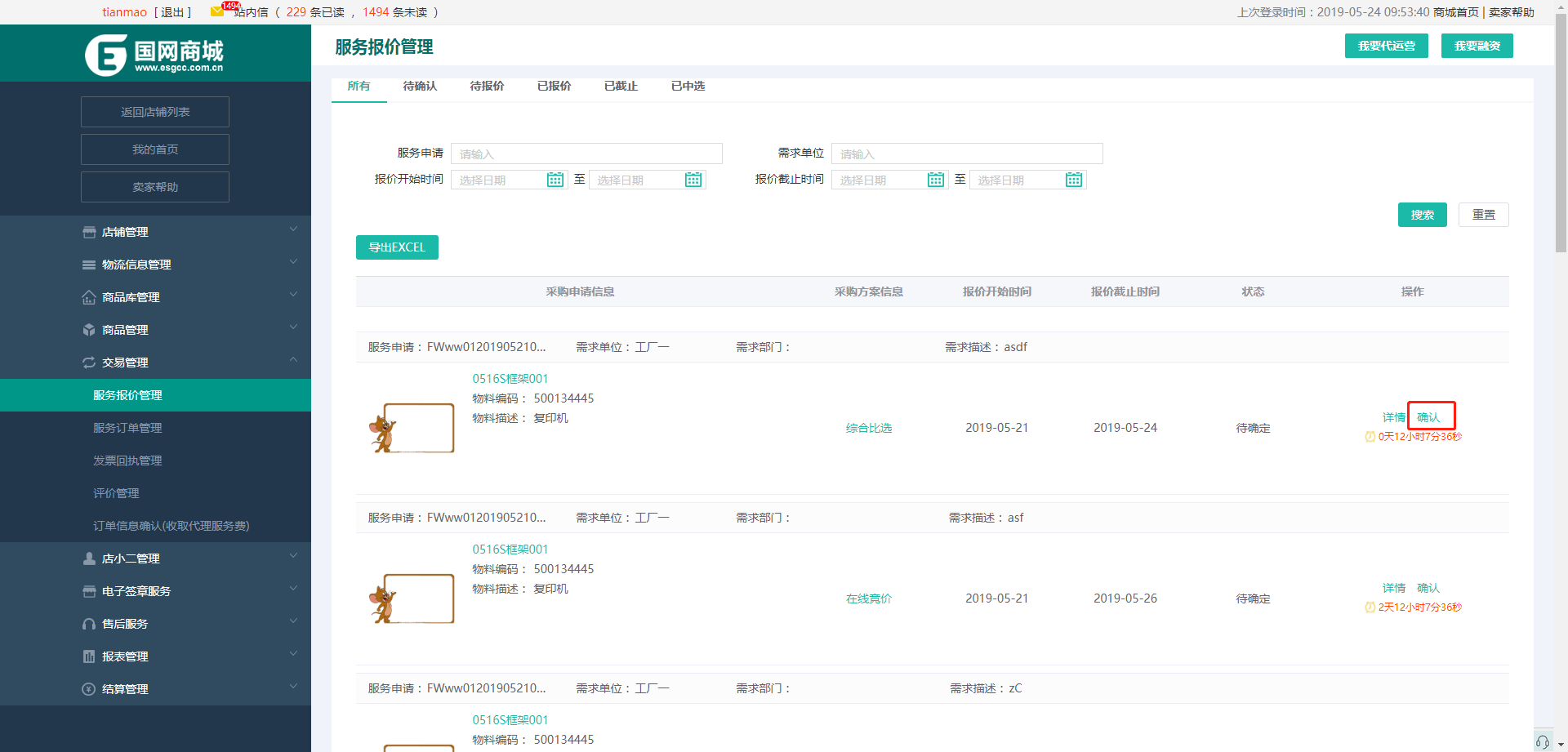 ①进入“服务报价管理”菜单。
②查看详情。
③确认接收。
功能介绍—二次竞价（框架）
生成请购单
供应商在线报价
创建竞价单
服务比选
服务申请
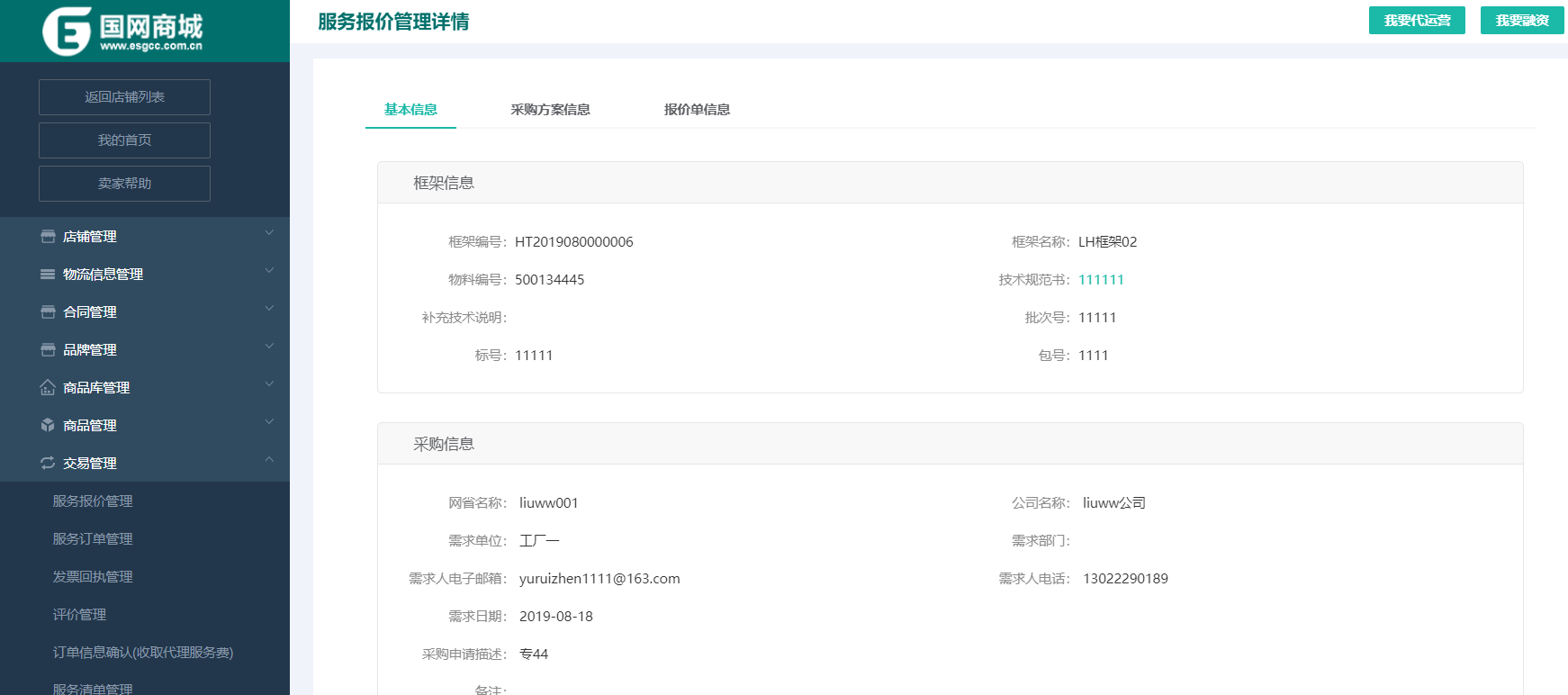 ④查看基本信息和采购方案信息。
功能介绍—二次竞价（框架）
生成请购单
供应商在线报价
创建竞价单
服务比选
服务申请
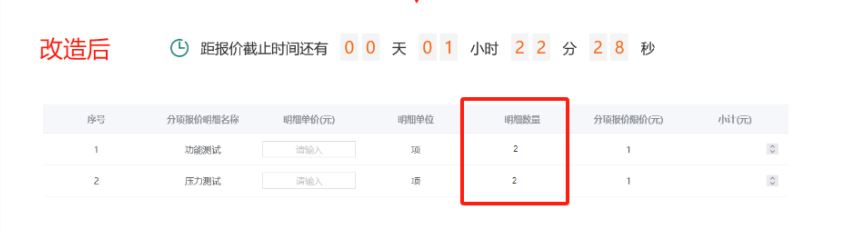 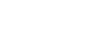 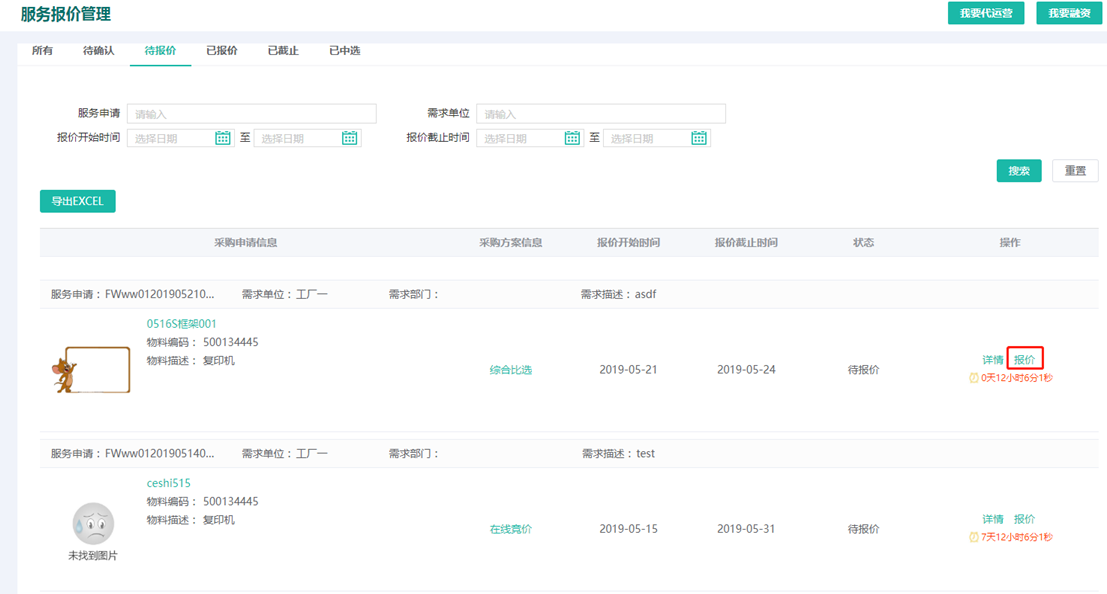 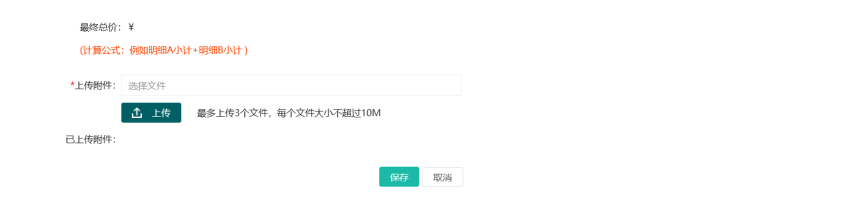 ⑥报价方式为“单价”或“总价”时，填写明细单价。
⑤点击“报价” 。
⑦点击“保存”。
功能介绍—二次竞价（框架）
生成请购单
供应商在线报价
创建竞价单
服务比选
服务申请
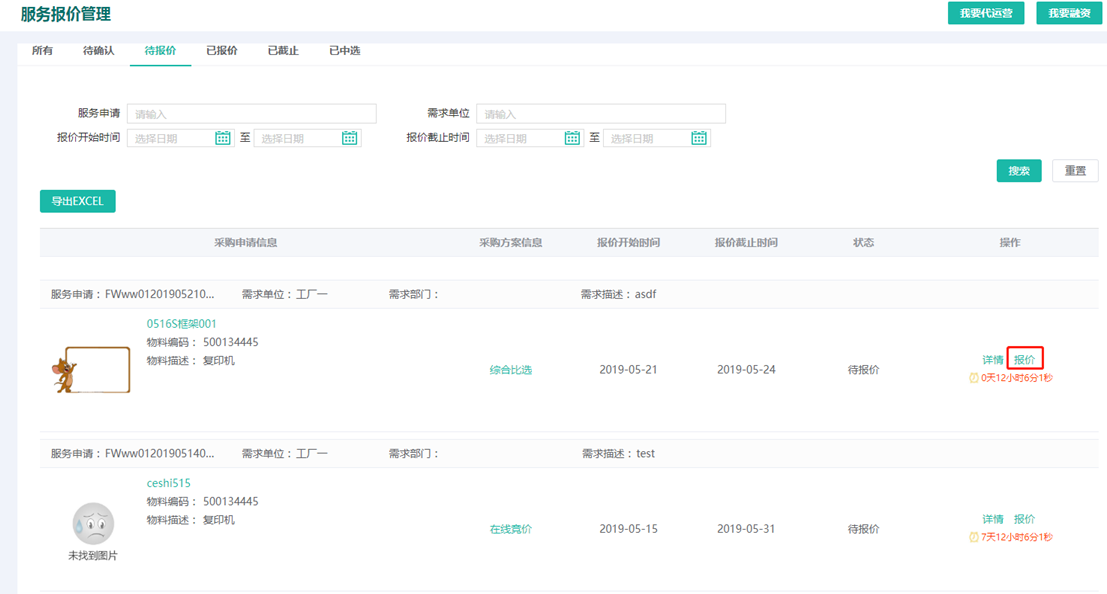 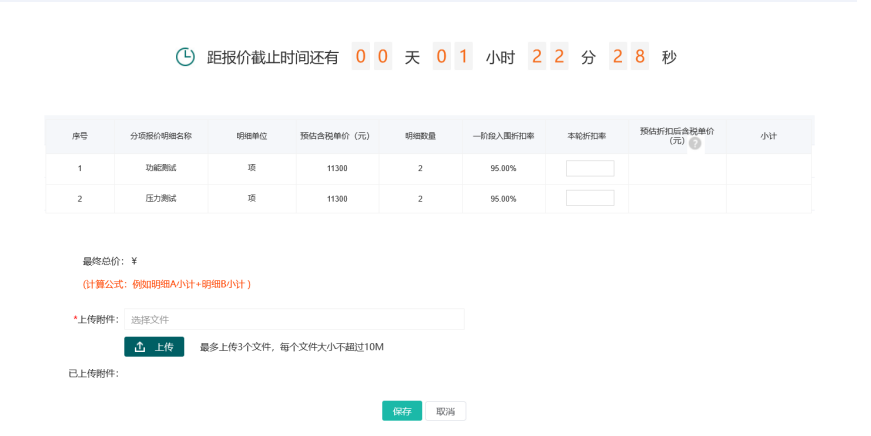 ⑥报价方式为“折扣率”时，填写本轮折扣率，不得高于一阶段中标折扣率。
⑤点击“报价” 。
⑦点击“保存”。
功能介绍—二次竞价（框架）
生成请购单
供应商在线报价
创建竞价单
服务比选
服务申请
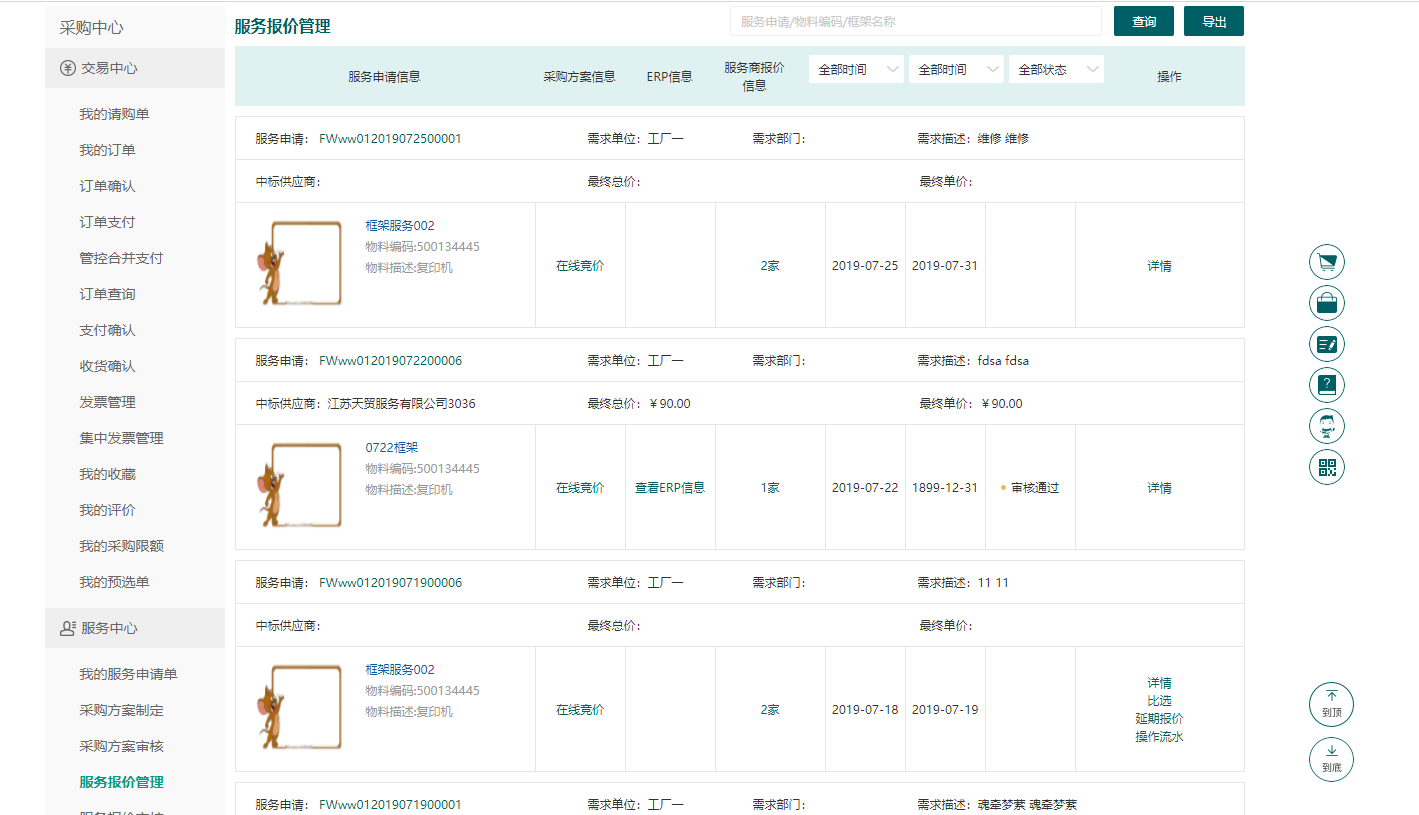 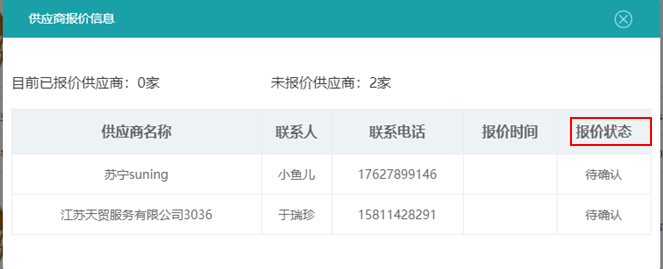 *报价过程中，只能看到报价状态，不能看到具体价格。
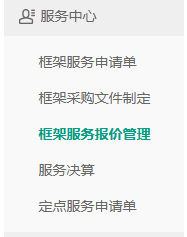 ②报价截止后，进入比选页面。
①进入“框架服务报价管理”菜单点击可查看供应商报价状态。
功能介绍—二次竞价（框架）
生成请购单
供应商在线报价
创建竞价单
服务比选
服务申请
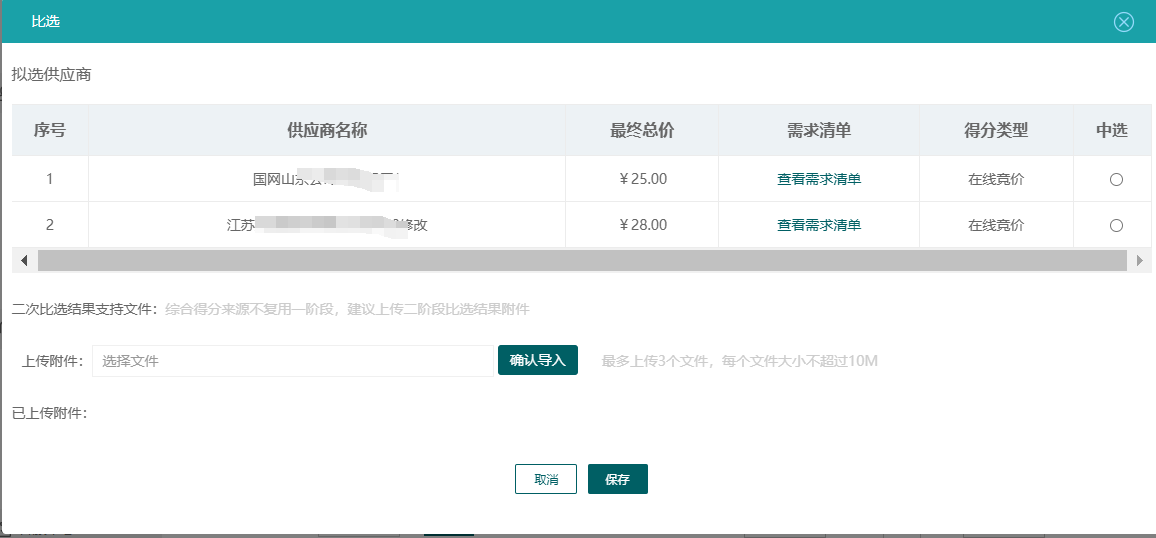 ③勾选中选的供应商。
二次竞价（框架）根据最低价选择中选供应商。如选择非最低价供应商时需上传说明文件（必填）。
④确认好中选供应商后，点击“保存”。
功能介绍—二次竞价（框架）
生成请购单
供应商在线报价
创建竞价单
服务比选
服务申请
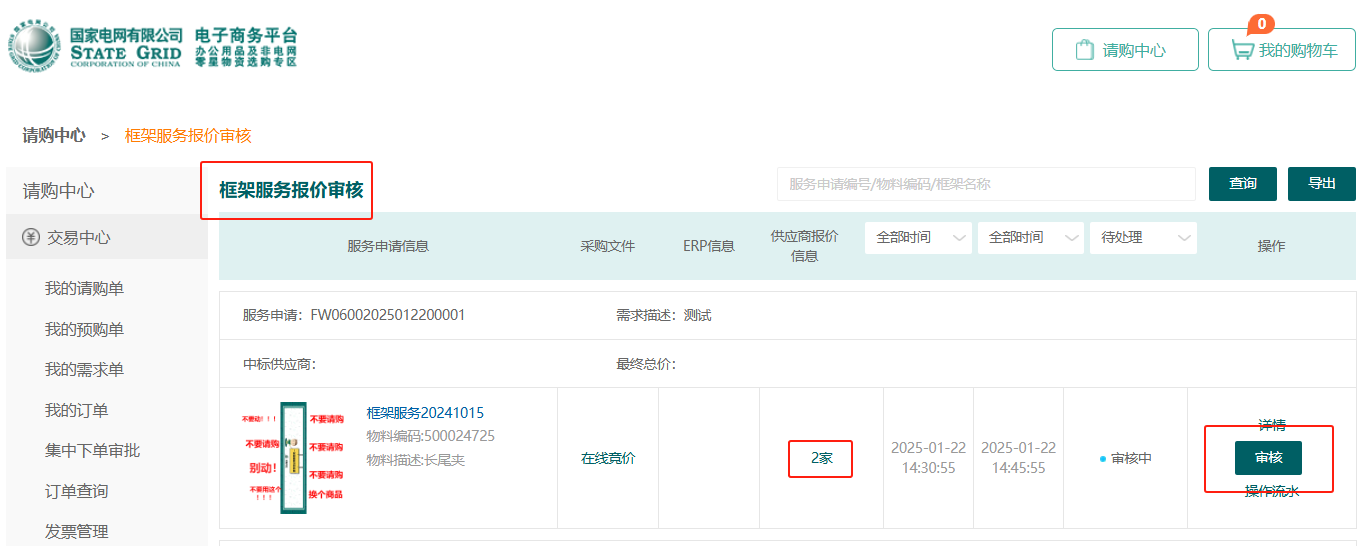 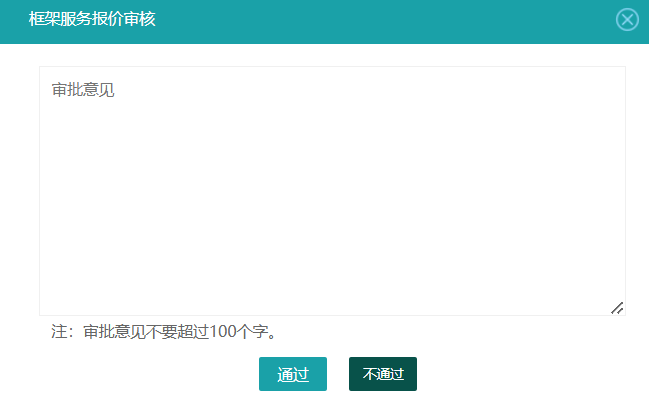 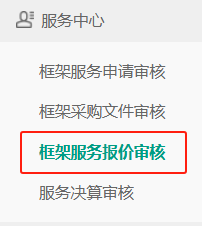 ④进入“框架服务报价审核
”菜单，点击“审核”。
⑤点击“审核”按钮，输入审批意见，点击“通过”。
功能介绍—二次竞价（框架）
供应商在线报价
创建竞价单
服务比选
服务申请
生成请购单
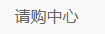 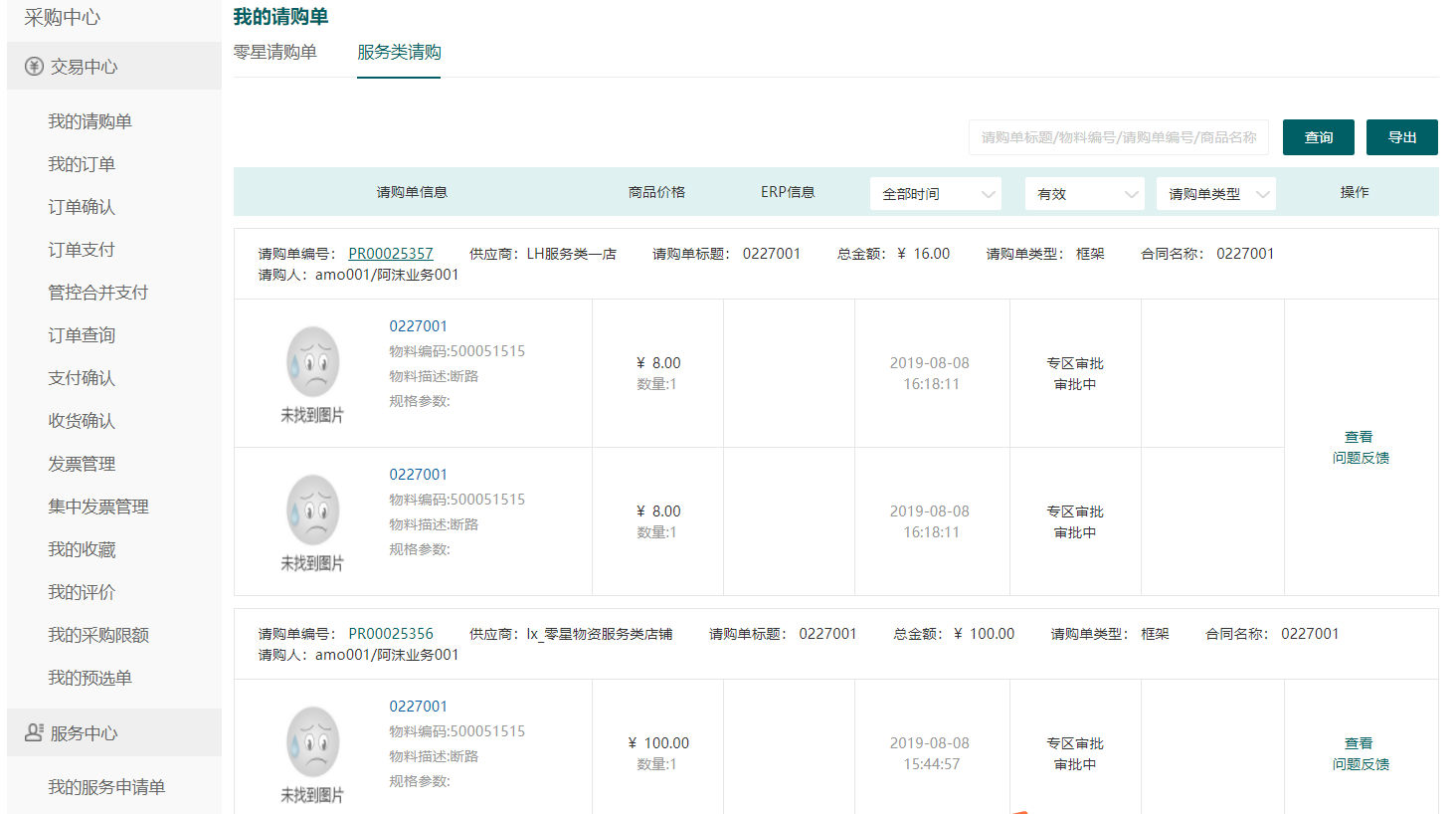 功能介绍—二次竞价（框架）-非ERP集成单位
服务开启
订单查看
服务确认
请购单审批
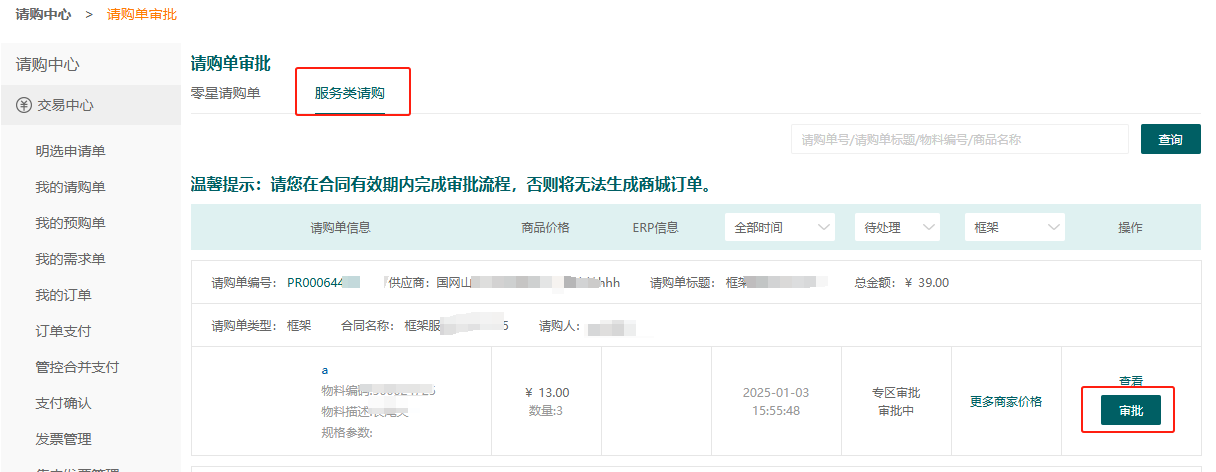 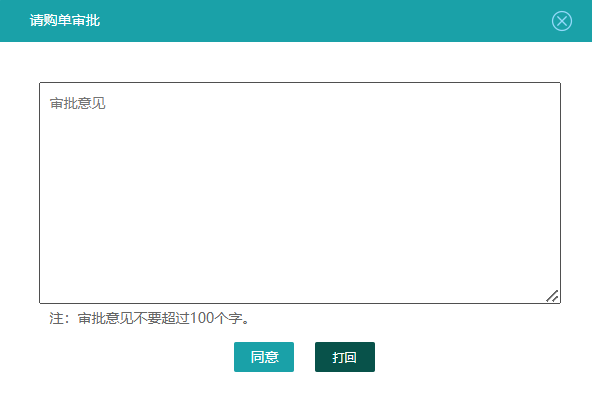 ②点击“同意”即审批通过。
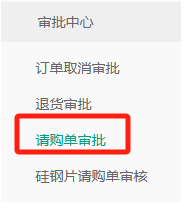 ①进入“请购单审批”页面，进行审批。
功能介绍—二次竞价（框架）-ERP集成单位
服务开启
订单查看
服务确认
请购单审批
请购单信息推送到ERP系统，自动生成采购申请，审核人在ERP系统内对采购申请进行审批操作，审核界面示例如下图，具体按各单位实际操作界面为准。
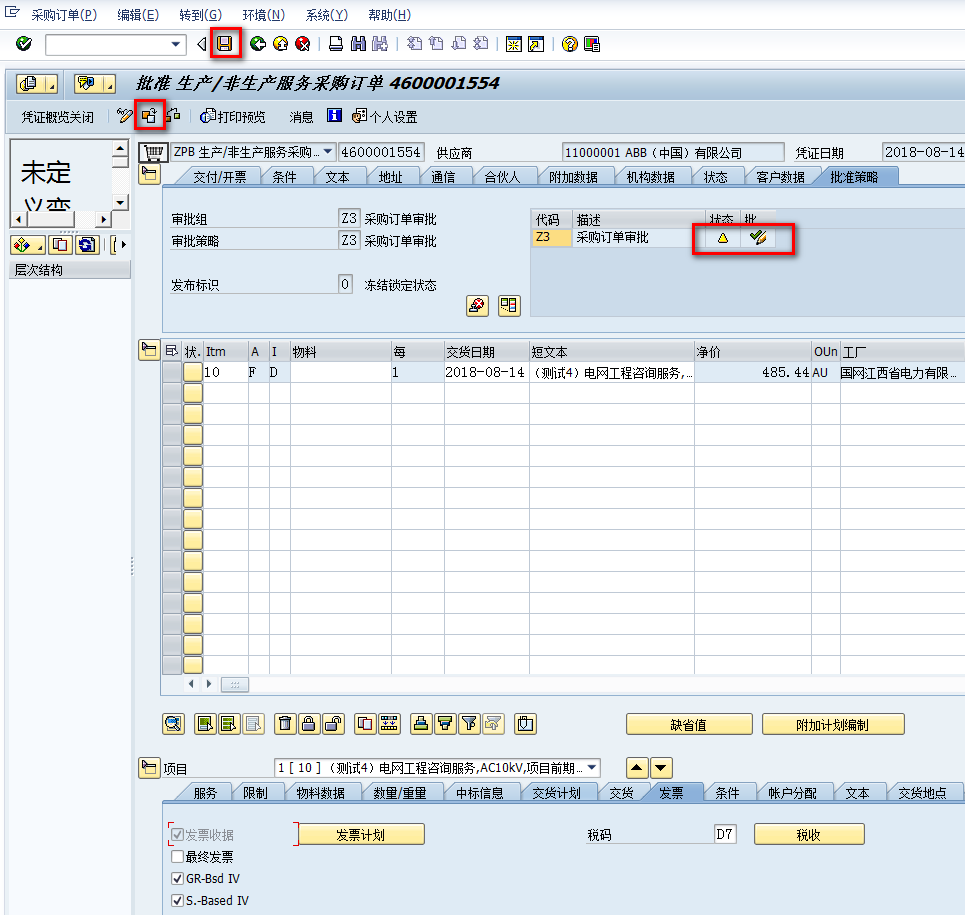 功能介绍—二次竞价（框架）
服务开启
服务确认
订单查看
请购单审批
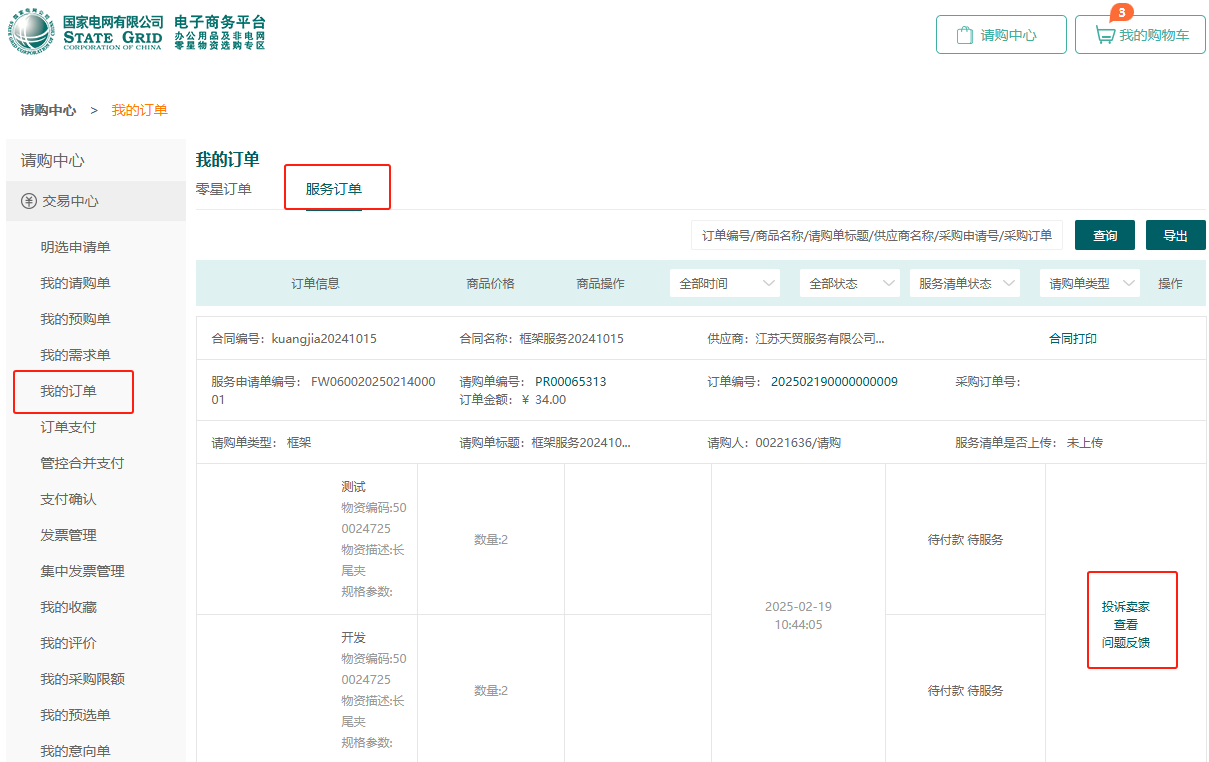 ②选择服务订单进行查看。
①点击“我的订单”。
功能介绍—二次竞价（框架）
请购单审批
订单查看
服务确认
服务开启
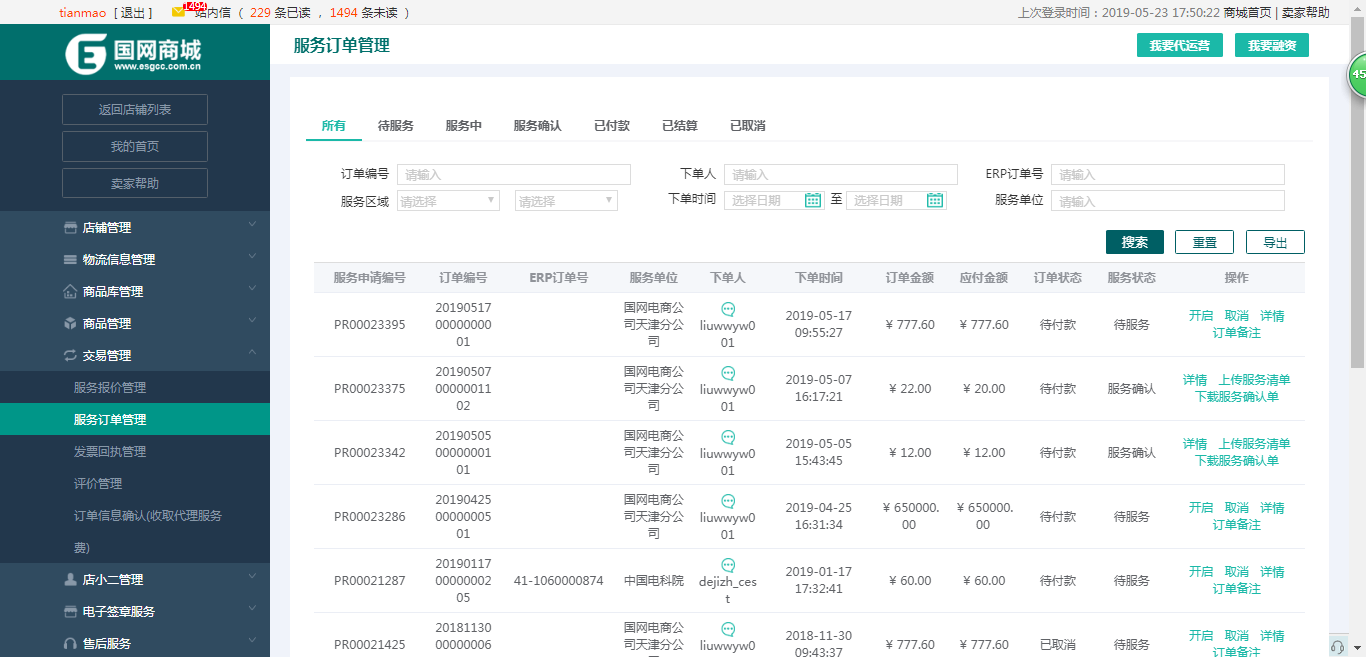 ②点击“开启”。
①点击“服务订单管理”按钮。
③按要求或阶段上传服务清单。
功能介绍—二次竞价（框架）-非ERP集成单位
服务开启
订单查看
请购单审批
服务确认
对于服务周期较长，需分阶段进行服务确认及评价的服务，选择【请购中心】-【服务确认】，进行相应的服务进度的确认及服务评价。
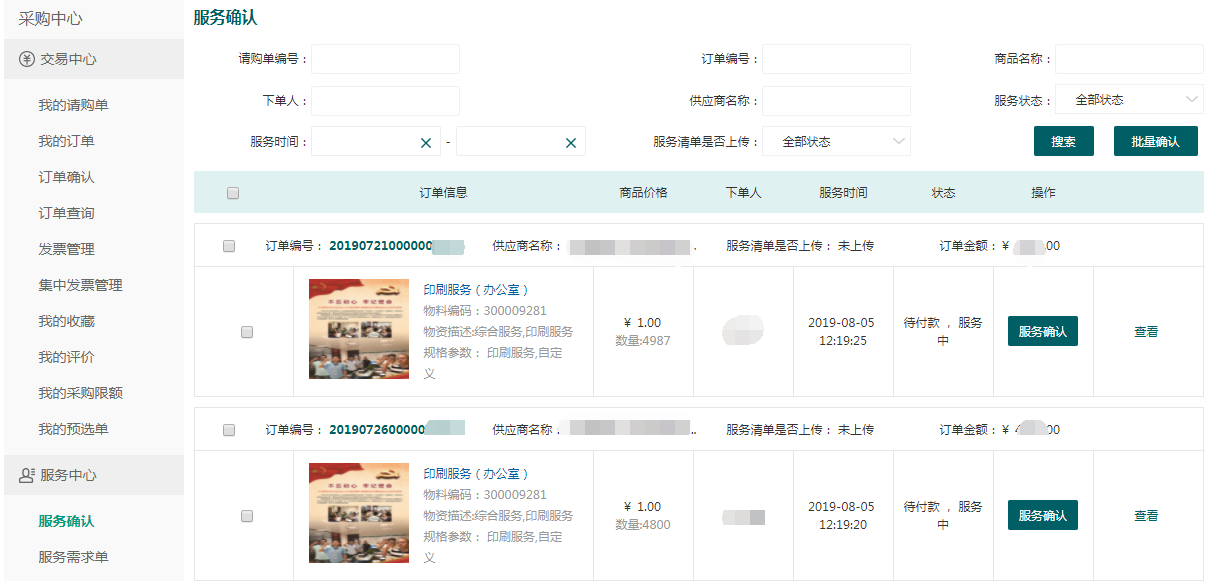 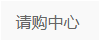 ②点击“服务确认”按钮。
①选择“服务确认”菜单。
功能介绍—二次竞价（框架）-非ERP集成单位
服务开启
订单查看
请购单审批
服务确认
③选择服务进度
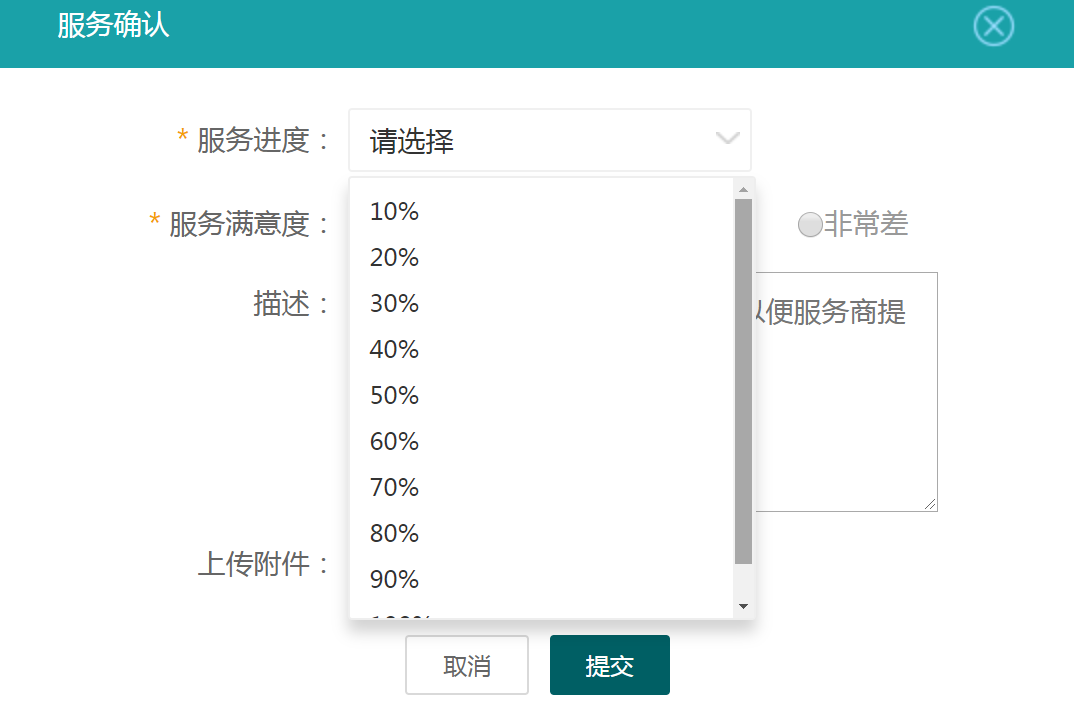 ④选择服务满意度
⑤点击“提交”完成服务确认
功能介绍—二次竞价（框架）-ERP集成单位
服务开启
订单查看
请购单审批
服务确认
ERP集成单位服务确认操作，是由确认人员在ERP系统完成，并自动同步确认操作到专区，服务确认操作界面示例如下图，具体按各单位实际操作界面为准。
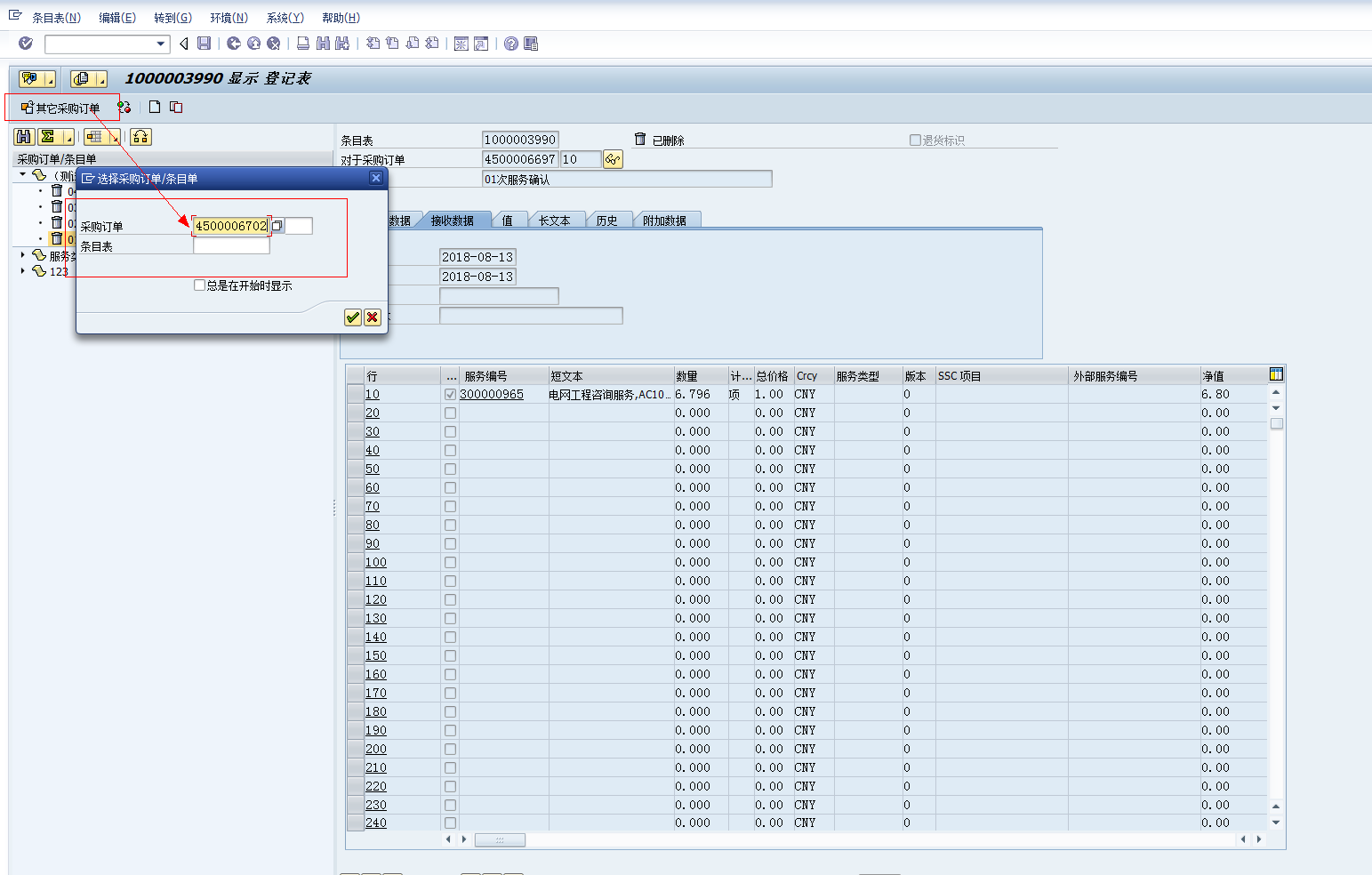 功能介绍—二次竞价（框架）
服务决算
服务决算审批
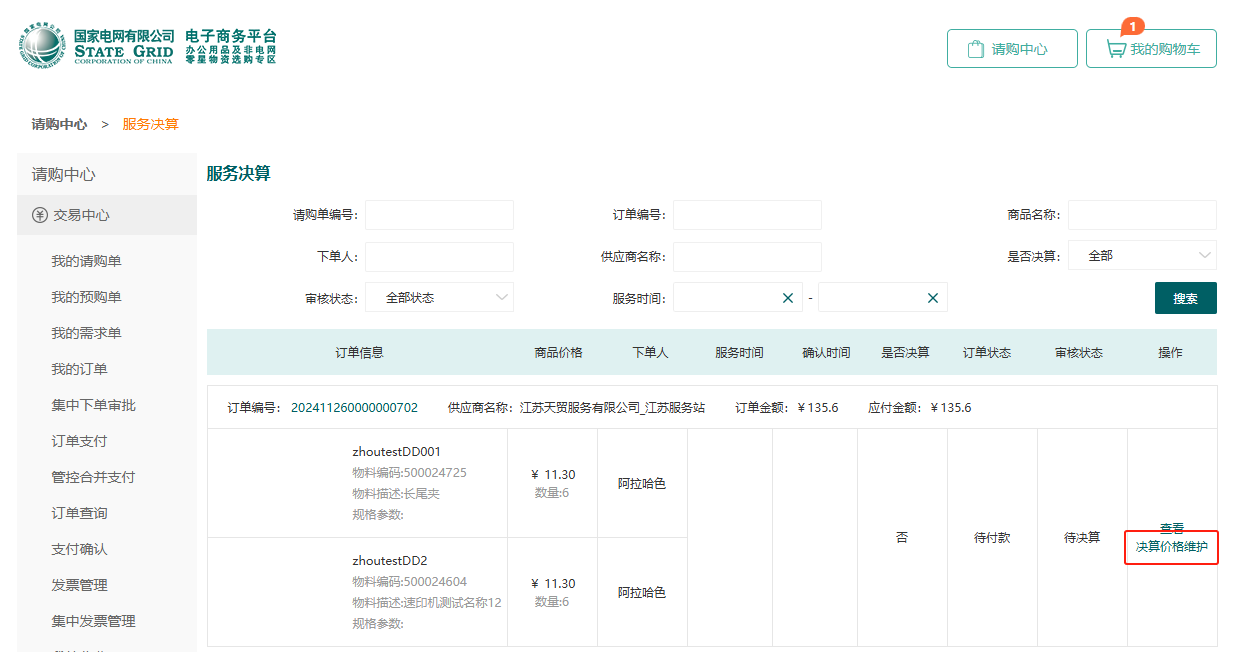 ③填写对应的决算单价及数量，上传附件后点击提交。
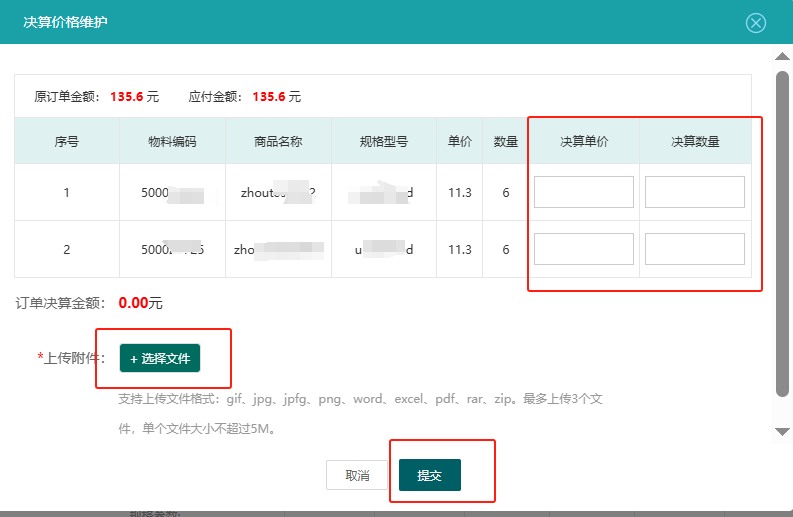 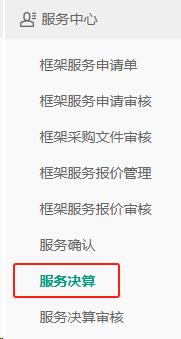 ②找到对应订单，点击决算价格维护。
①点击“请购中心”的“服务决算”按钮
功能介绍—二次竞价（框架）
服务决算
服务决算审批
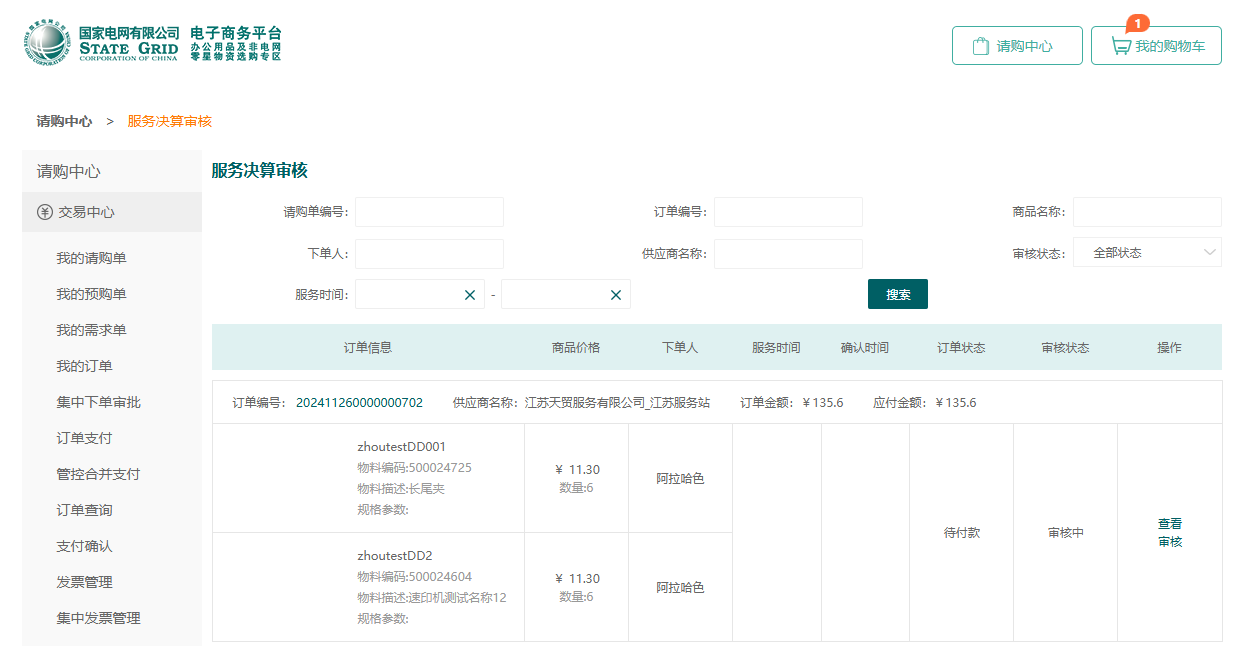 ③可查看决算详情，点击确认，决算审核通过。
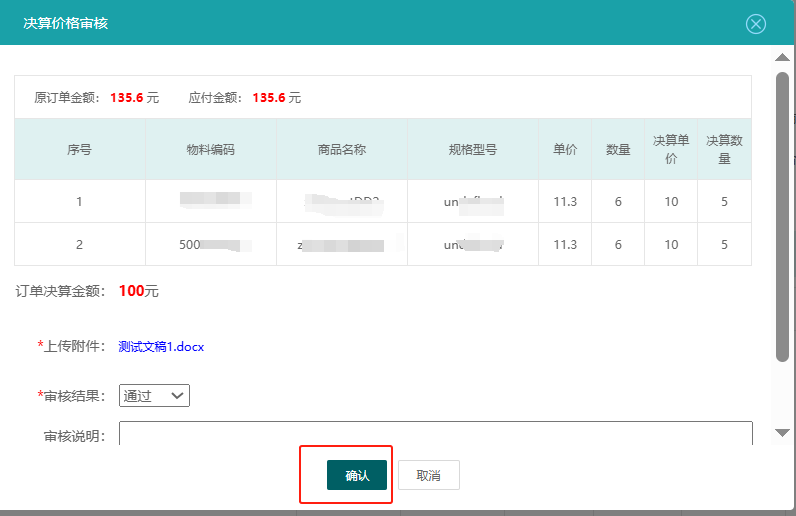 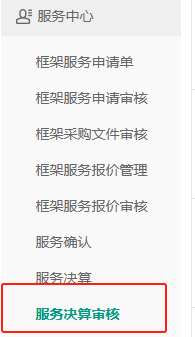 ②点击审核按钮。
①点击服务决算审核。
功能介绍—二次竞价（框架）
发票索取
打印服务确认单
打印订单
订单支付
订单打印非支付必需，用户可按照本单位财务要求，选择是否进行订单打印。
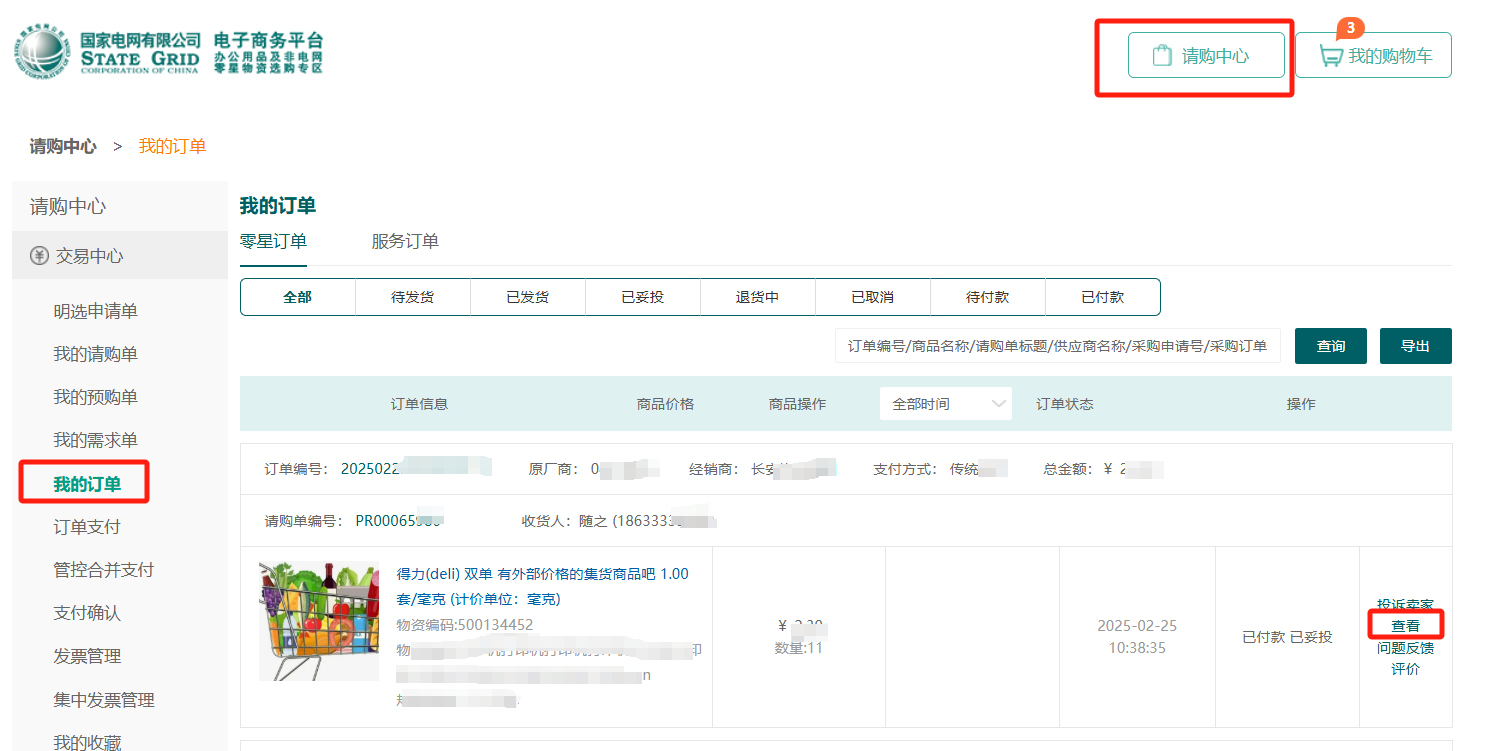 ①点击“请购中心”。
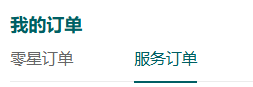 ②点击“我的订单。
③点击“查看”。
功能介绍—二次竞价（框架）
发票索取
打印服务确认单
打印订单
订单支付
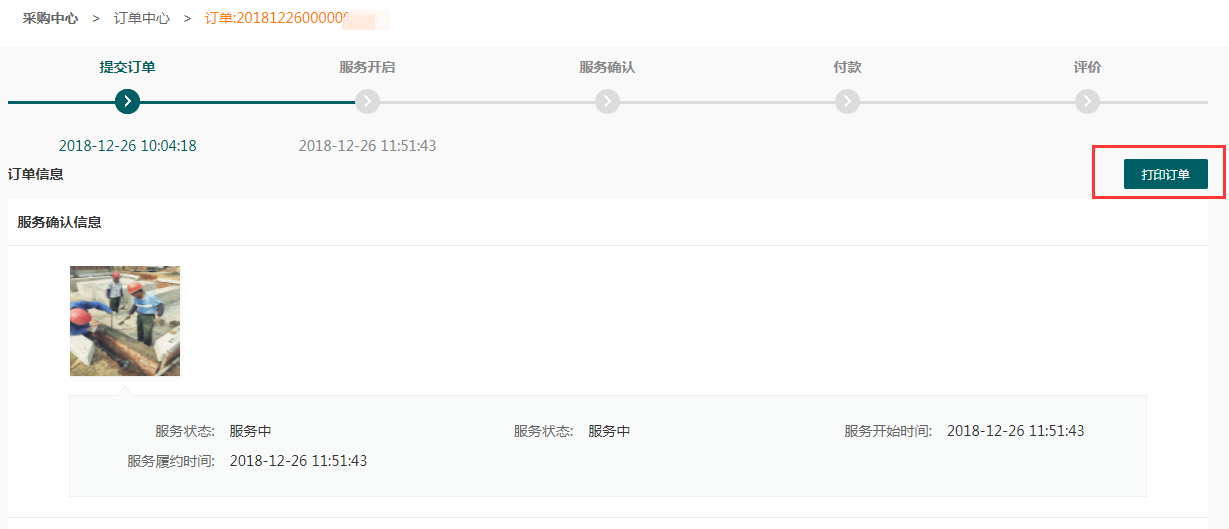 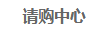 ④点击”打印订单“按钮，完成订单打印。
功能介绍—二次竞价（框架）
发票索取
打印服务确认单
打印订单
订单支付
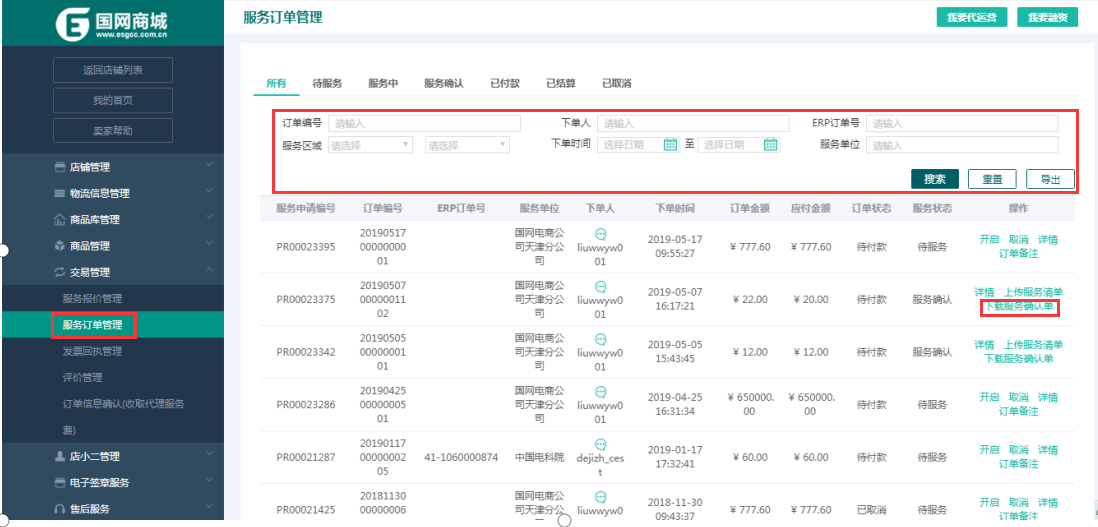 ②按条件检索所需订单。
①点击“服务订单管理”，进入操作页面。
③点击“下载服务确认单”。
功能介绍—二次竞价（框架）
发票索取
打印服务确认单
打印订单
订单支付
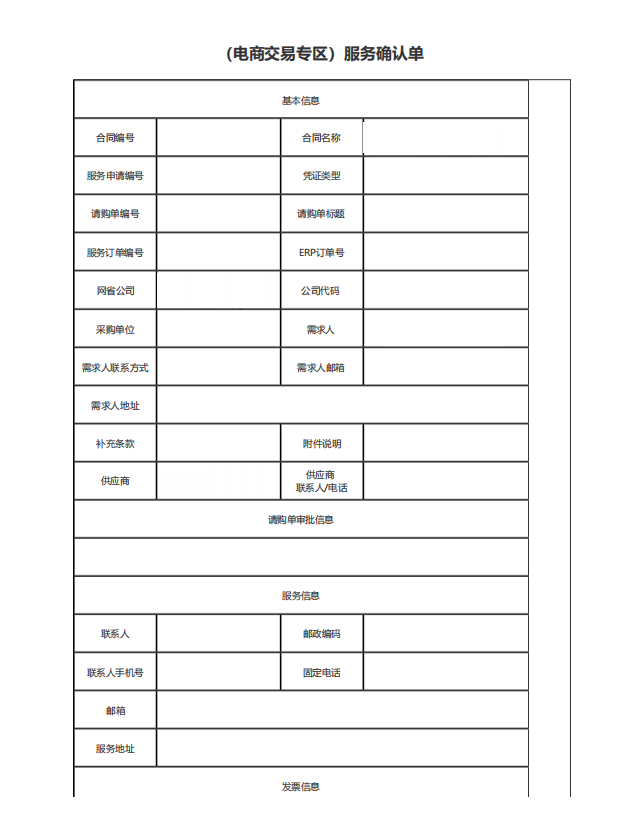 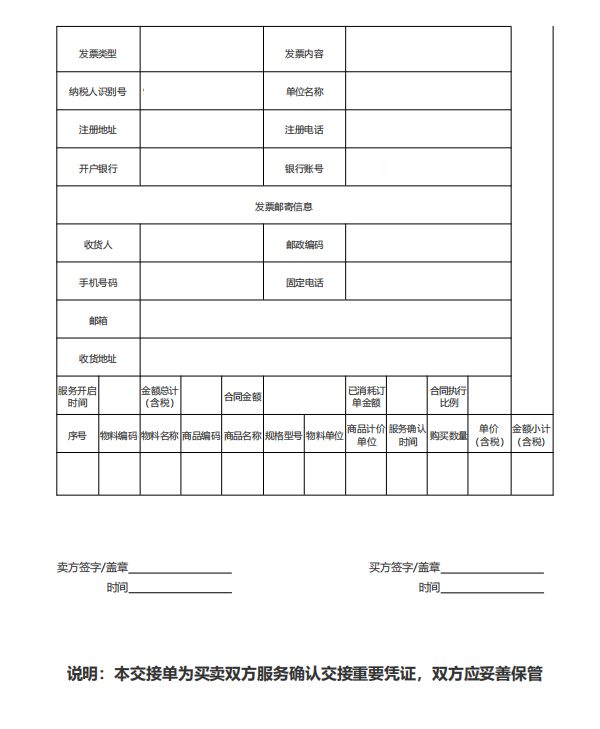 谢谢！